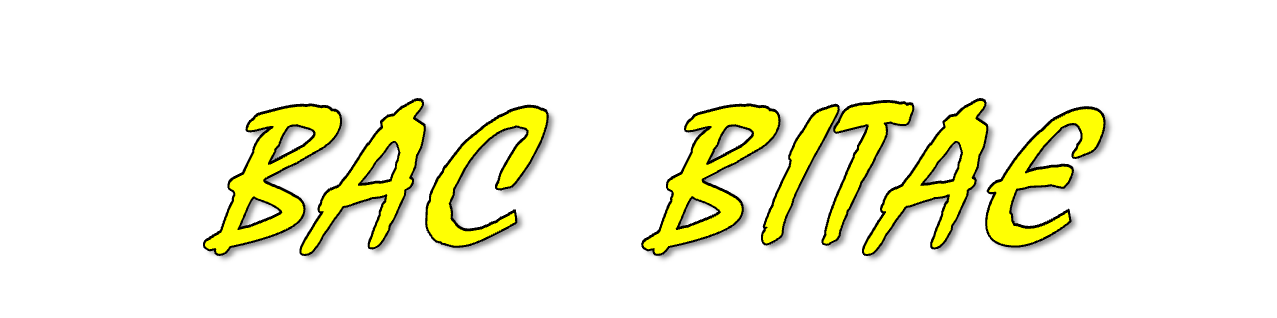 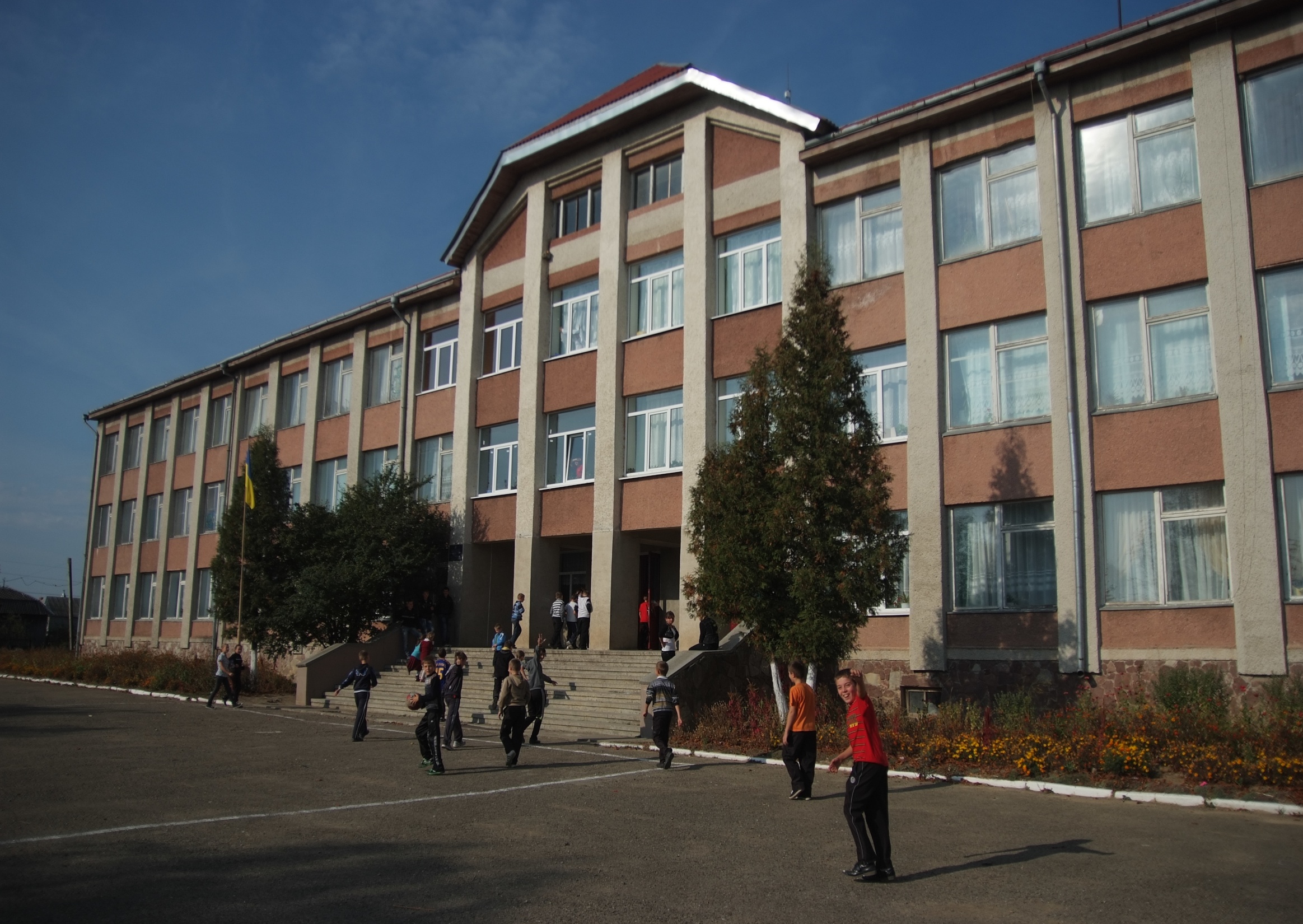 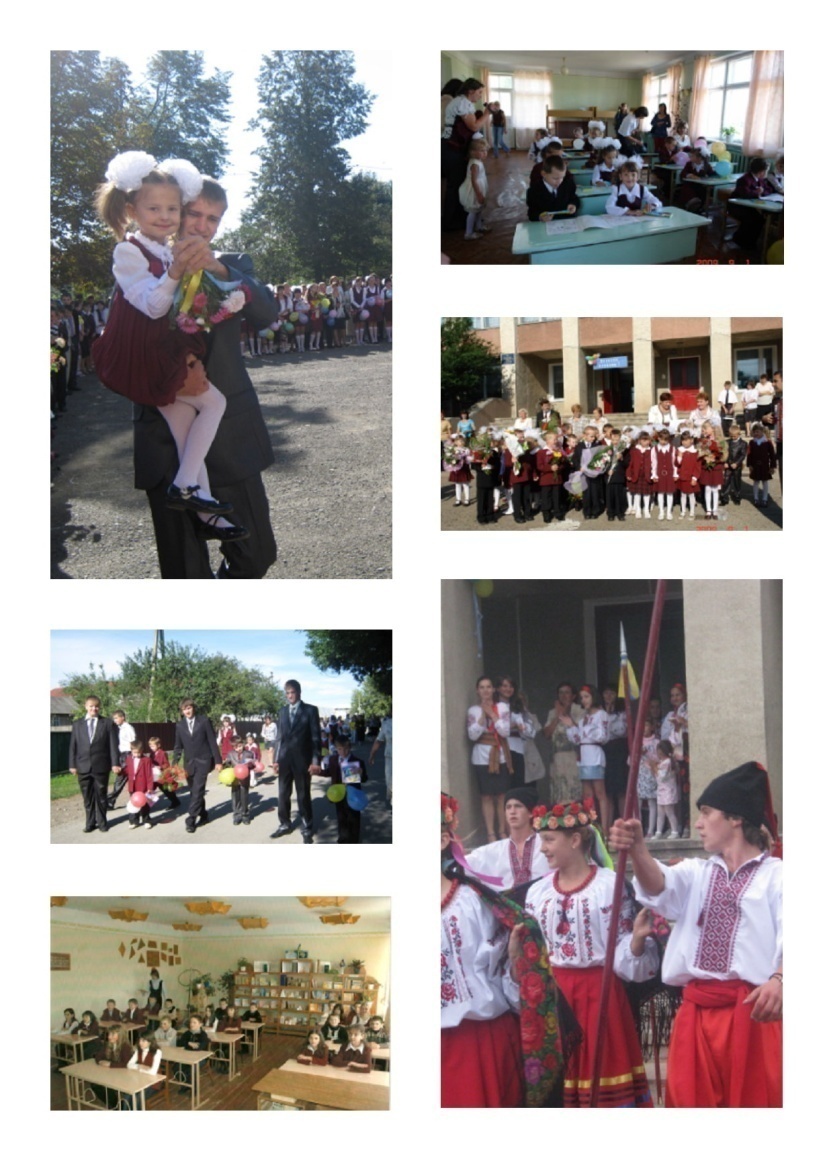 Радчанська ЗОШ І-ІІІ ст. 
Тисменицької районної ради
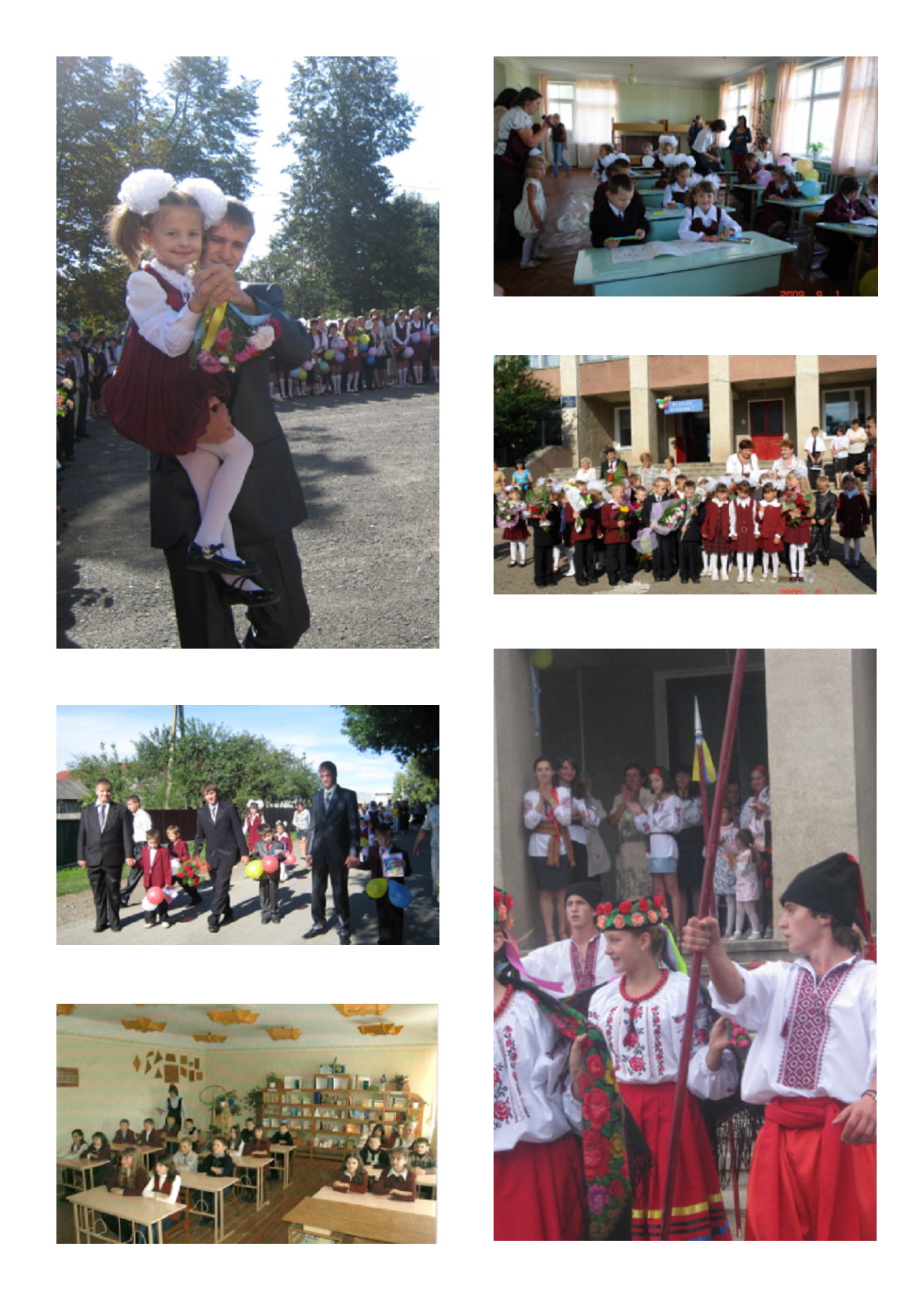 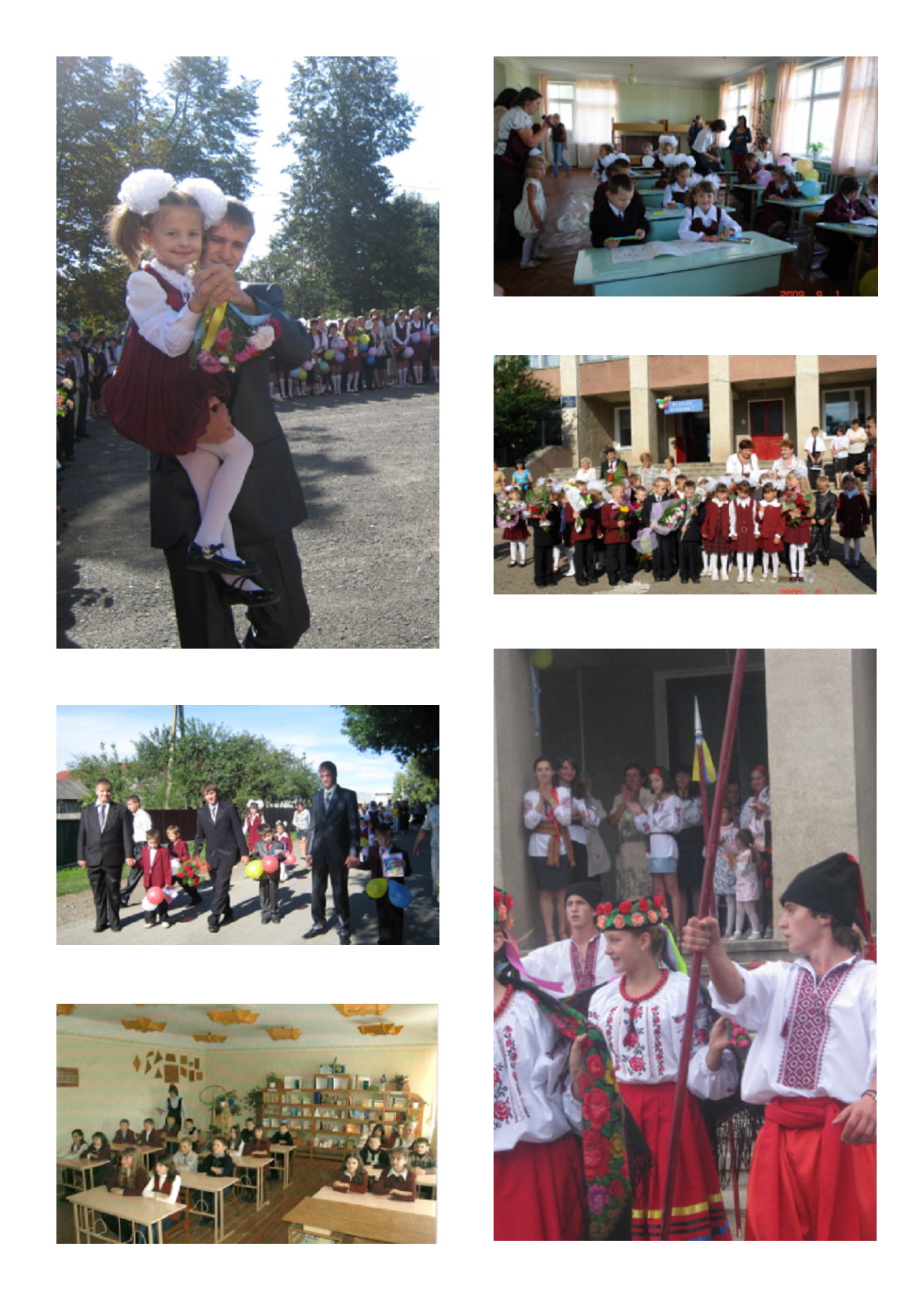 Школо  рідна! Всі твої уроки –
Сплав любові, честі й доброти,
Тут – до знань дітей найперші кроки,
Тут – дорога у нові світи.
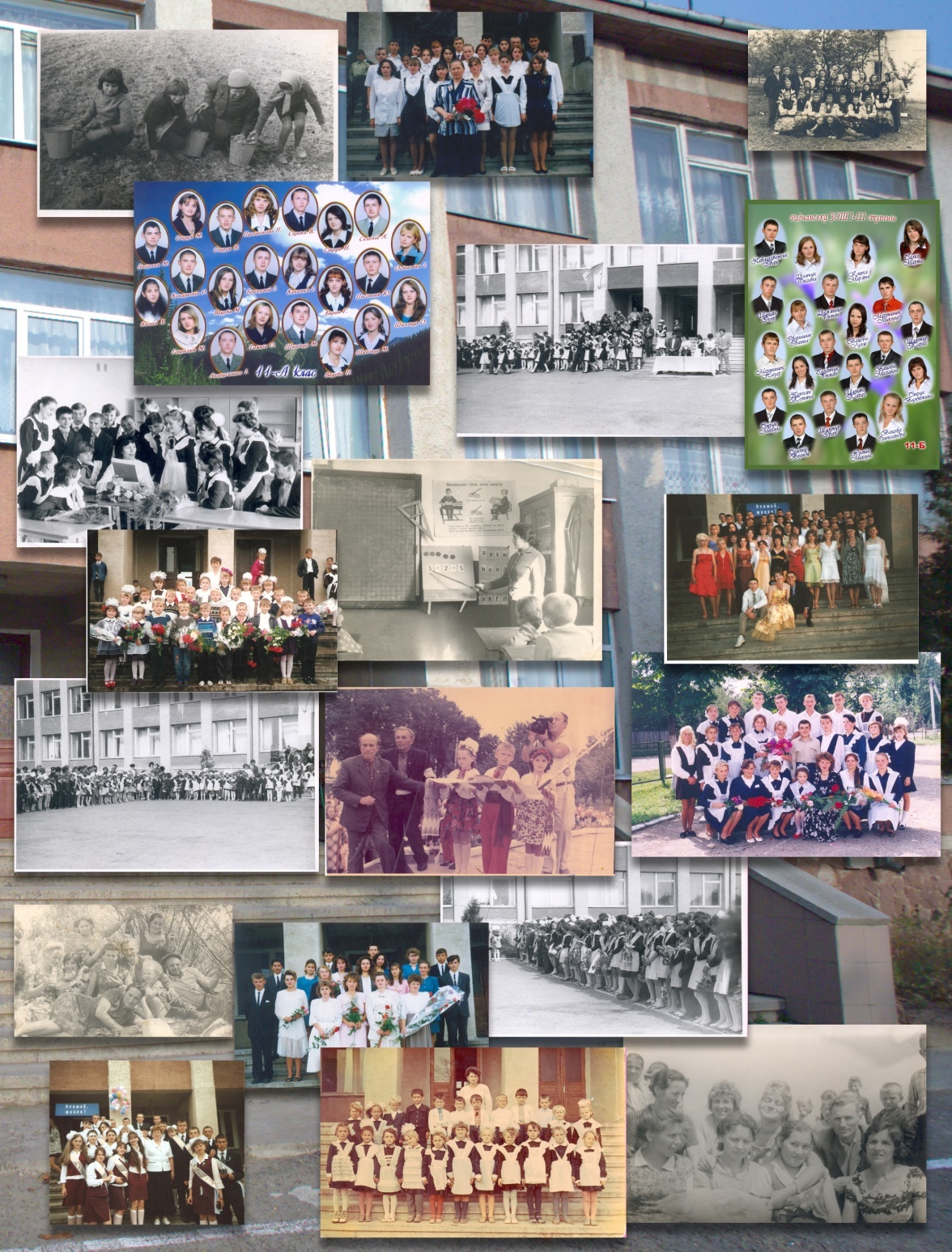 Незгасним вогнем професіоналізму, людяності й доброти горить у пам’яті кожного випускника спогад про Альма-матір, що дала життєві крила.
Освітній процес  забезпечують 
42 педагогічних працівників
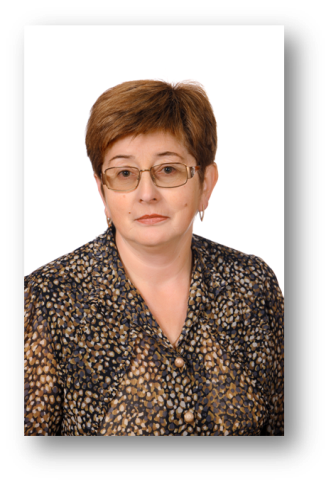 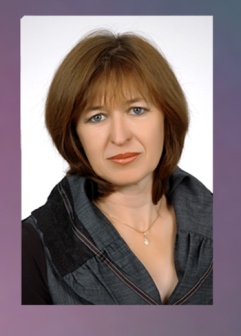 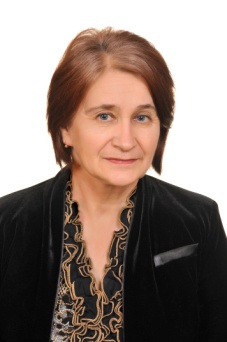 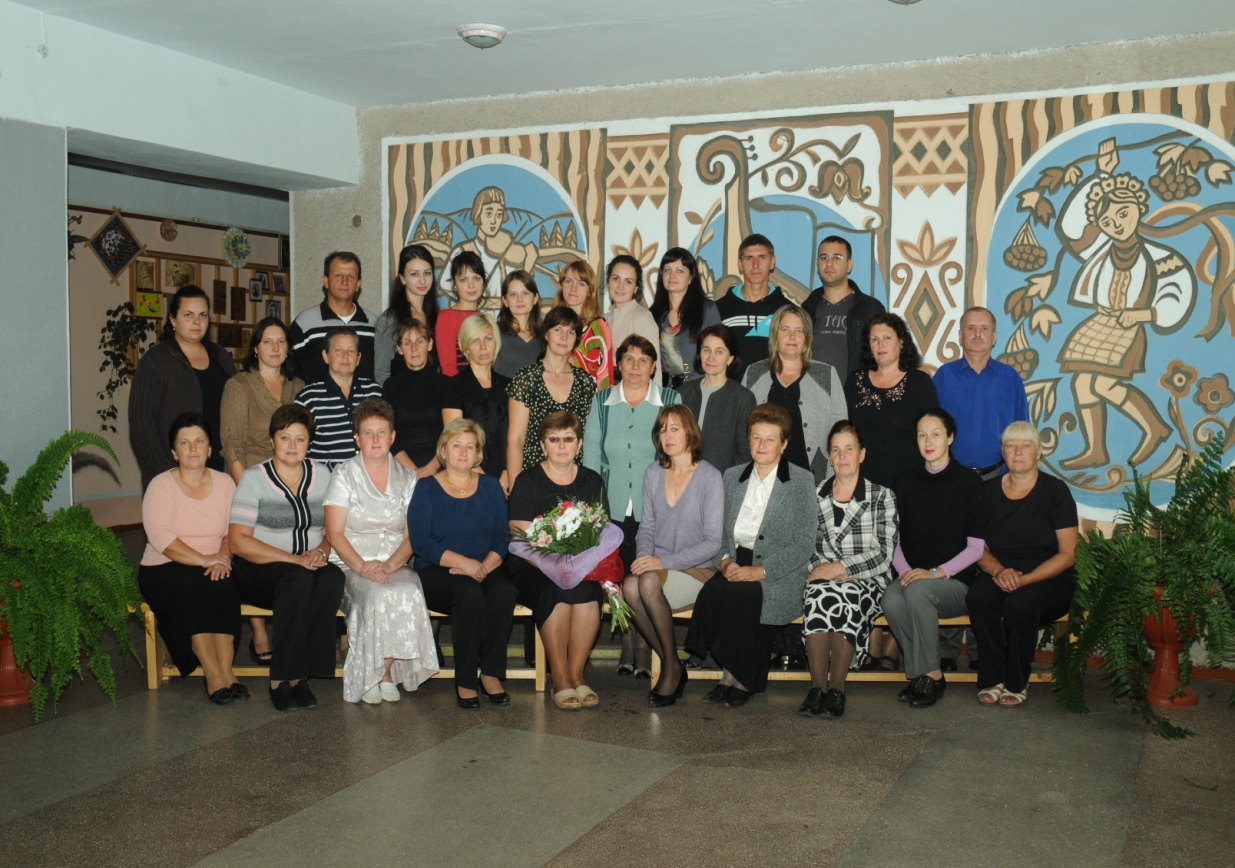 Гречанюк М.М. директор школи,  учитель вищої категорії,
 старший учитель, на посаді директора з 1994 року
Вацеба В.М. – заступник директора з навчально-виховної роботи, 
учитель вищої категорії, на посаді  з 2011 року
Василик Г.Д.. – заступник директора з виховної роботи, 
учитель вищої категорії, на посаді 13 років
Класів—20                                                         (І ступеня –8,                                                 
 ІІ ступеня — 10,                                             
ІІІ ступеня — 2)                                                             
               Учнів —413                                                              (І ступеня —188,                                        
ІІ ступеня — 180,                                         
ІІІ ступеня — 46)
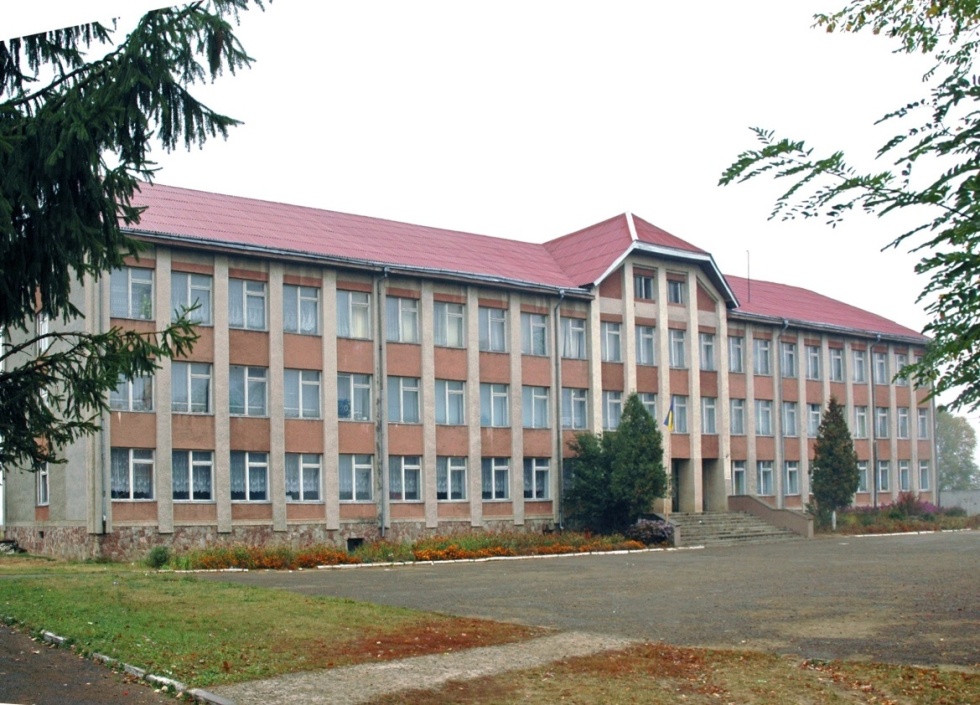 Педагогічна тема –  
Забезпечення рівного доступу сільських учнів до якісної освіти, саморозвитку та конкурентоздатності
Методична тема – 
Забезпечення неперервного і цілеспрямованого професійного розвитку педагогічних працівників відповідно до сучасних вимог
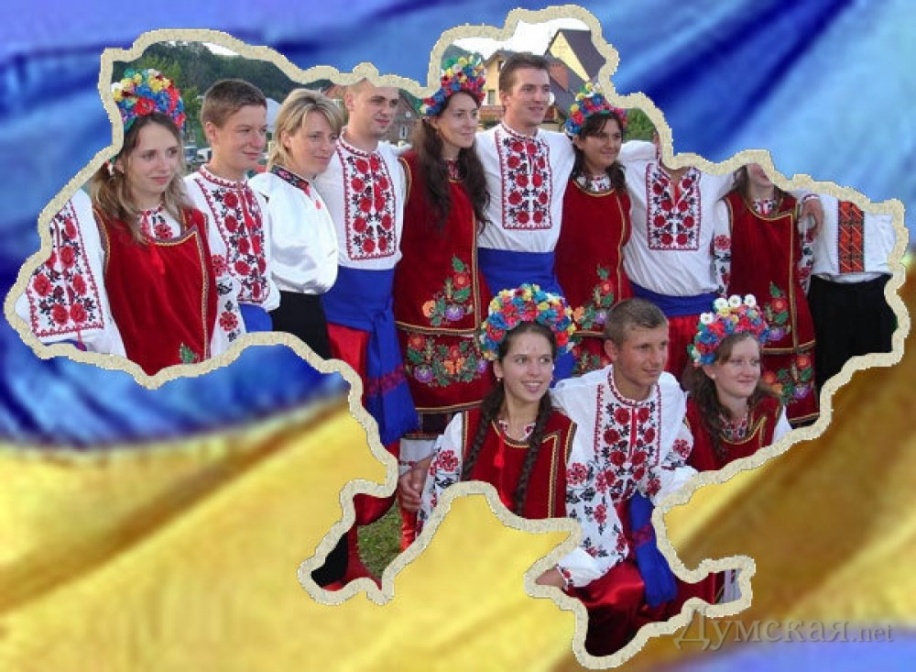 Виховна тема – Патріотичне виховання молоді – проблема та перспективи.
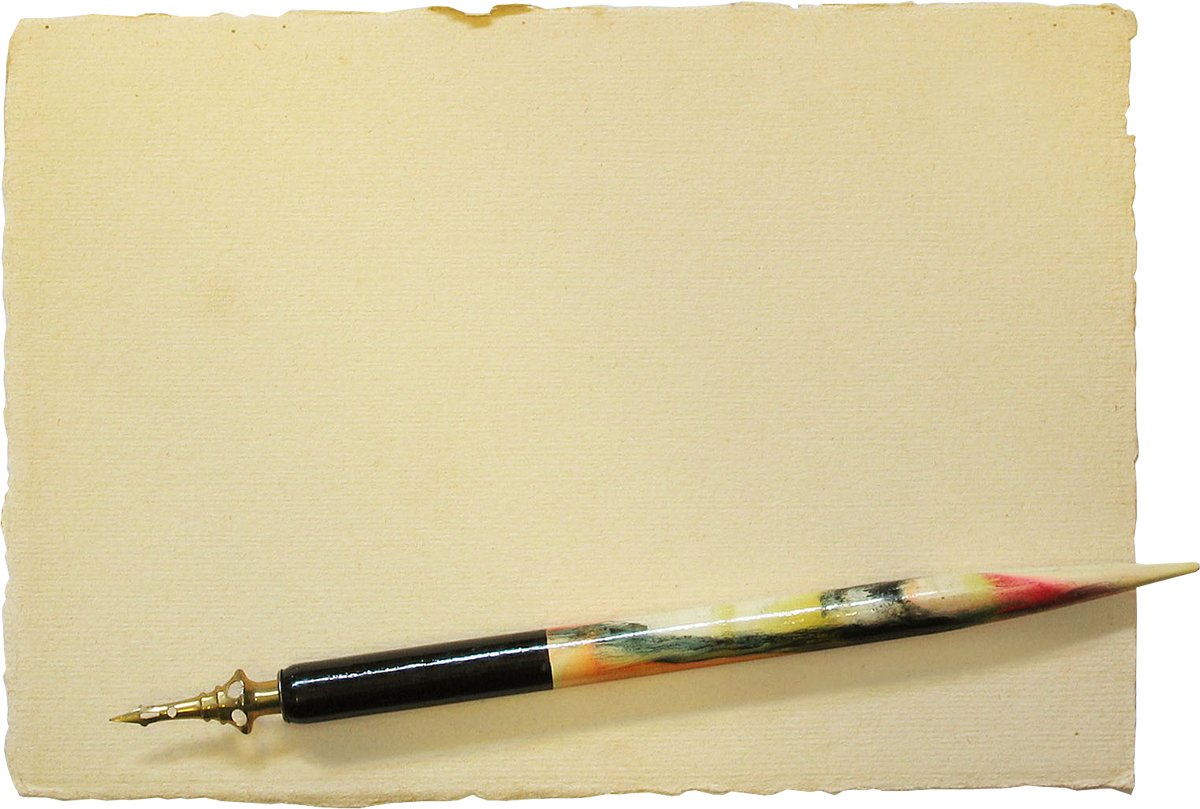 Головною дієвою особою в нашій школі є дитина. Дитина - це явище величне, це носій величезної енергії. Діти - гордість нашої школи.
Девізом роботи  кожного вчителя 
є п’ять 
дієслів індивідуального підходу до учня:
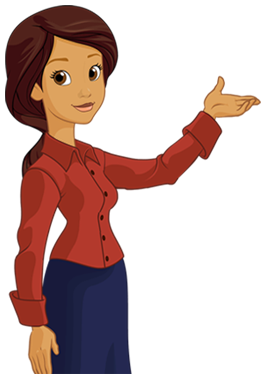 КОЛЕКТИВНІ ФОРМИ
ІНДИВІДУАЛЬНІ ФОРМИ
МО вчителів початкових класів
Самоосвіта вчителів
МО класних керівників
Аналіз та самоаналіз відкритих уроків
Методичне об’єднання гуманітарного циклу
Творчі звіти
Персональна участь у конкурсах
Психолого-педагогічний
семінар
Робота з молодими вчителями
Наставництво
Школа сприянню здоров'ю
Участь у роботі методичних об'єднань
Індивідуальні консультації
Випуск методичних бюлетенів
До та після курсові завдання
Психолог
Учні школи
Курсова підготовка
Педколектив
СТРУКТУРА МЕТОДИЧНОЇ РОБОТИ                                                                     РАДЧАНСЬКОЇ ЗАГАЛЬНООСВІТНЬОЇ ШКОЛИ І-ІІІ СТУПЕНІВ
Методична рада
Бюро
 інформацій
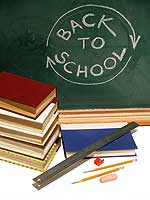 Методичне об’єднання класних керівників
Принципи виховання учнів у школі: 
індивідуальний підхід;
диференційований підхід;
врахування вікових особливостей;
зв’язок з життям;
гармонія інтересів потреб і бажань учнів;
діяльнісний підхід;
наступність і безперервність;
самодіяльність, самостійність, самодостатність;
дисципліна відповідальність особистості за свою працю і поведінку;
науковість.
Методичне об’єднання вчителів початкових класів
Кредо методичного об’єднання:
“ Дітей, їх особисту гідність, їх потреби треба так само шанувати, як і дорослих, і тільки поводячись з ними лагідно, щиро, розумно, як з рівними входячи у їх спосіб думання, можна виховати чесних, щирих, правдолюбних і справді вільних людей ”.
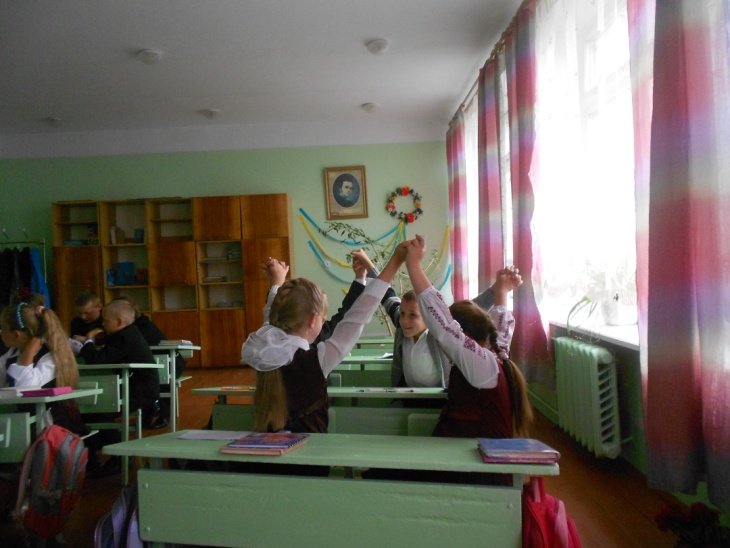 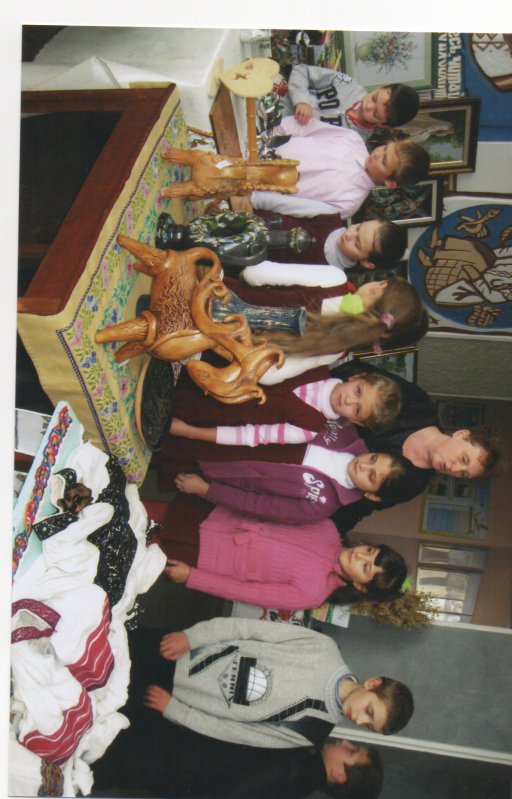 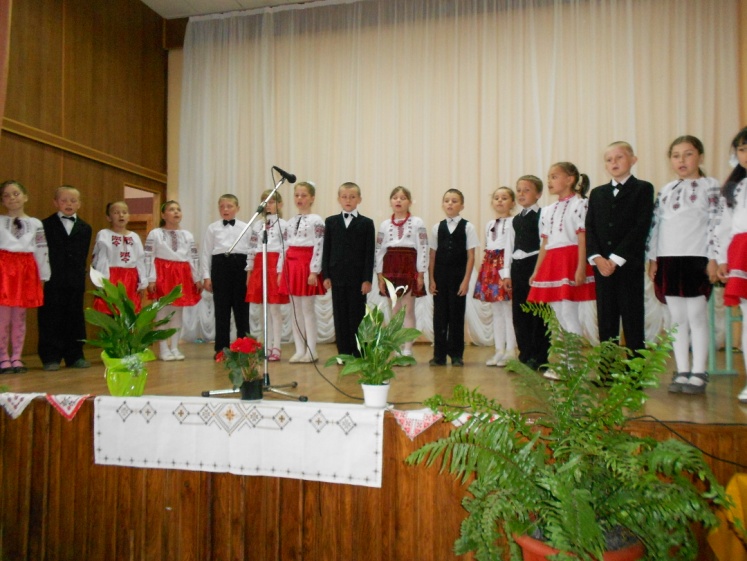 Методичне об’єднання вчителів словесності
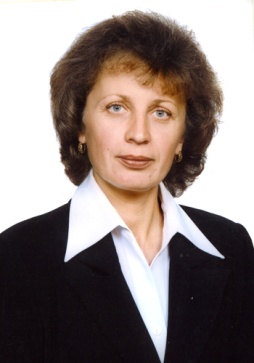 “Основні завдання, над якими працює методоб’єднання:
      Реалізація Державних освітніх стандартів і впровадження інноваційних технологій
 у роботі.
      Активізація роботи по виконанню положень програми 
«Обдарована дитина».
      Створення умов для розкриття 
духовного і творчого потенціалу учнів.
      Формування вміння і бажання 
вчитися.
      Формування комунікативних умінь
 і навичок.
      Розвиток пізнавальних інтересів учнів.
      Традиції і новаторство у навчально – виховному процесі.
      Розвиток інтелектуально – творчих задатків.
      Здійснення нових підходів до організації навчання й виховання”.
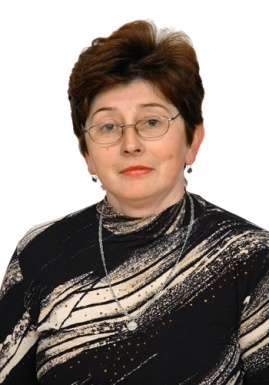 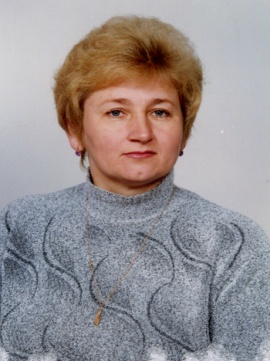 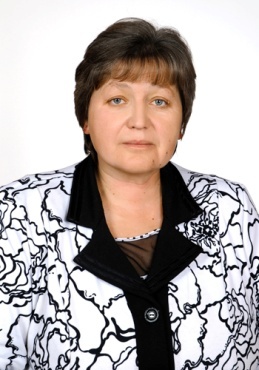 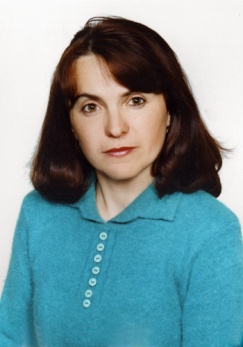 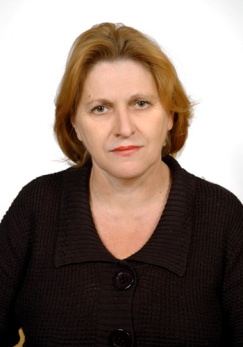 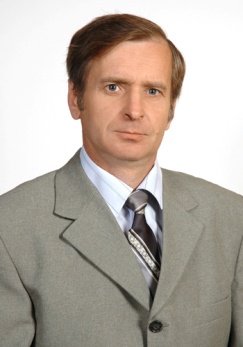 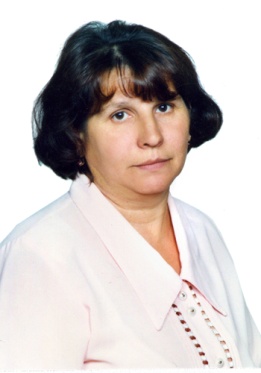 Програма "Школа сприяння здоров'ю"
                                                                                                                              Людина - найвищий продукт земної природи.                                                                                                                                                                                  Але для того, щоби насолоджуватися скарбами природи,                                                                                                                                                                                   людина має бути здоровою, сильною та розумною.                                                                                                                                                                                                         І. Павлов
Мета та завдання
  Побудувати навчально-виховний процес таким чином, щоби він не тільки не погіршував фізичний стан учнів, а й укріплював їх сили та можливості.
  Скоординувати зусилля учасників навчально-виховного процесу, спрямувати їх на збереження та розвиток здоров'я учнів.
  Формувати та розвивати культуру здоров'я серед учасників навчально-виховного процесу, організувати їх життєдіяльність на позиціях здорового способу життя.
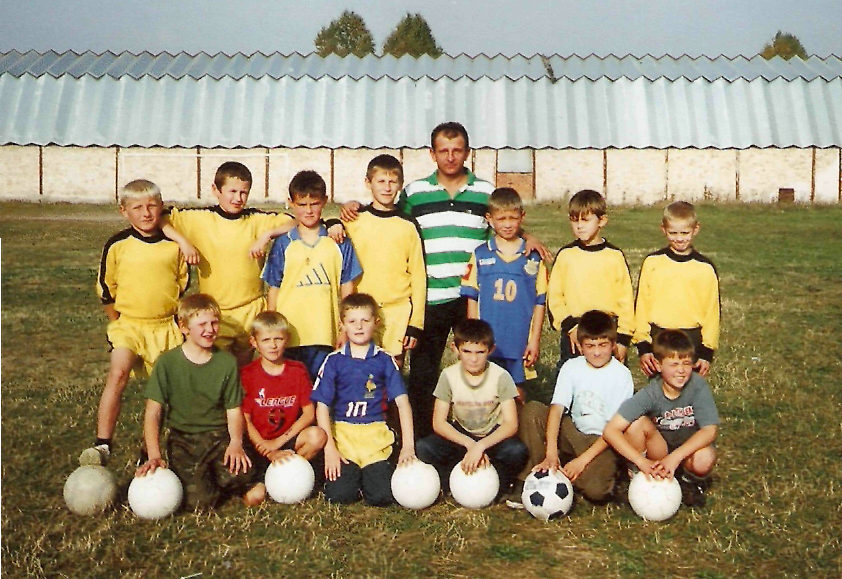 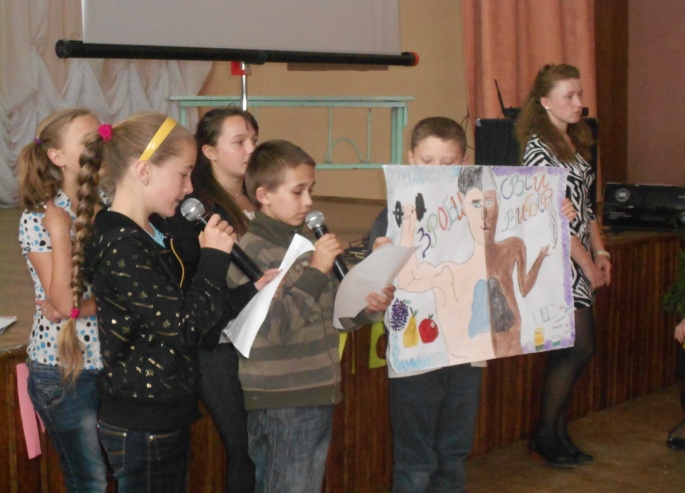 форми та методи роботи :
години спілкування;
тренінги;
«круглі столи»;
спільні з батьками заходи;
консультаційні пункти;
діяльність органів учнівського самоврядування;
інтелектуальні та розвивальні ігри;
гуртки та клуби за інтересами;
конференції, диспути, дискусії;
дні відкритих дверей;
уроки;
відеолекторії;
батьківські збори;
фестивалі соціальної реклами;
моніторинг;
просвітницькі акції;
колективна творча справа;
шкільні газети;
журнали, газетні колажі.
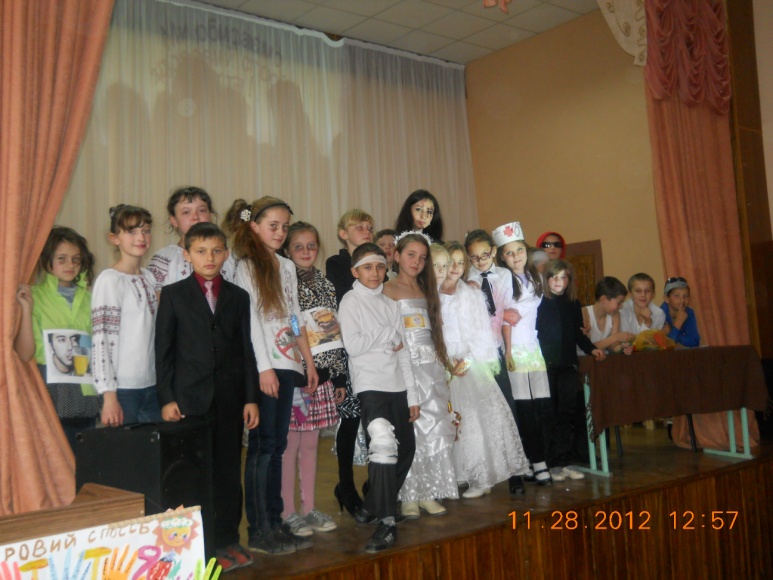 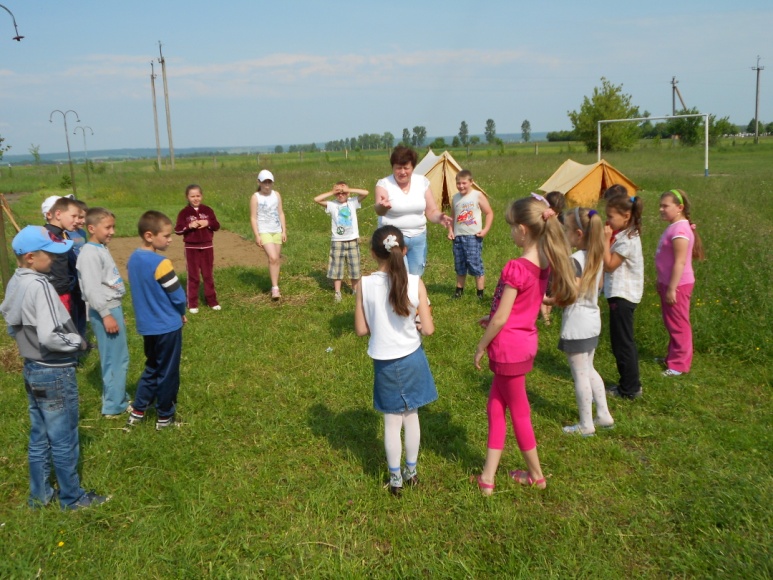 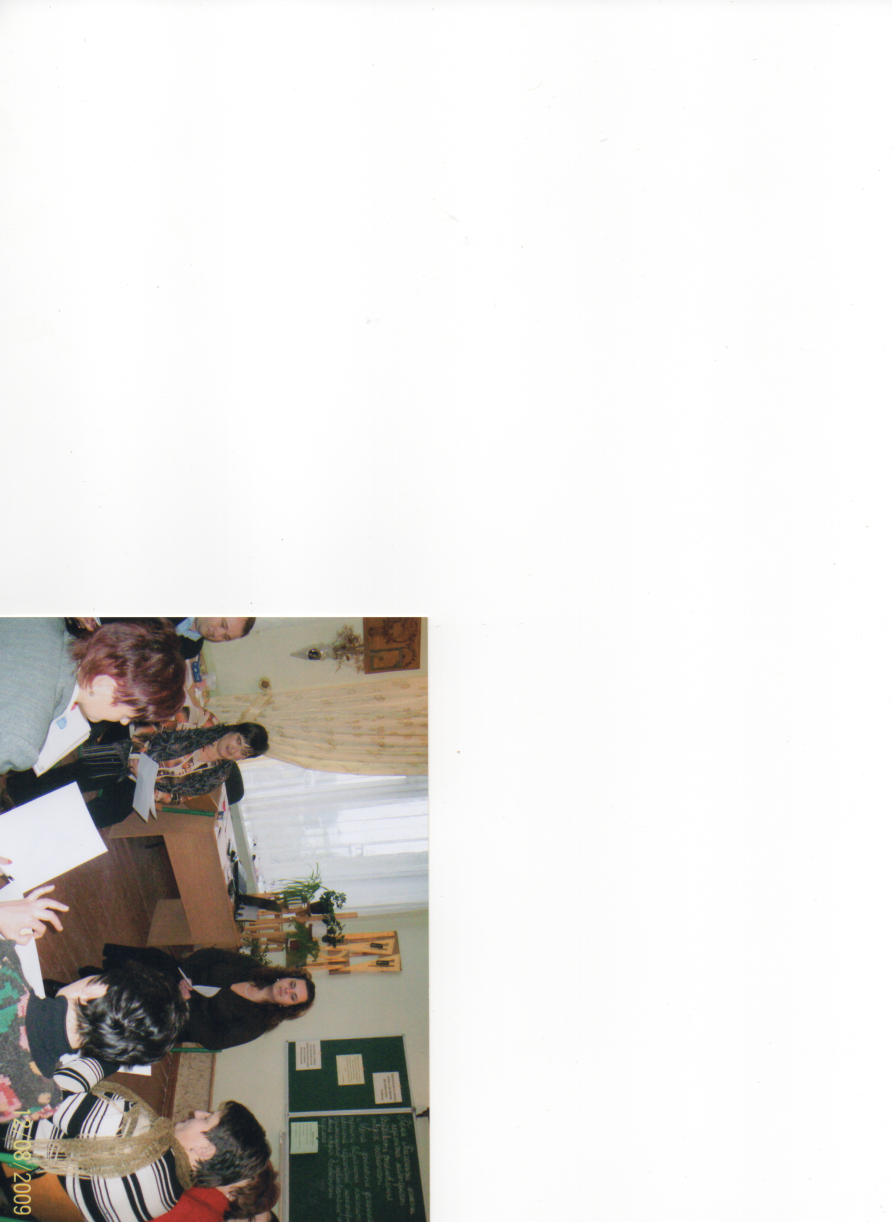 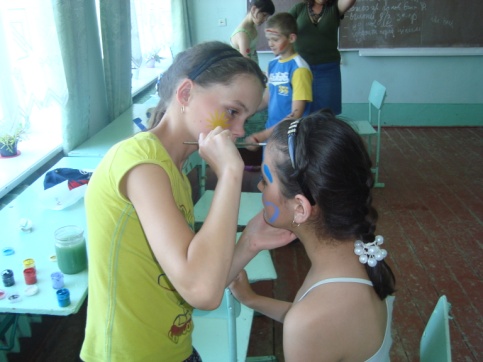 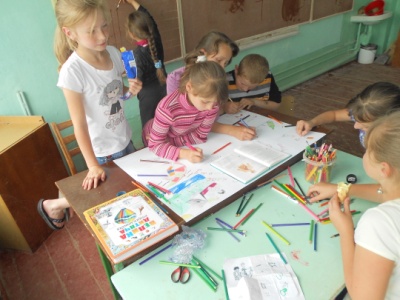 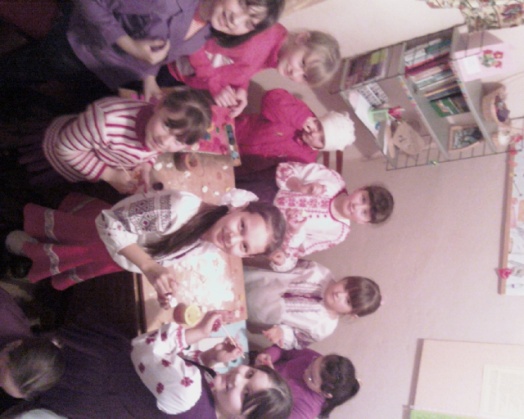 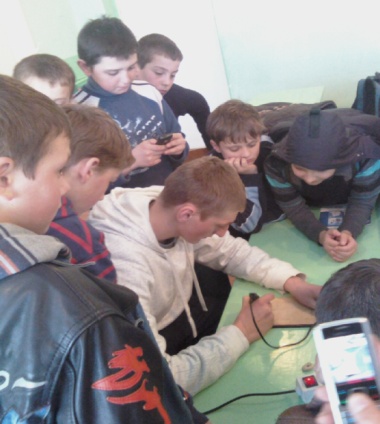 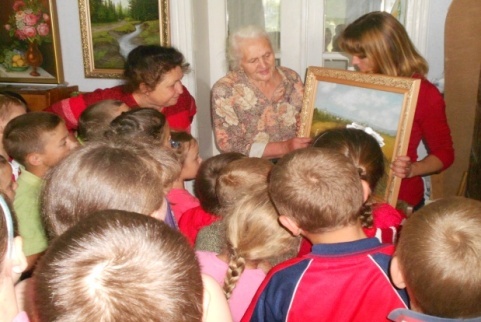 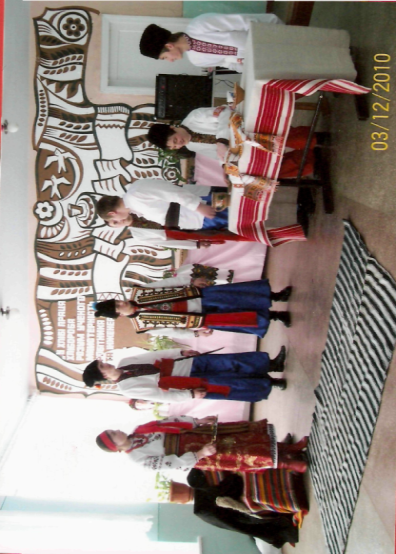 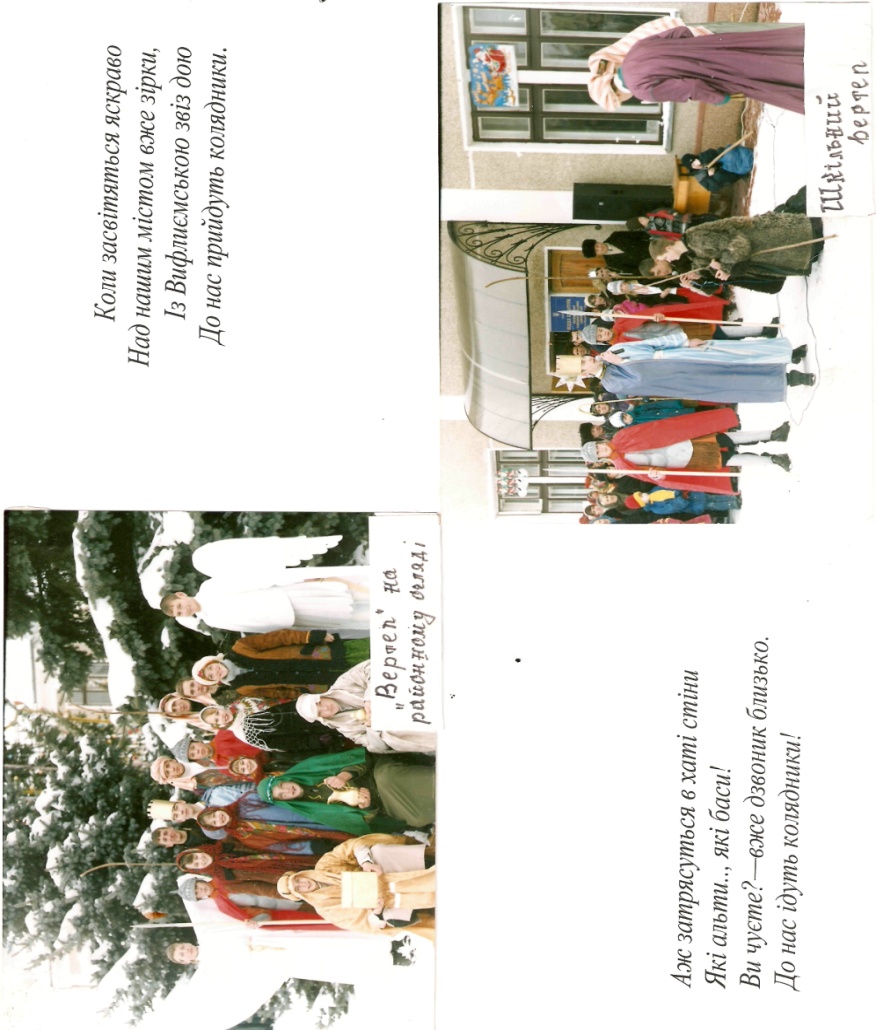 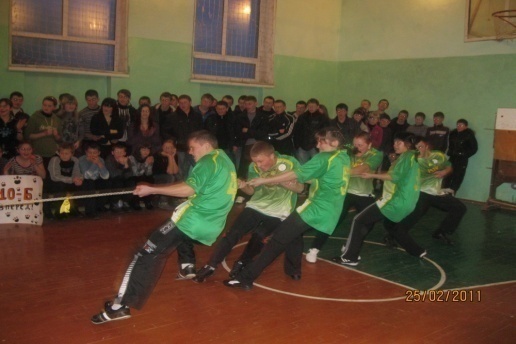 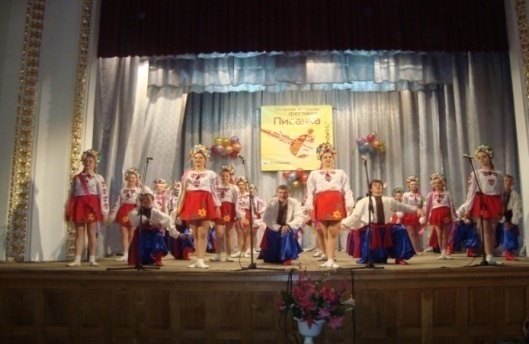 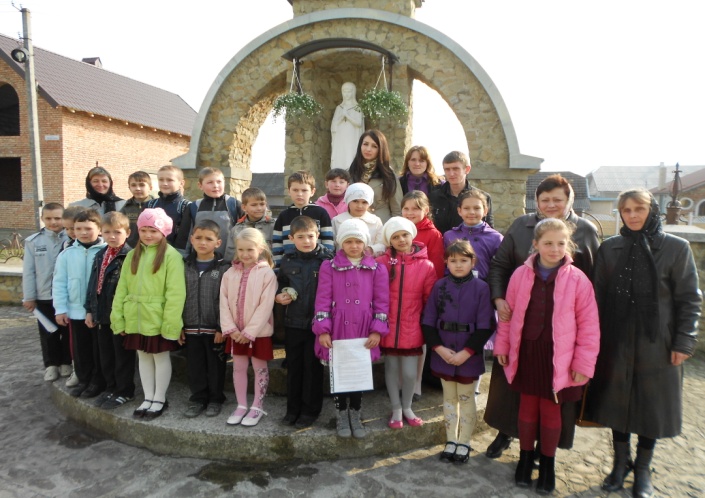 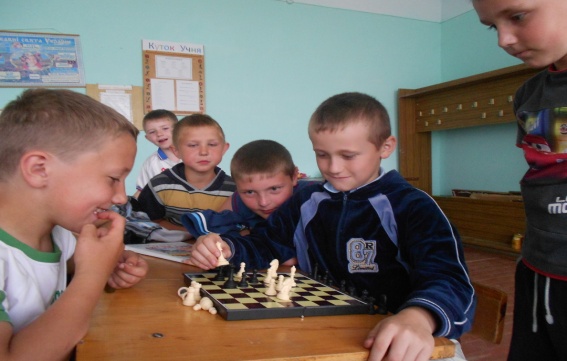 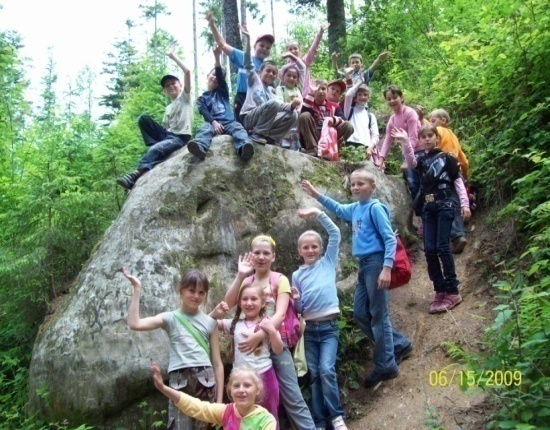 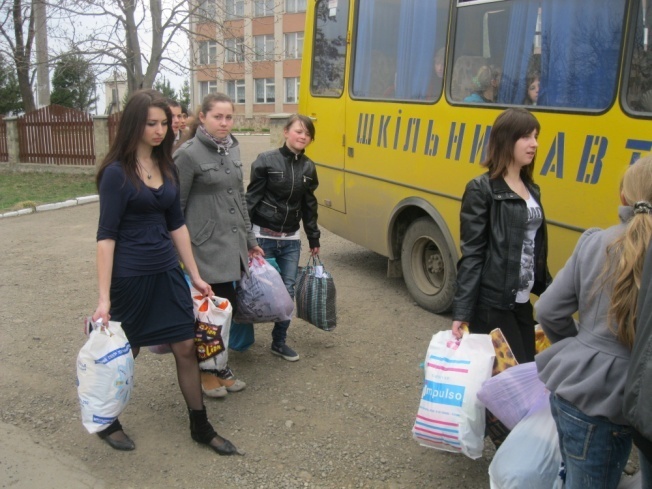 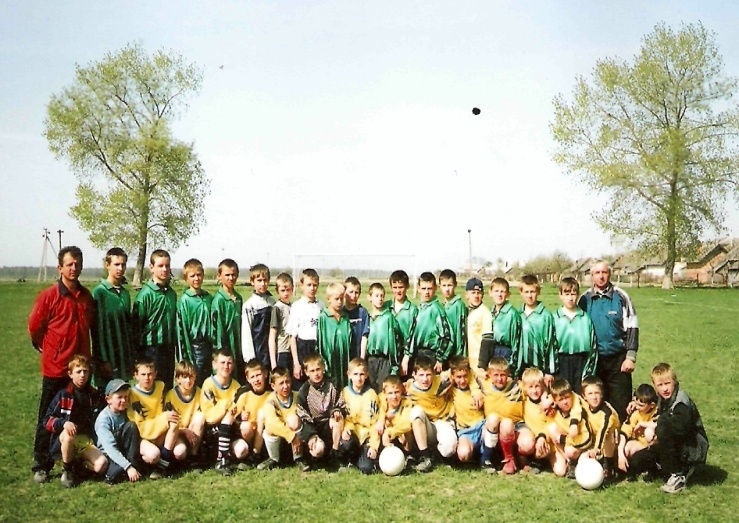 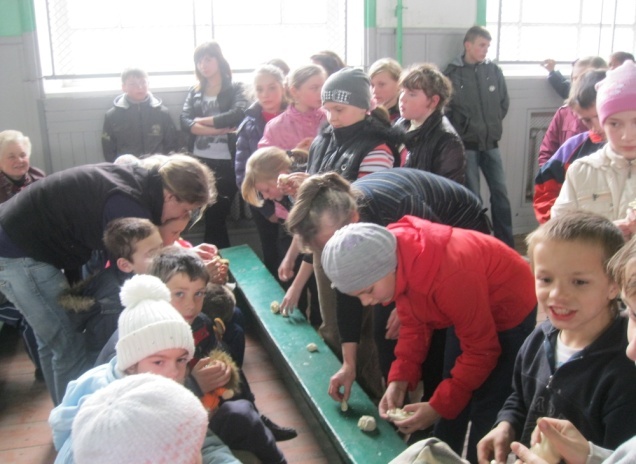 Віртуальна подорож школою
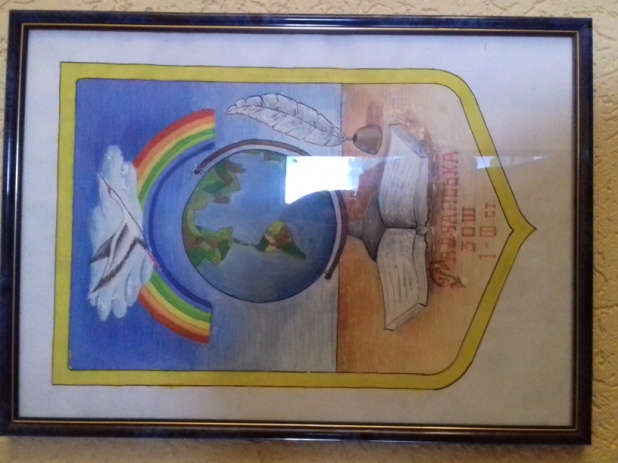 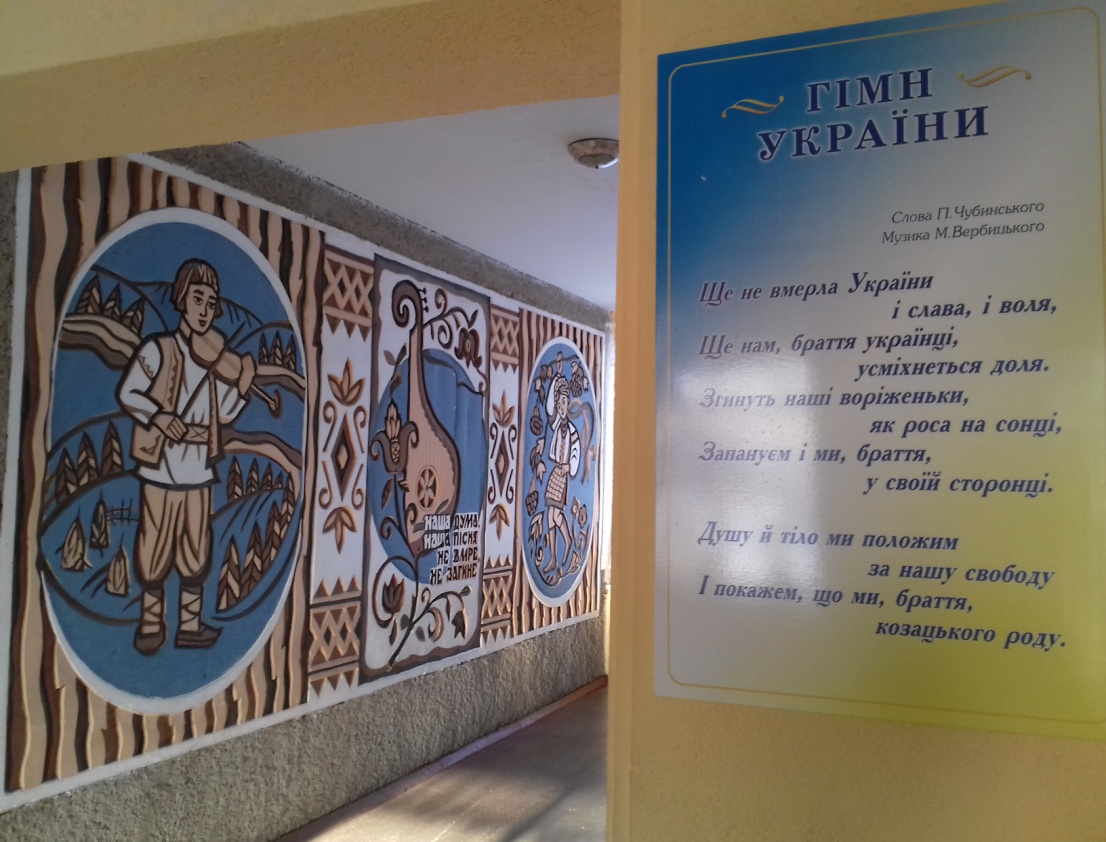 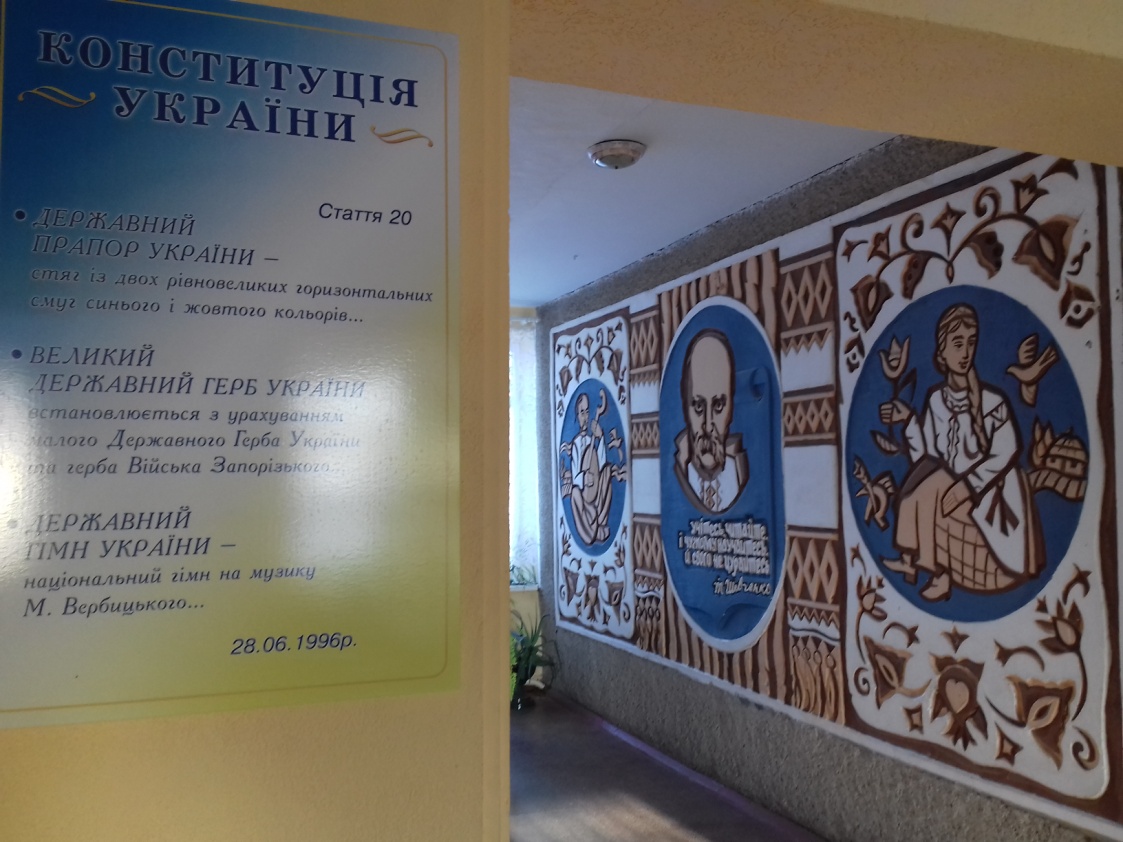 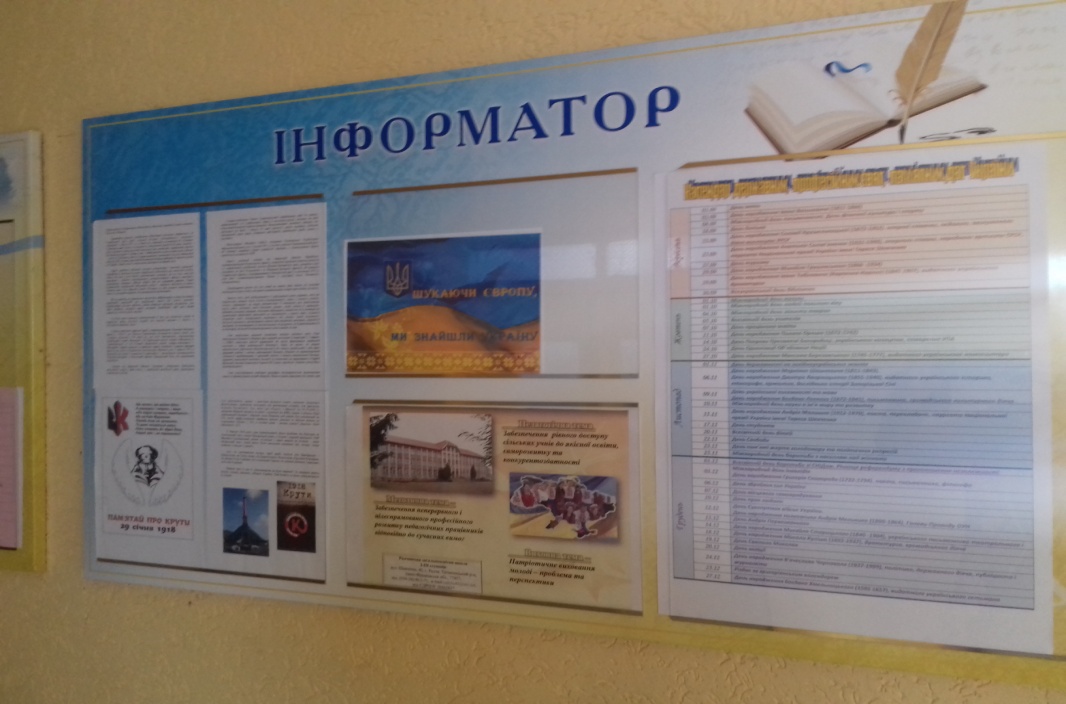 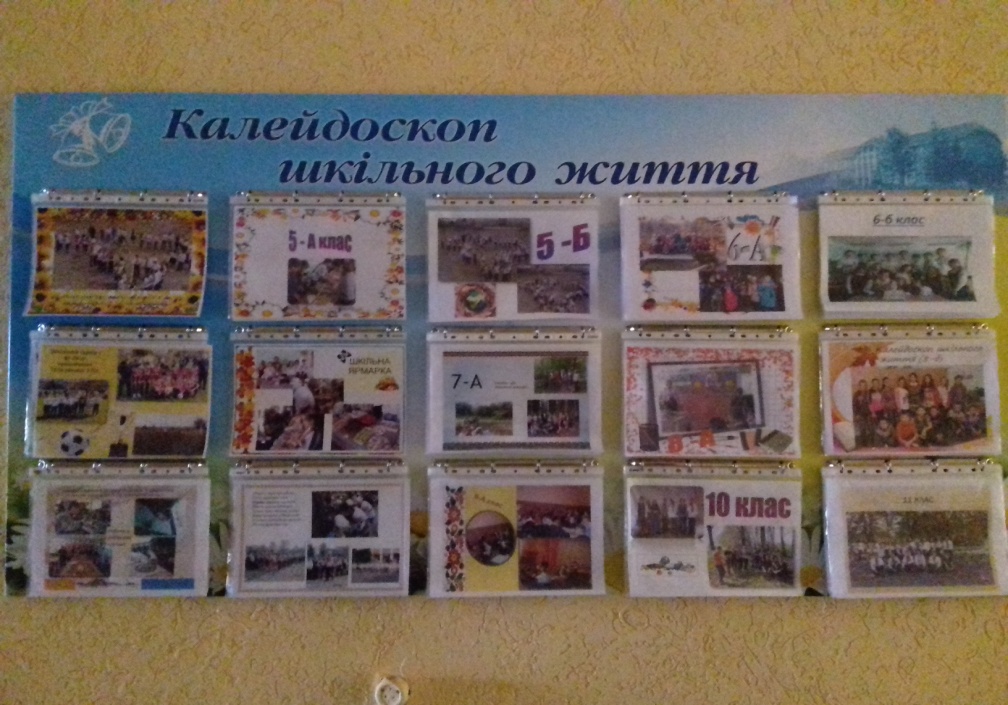 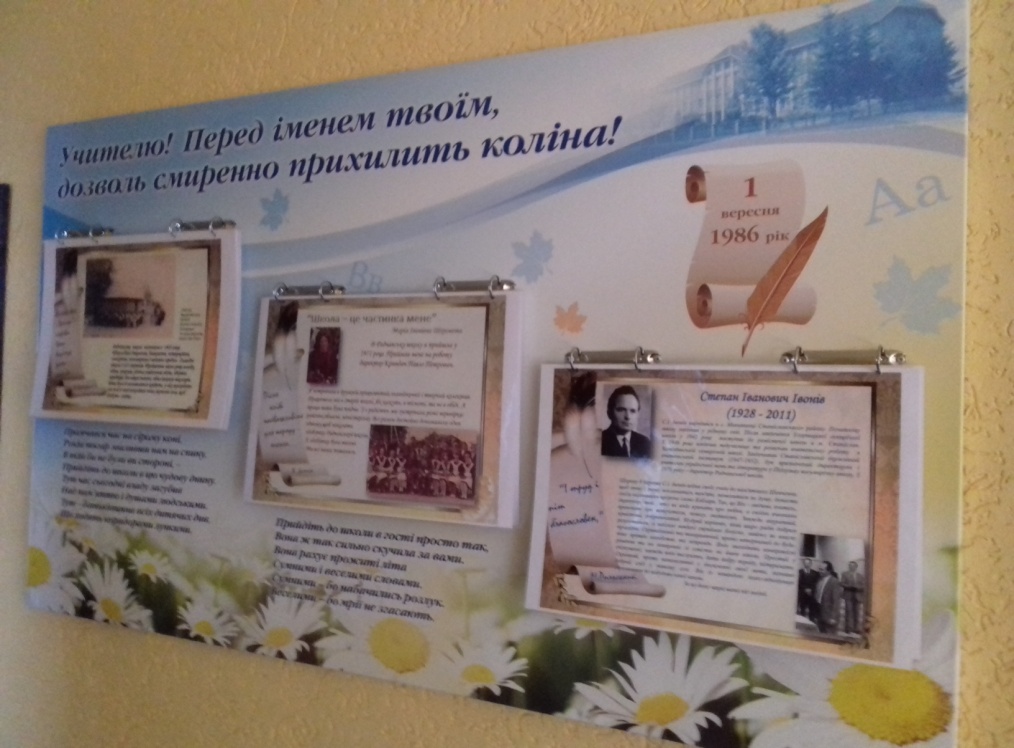 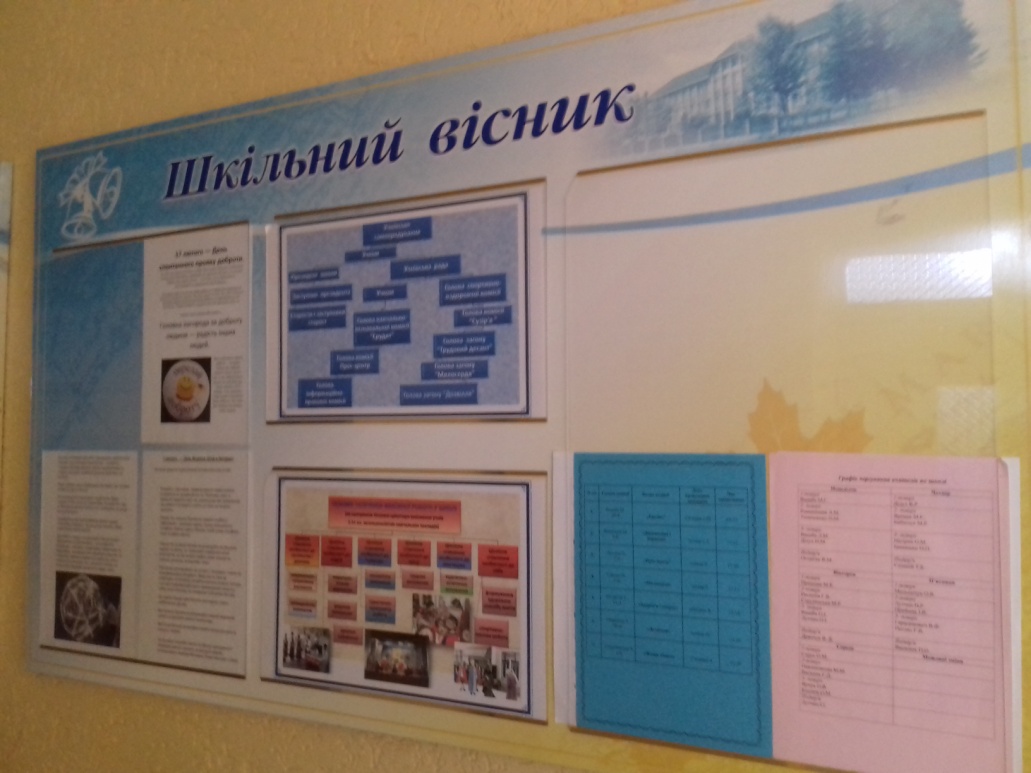 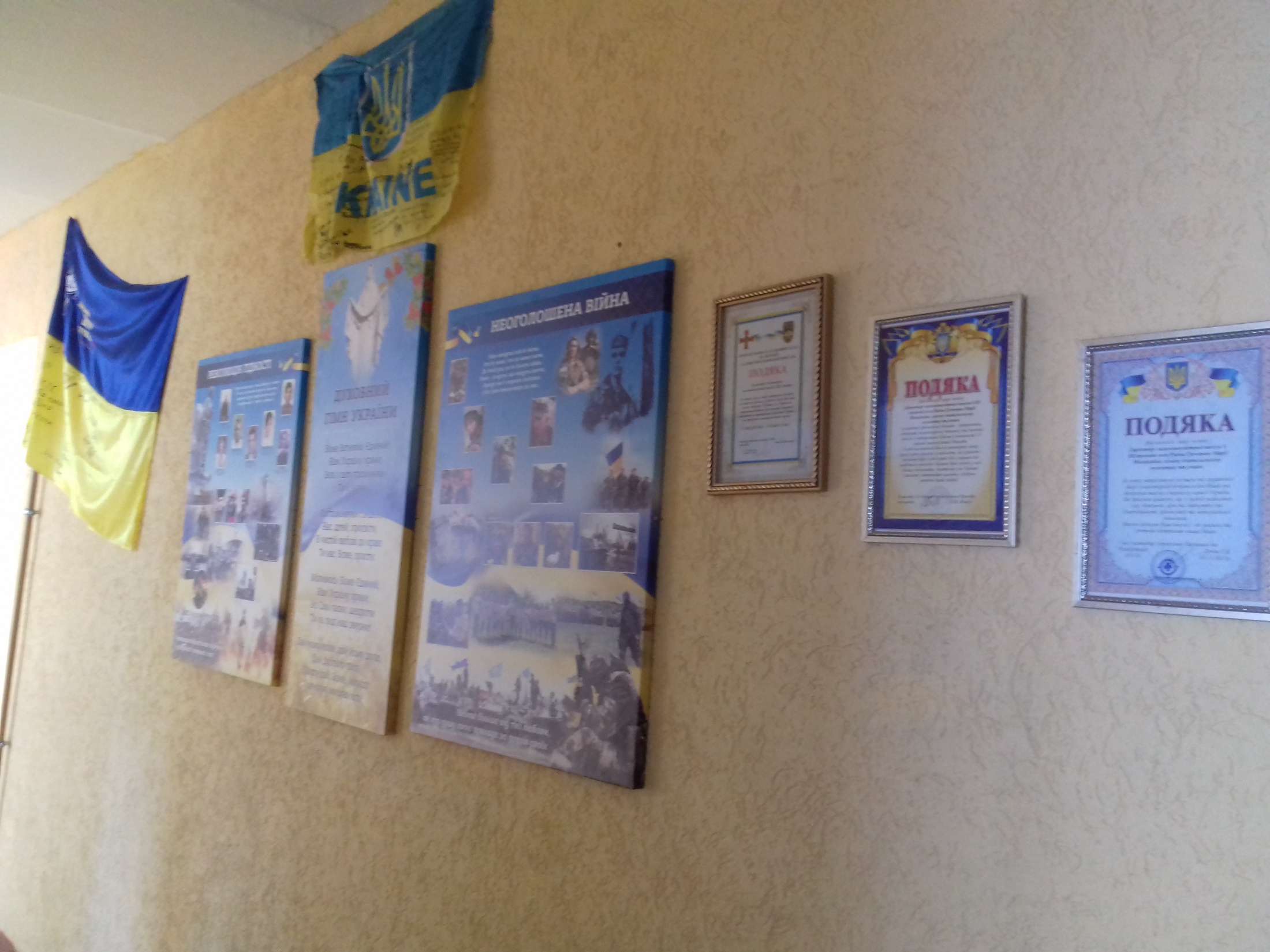 Кращі кабінети школи
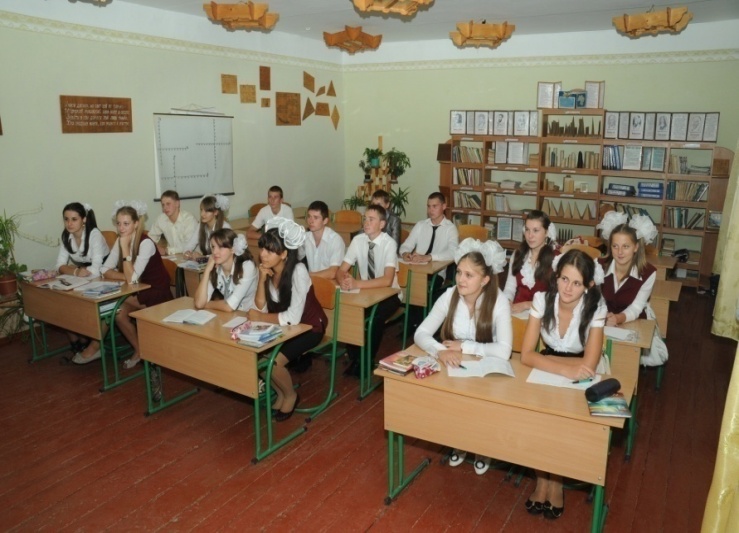 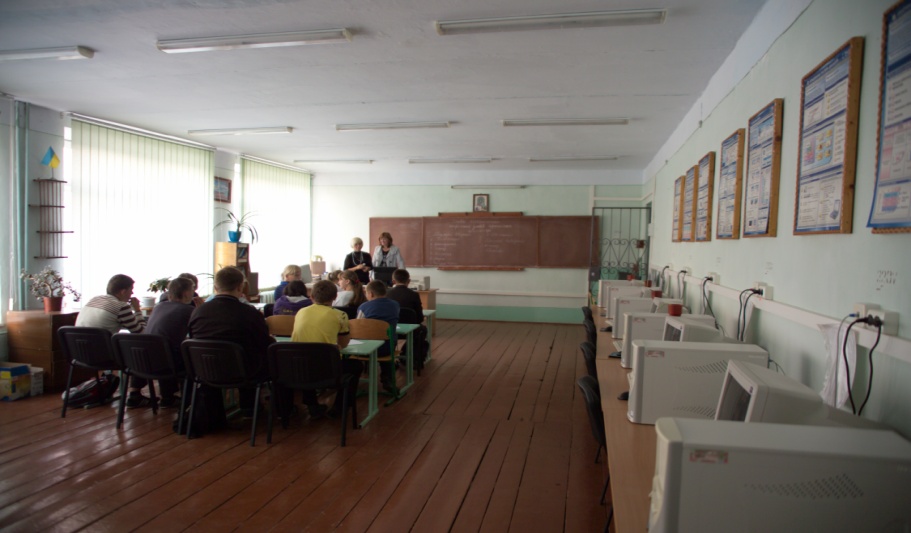 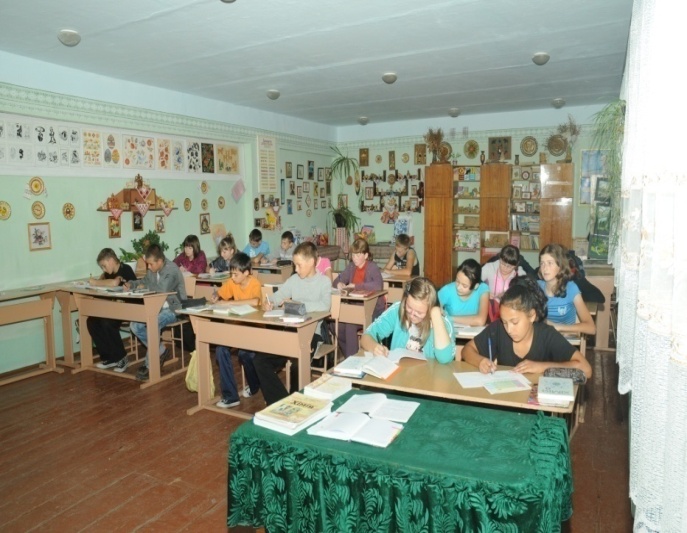 Кабінет математики
Кабінет образотворчого мистецтва
Кабінет інформатики
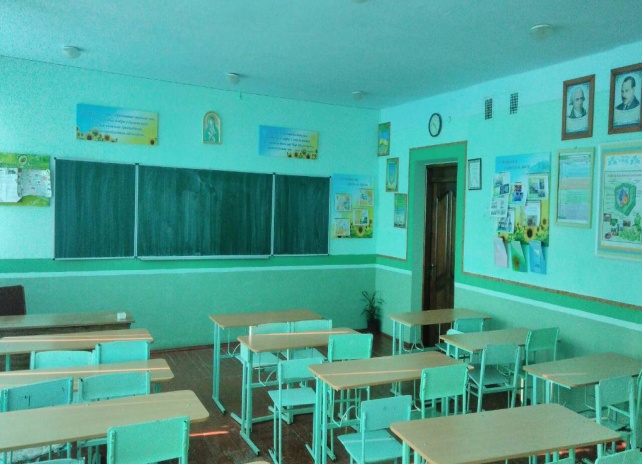 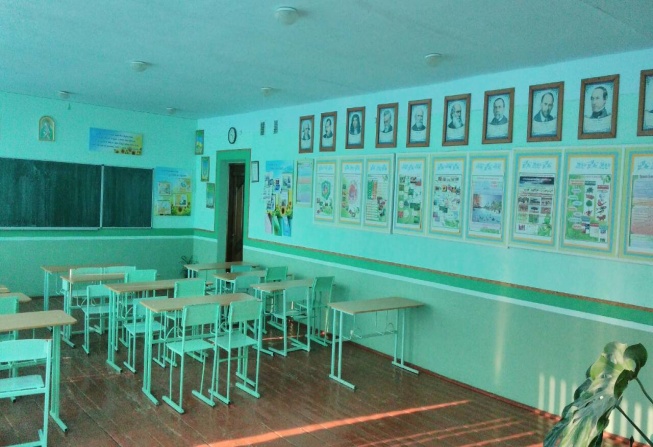 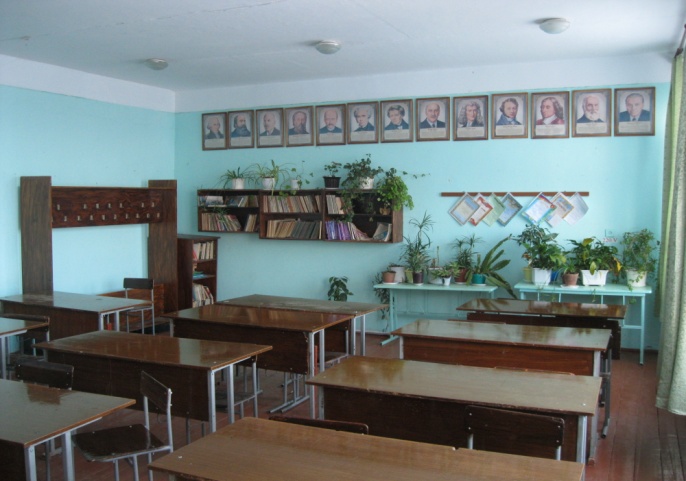 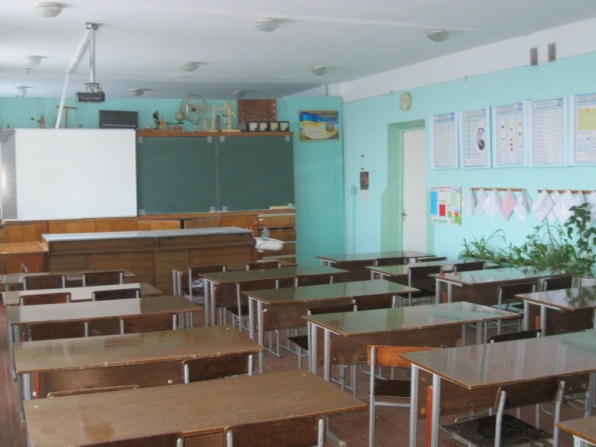 Кабінет біології
Кабінет фізики
Акція “ Дай руку першокласнику ”
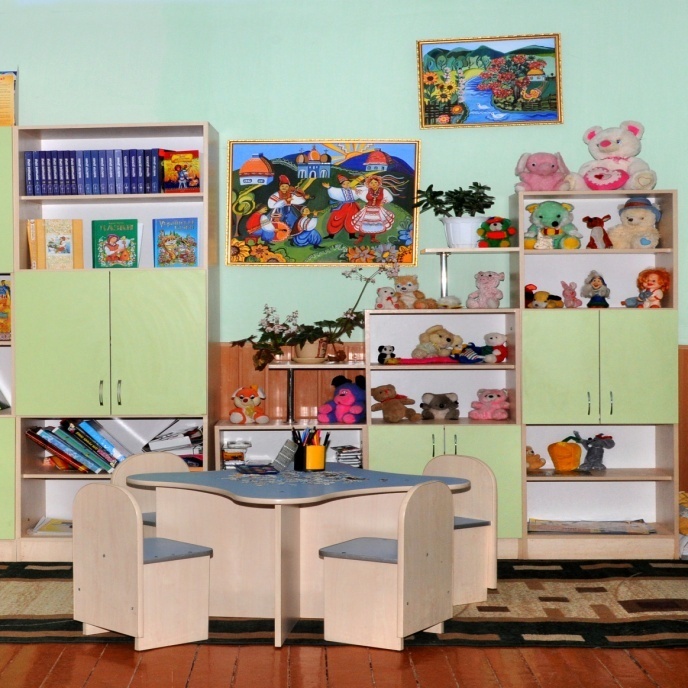 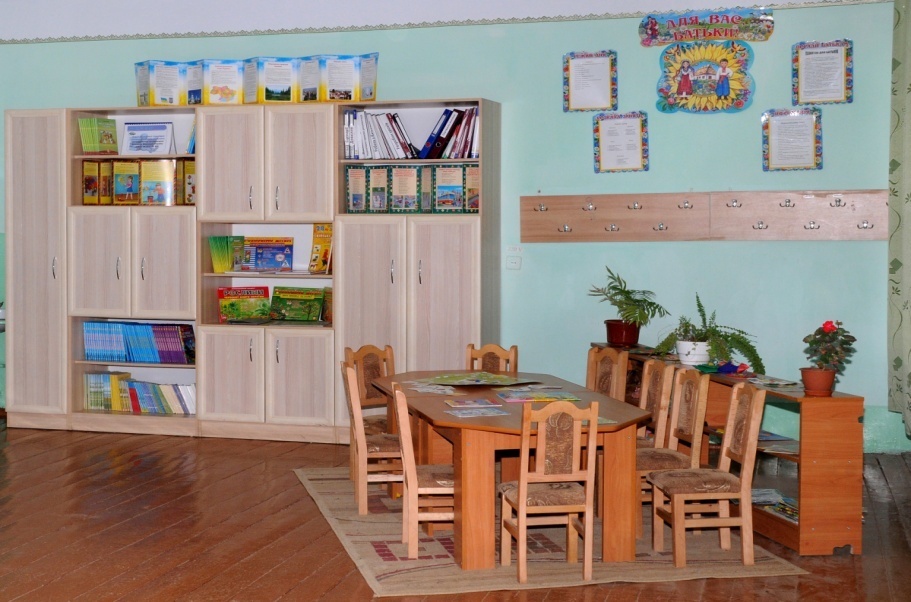 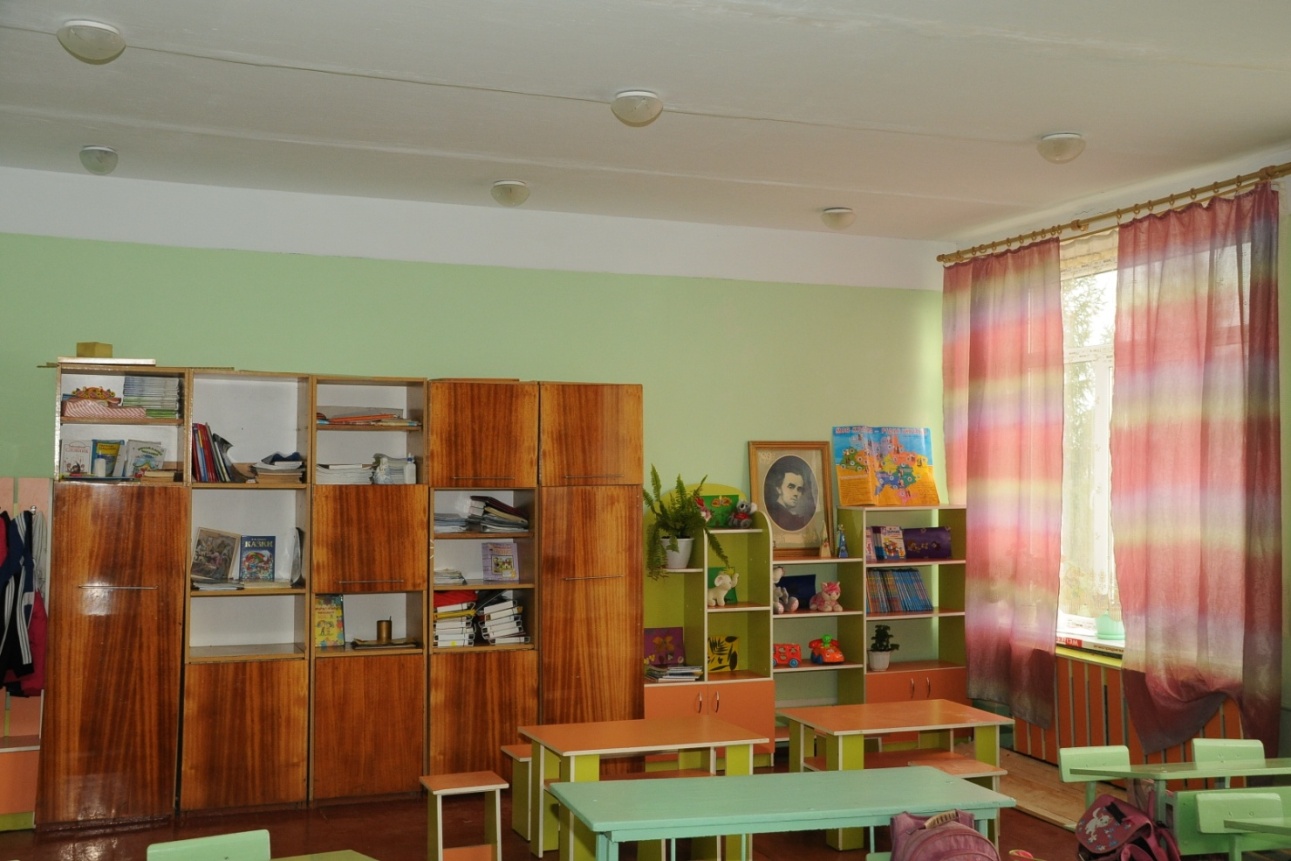 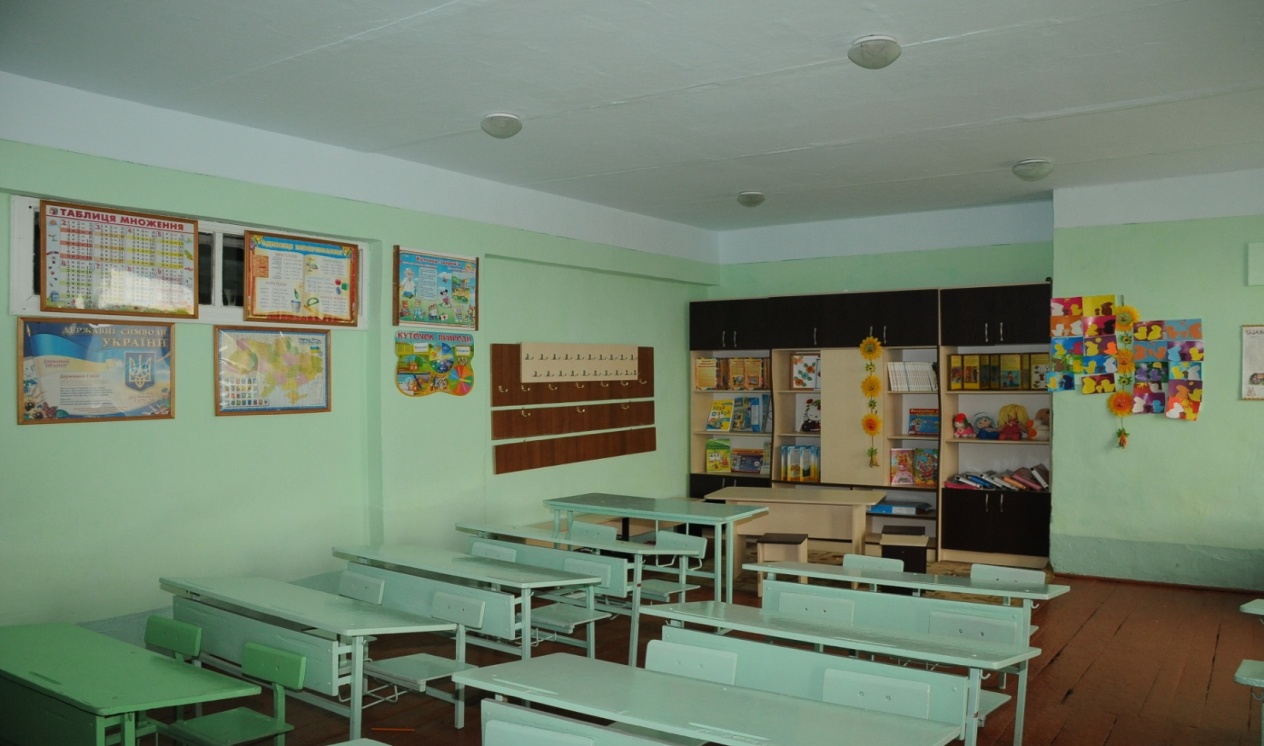 Cпортивний зал
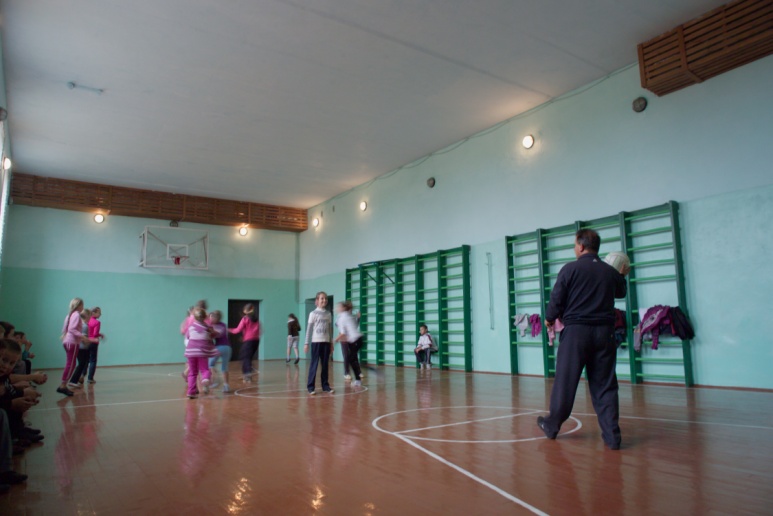 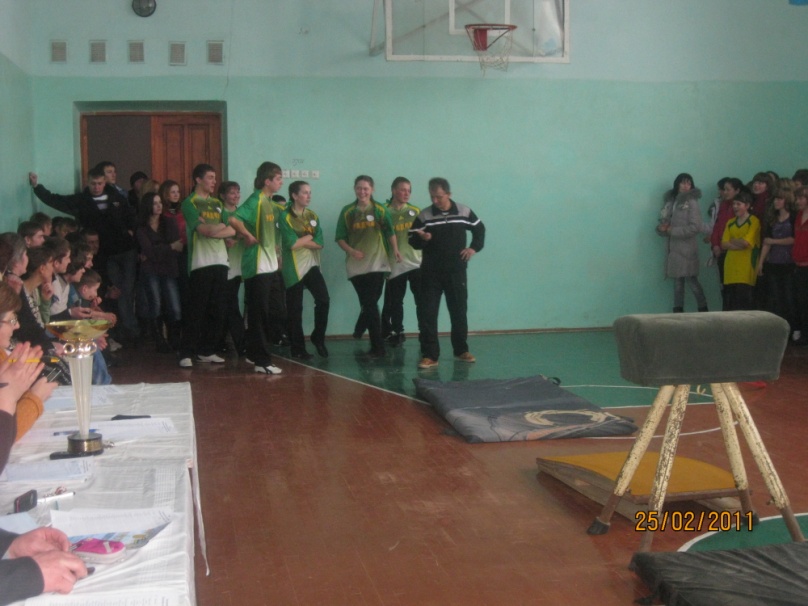 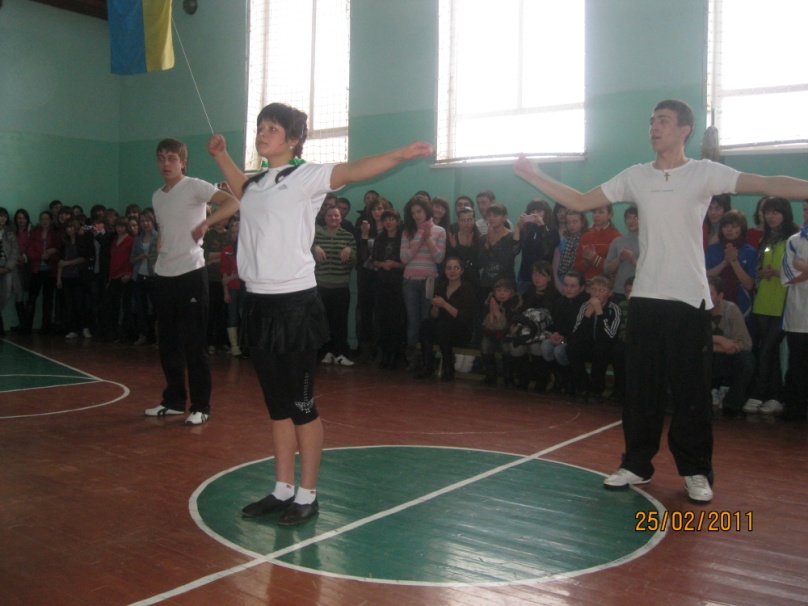 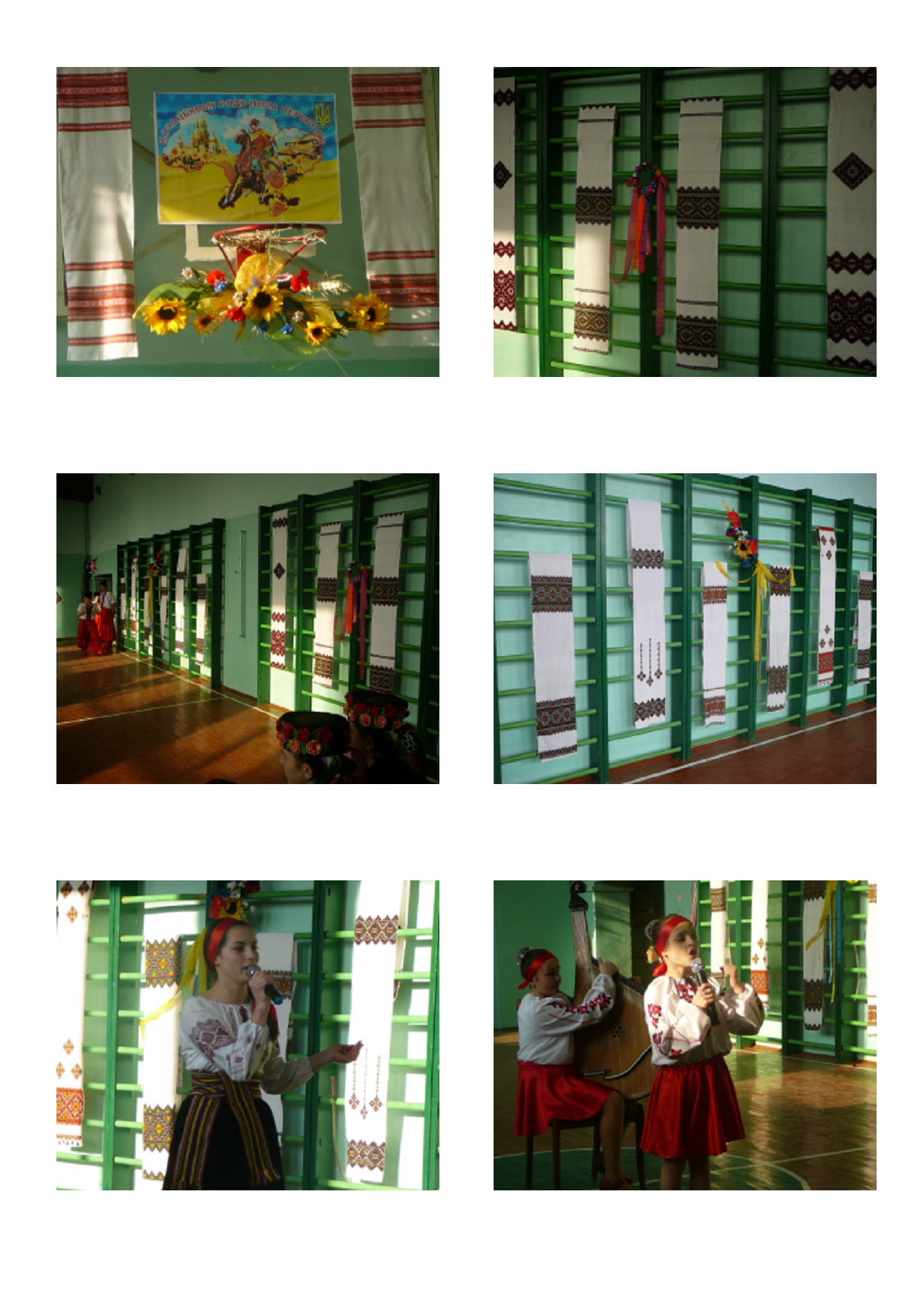 Відкриття храму БОЖОГО у храмі наук
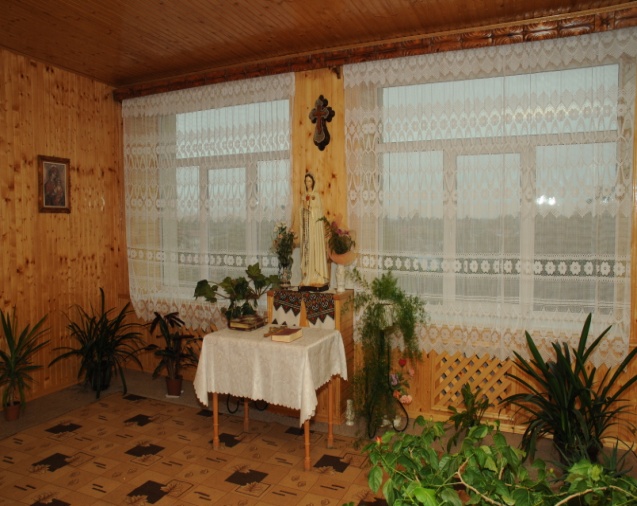 За ініціативи жительки нашого села Н.Г. Вітовської та за кошти М.М.Гаврилів (на той час заступника директора з навчально-виховної роботи) у рідній школі була відкрита і освячена Капличка Матері Божої (1994 рік)
	
	Буває час, коли я сама.                  Немає до кого слова сказати. Прагну знайти до Тебе шлях                  і любов Твою хочу пізнати.
О Царице, Мати Моя,                    
Будь завжди зі мною, 
будь біля мене.
Життєдайне джерело народної творчості:
Людське безсмертя з роду і до роду.
І тільки той, у кого серце чуле, хто знає, береже минуле і вміє шанувать сучасне,
лиш той, майбутнє вивершить прекрасне!
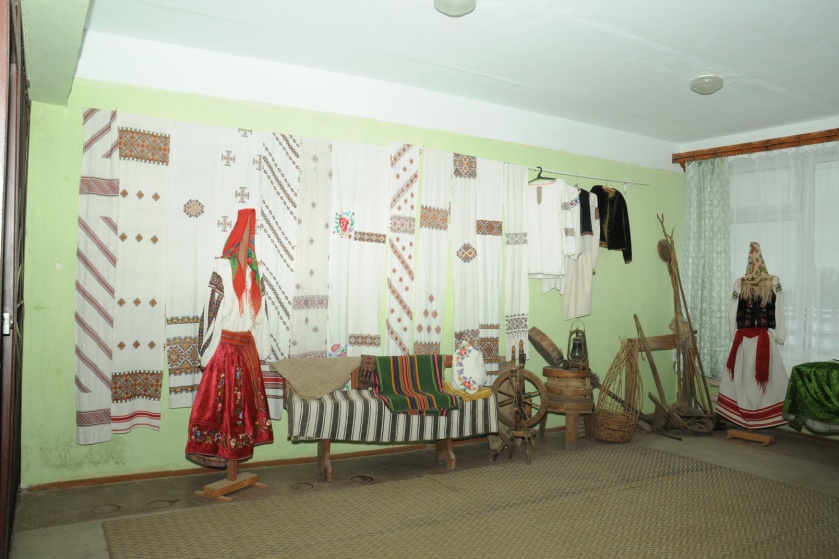 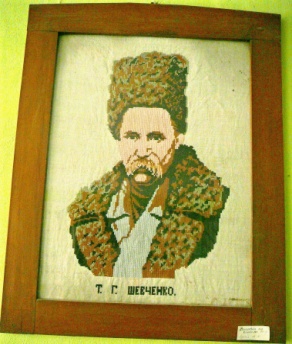 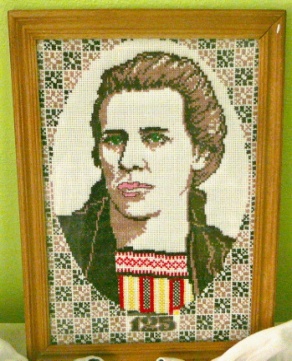 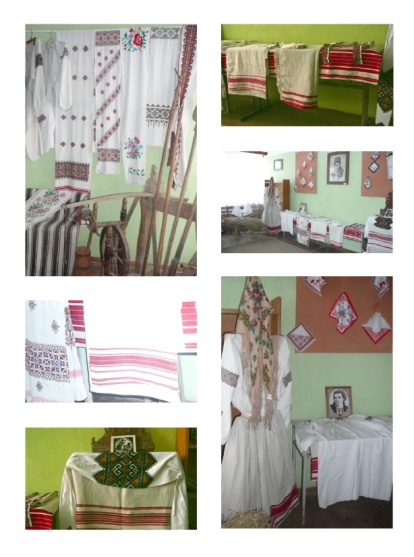 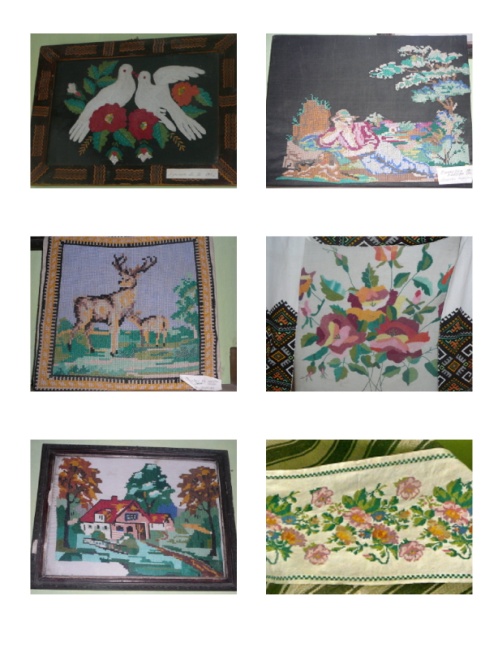 Експонати 
шкільного 
 музею
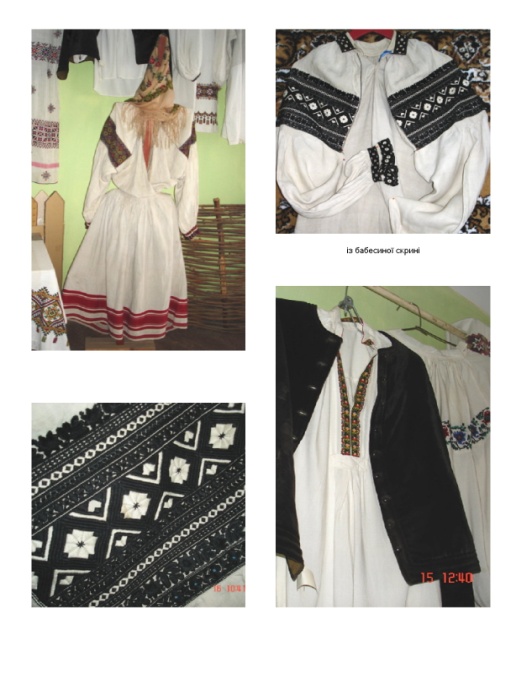 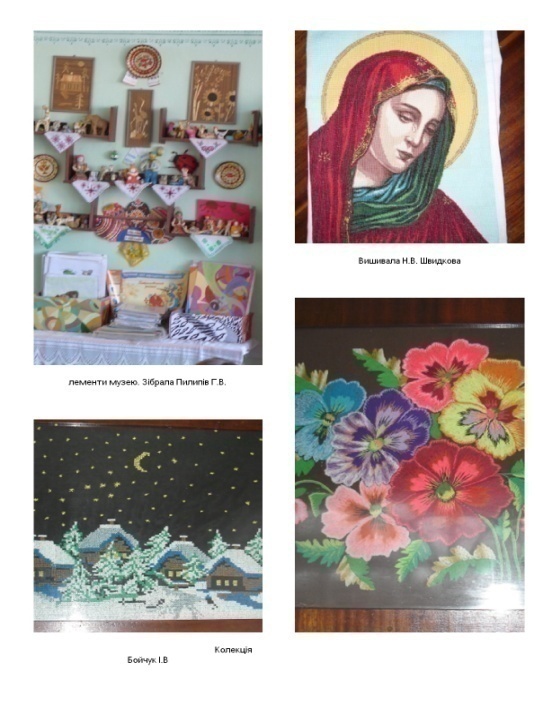 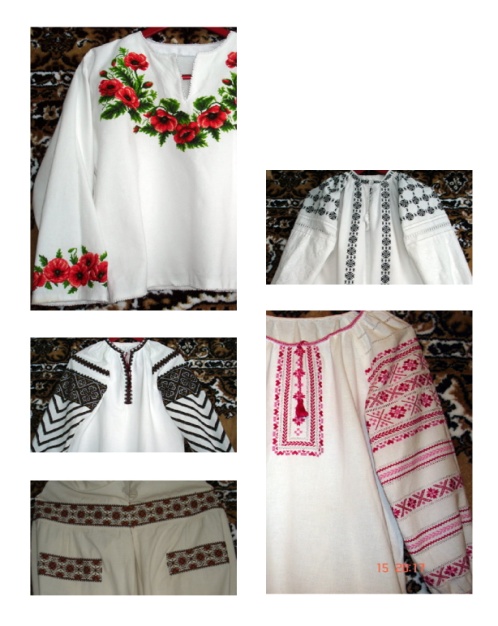 Часи, на жаль, змінились. Не всі ми прикрашаємо хати рушниками. Проте рушник використовується в обрядах і сьогодні, то чому б не мати для урочистої хвилини такого, який був би дорогий вам чи вашим рідним? Ось тому ми стараємось допомогти учням осмислити і виробити душевну потребу берегти традиції як неоціненний скарб, спілкування з яким збагачує духовний світ.
Шкільна бібліотека
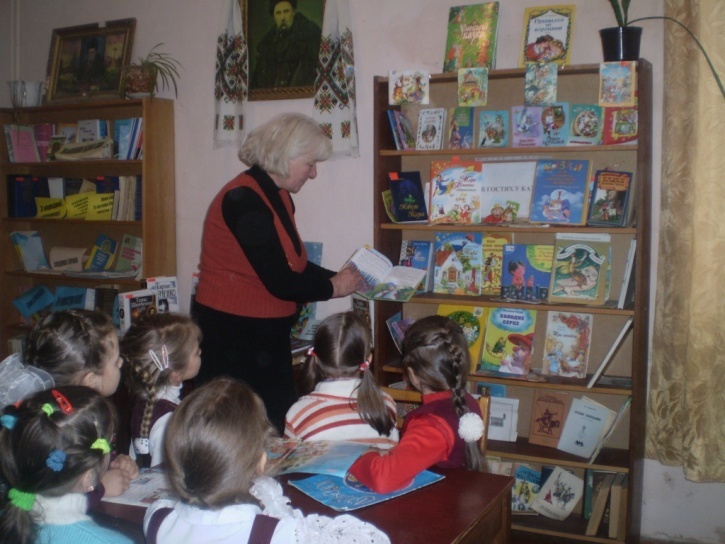 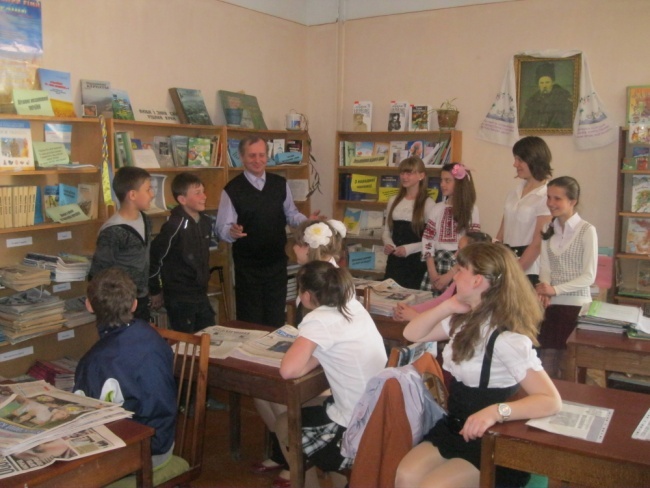 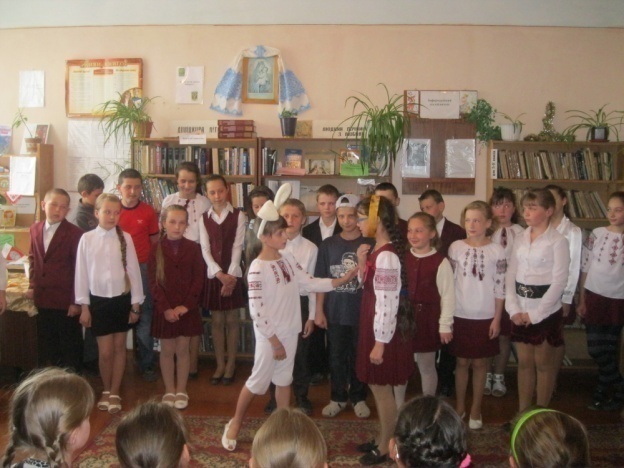 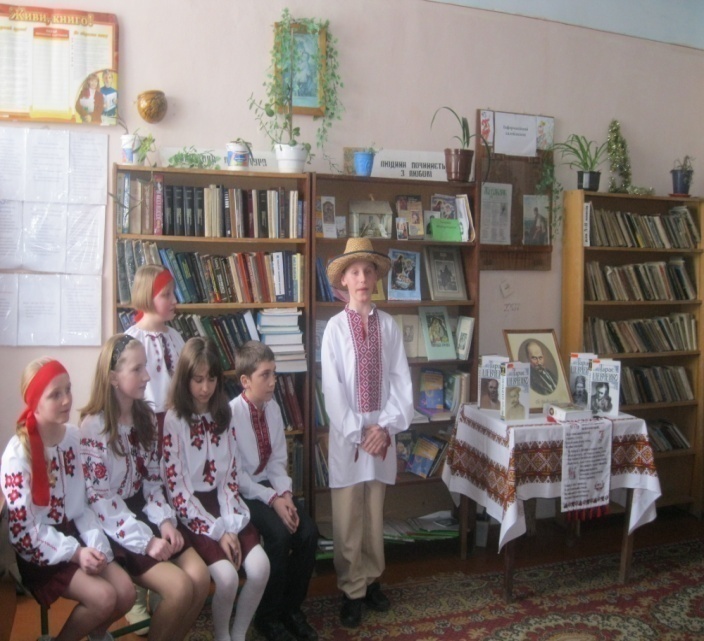 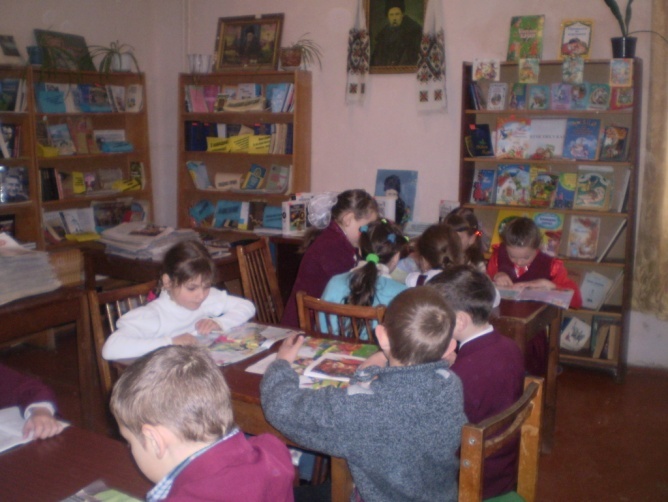 Актовий зал
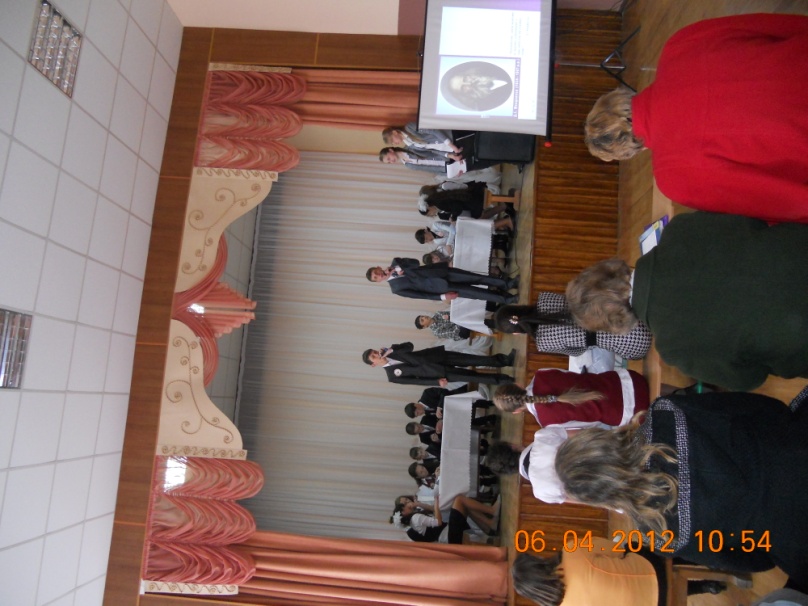 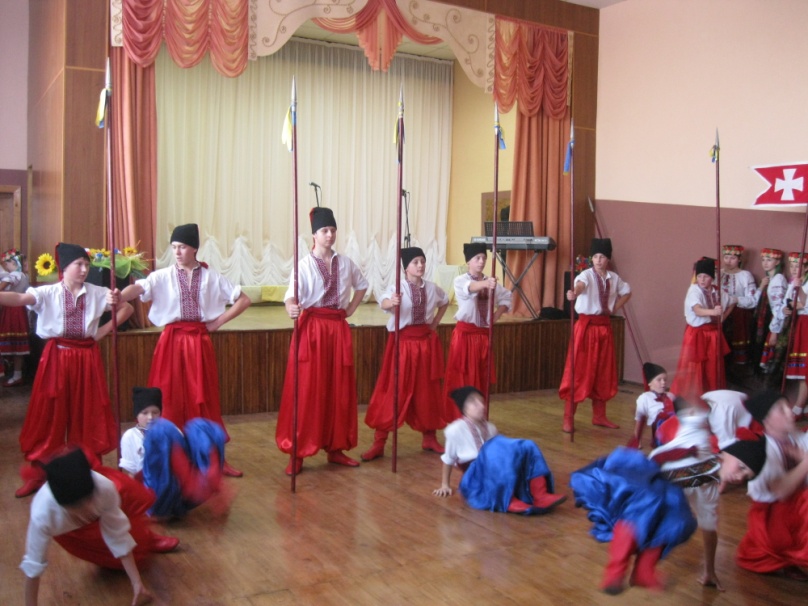 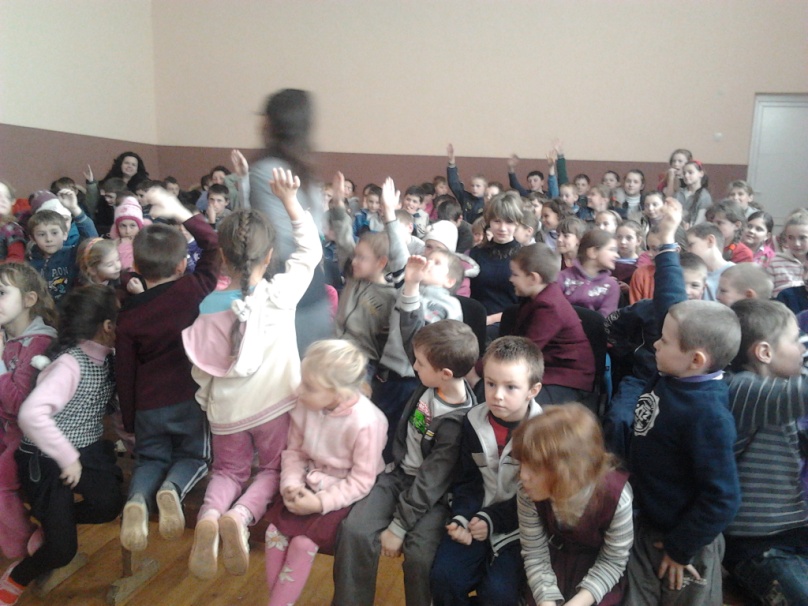 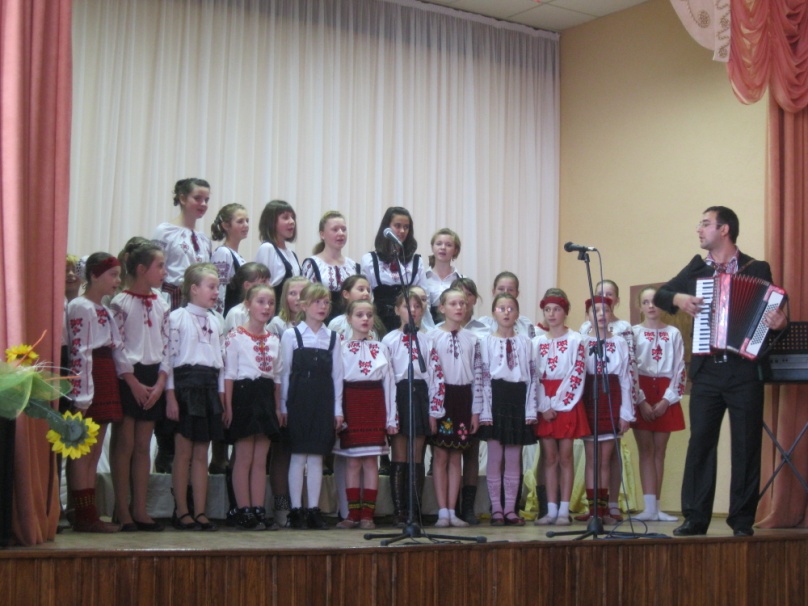 Учасники та переможці всеукраїнських конкурсів…
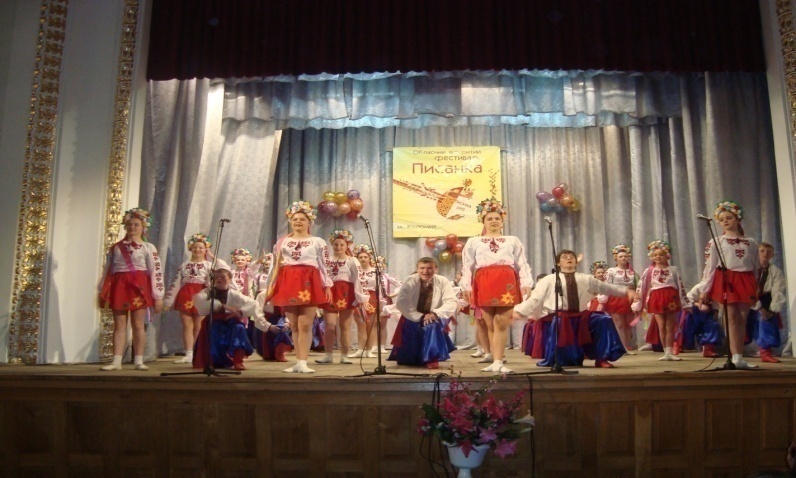 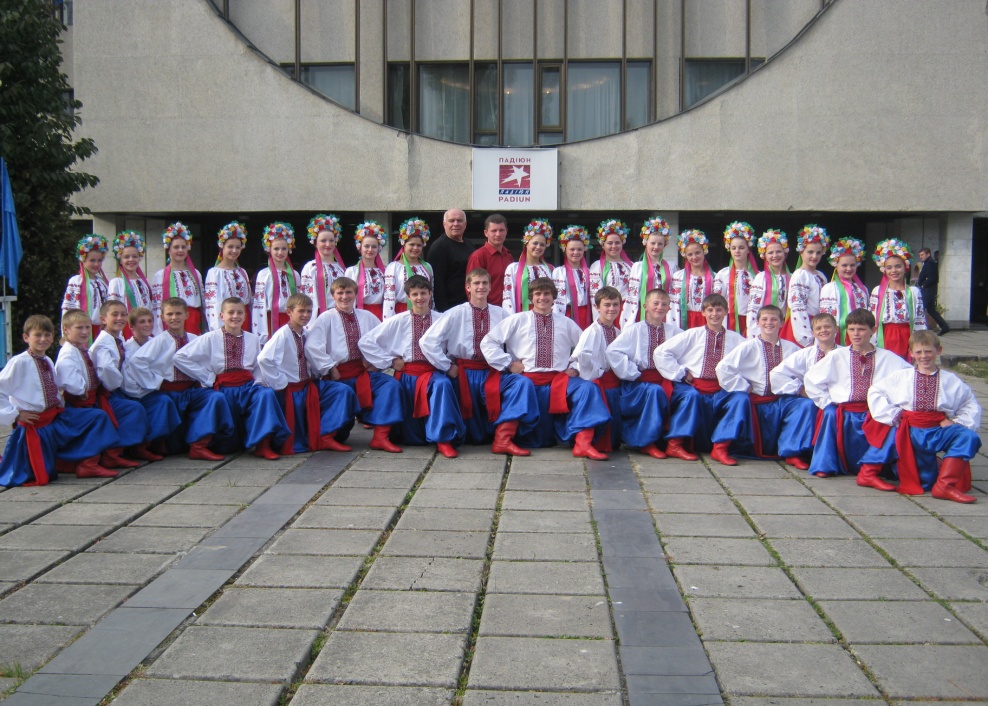 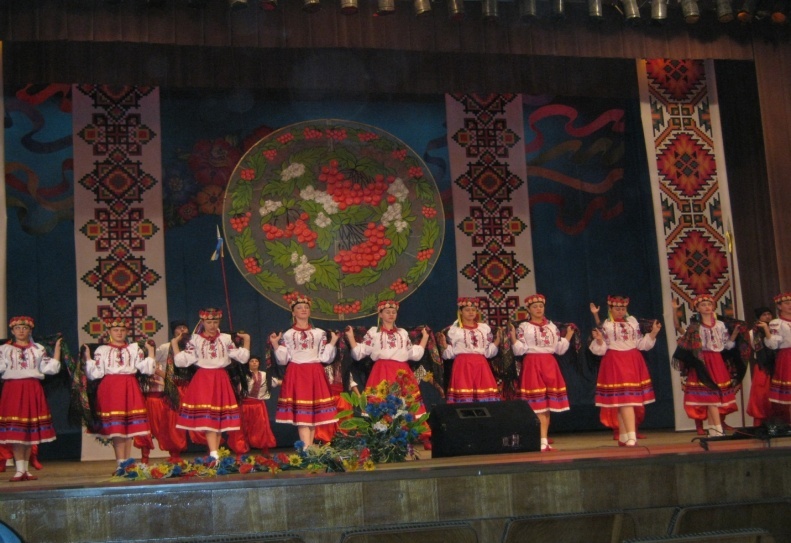 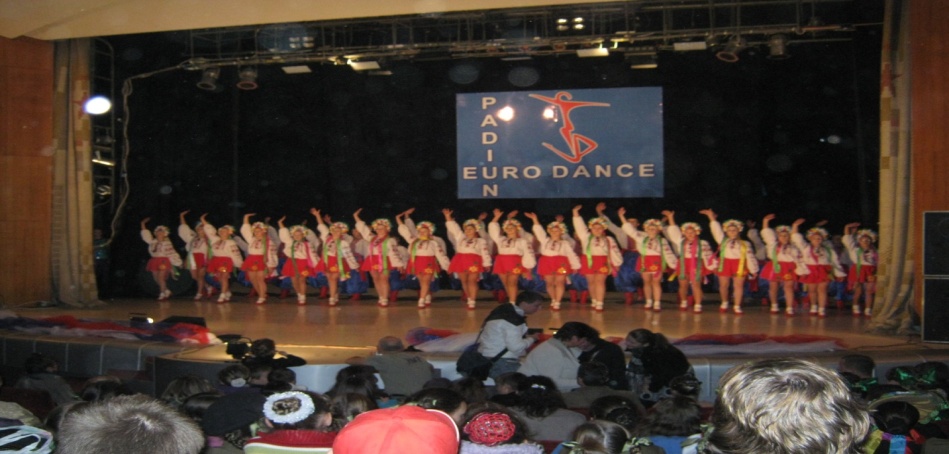 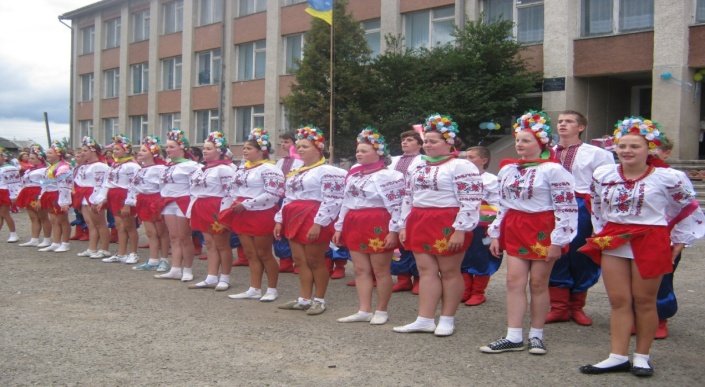 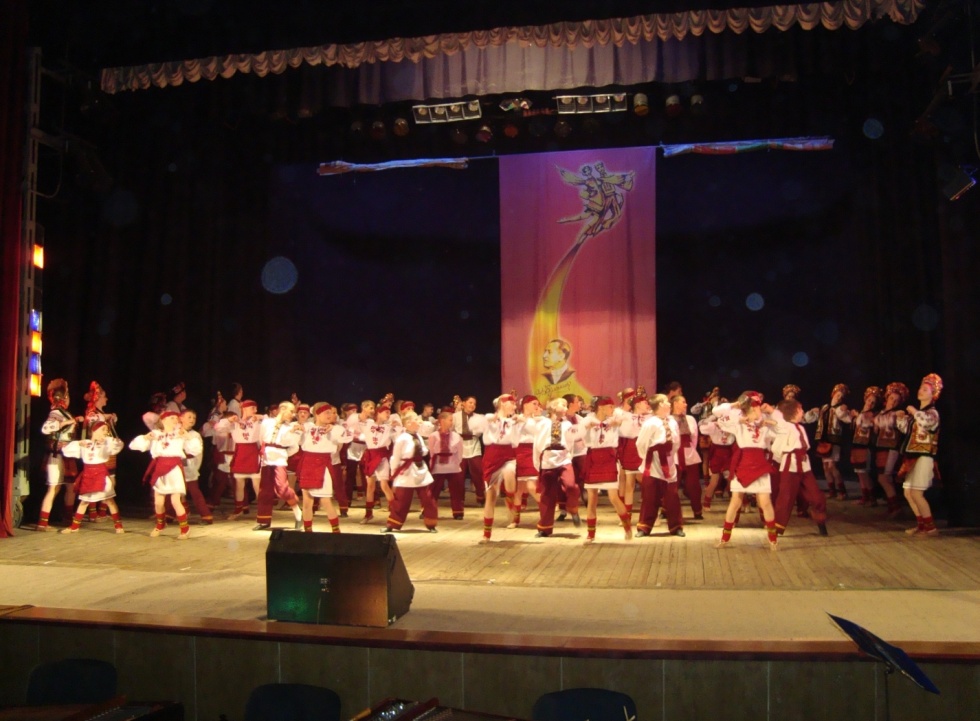 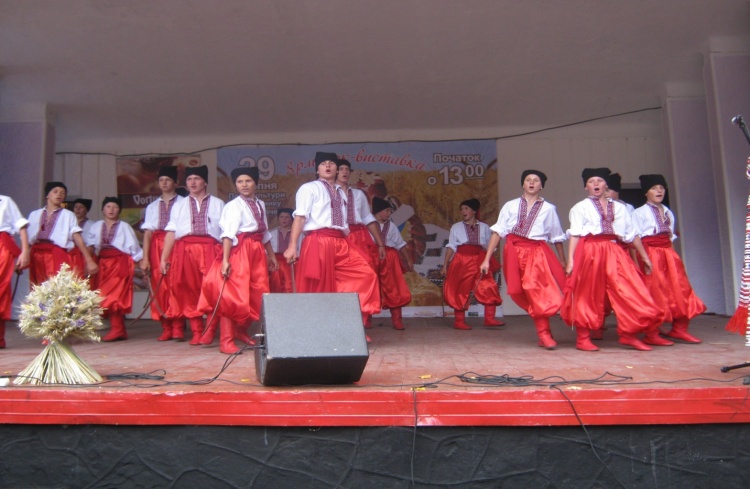 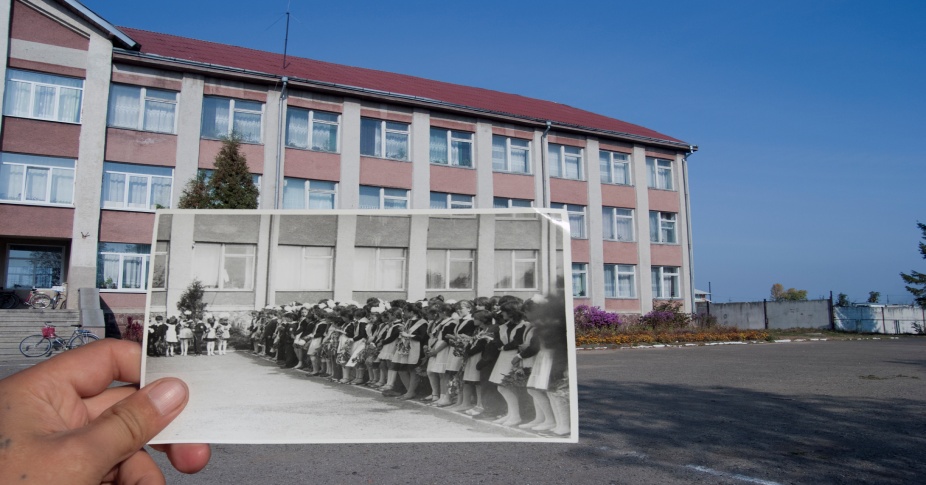 Незабутні миті
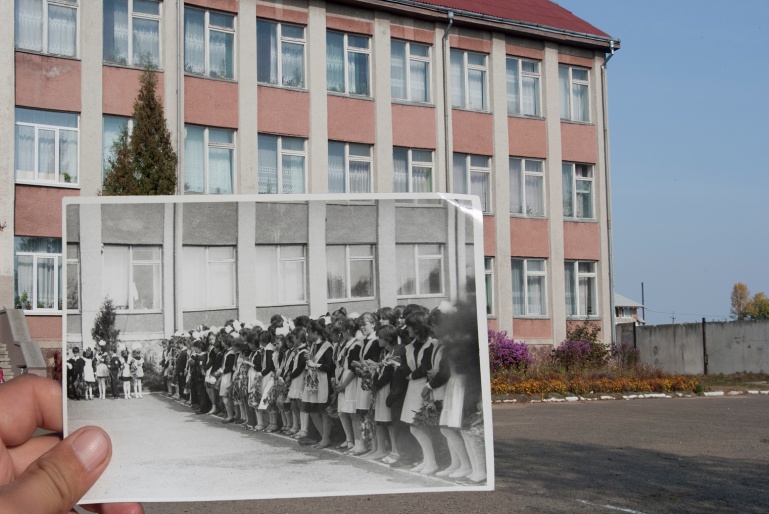 Промчався час на сірому коні,
Років тягар зваливши нам на спину,
В якій би не були ви стороні,-
Прийдіть до школи в цю чудову днину.
Тут час сьогодні владу загубив 
Над пам’яттю і душами людськими.
Тут – батьківщина всіх дитячих див, 
Що ходять коридорами лункими.
Прийдіть до школи в гості просто так,
Вона ж так сильно скучила за вами.
Вона рахує прожиті літа
Сумними і веселими словами.
Сумними – бо набачились розлук.
Веселими – бо мрії не згасають.
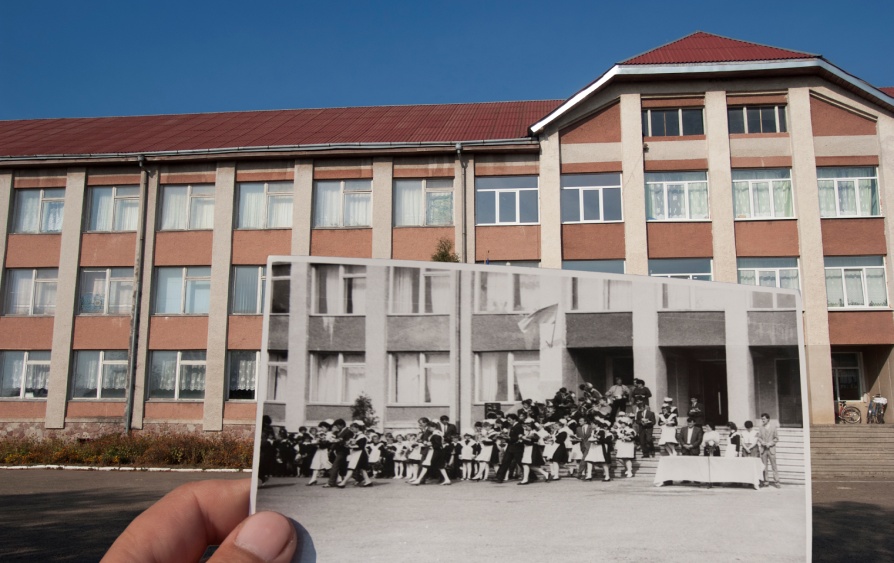 Сьогодні музика лунає в школі І тоне в квітах урочистий зал В очах у кожного і радість і надія В нас ювілей , Радчанській - 30!
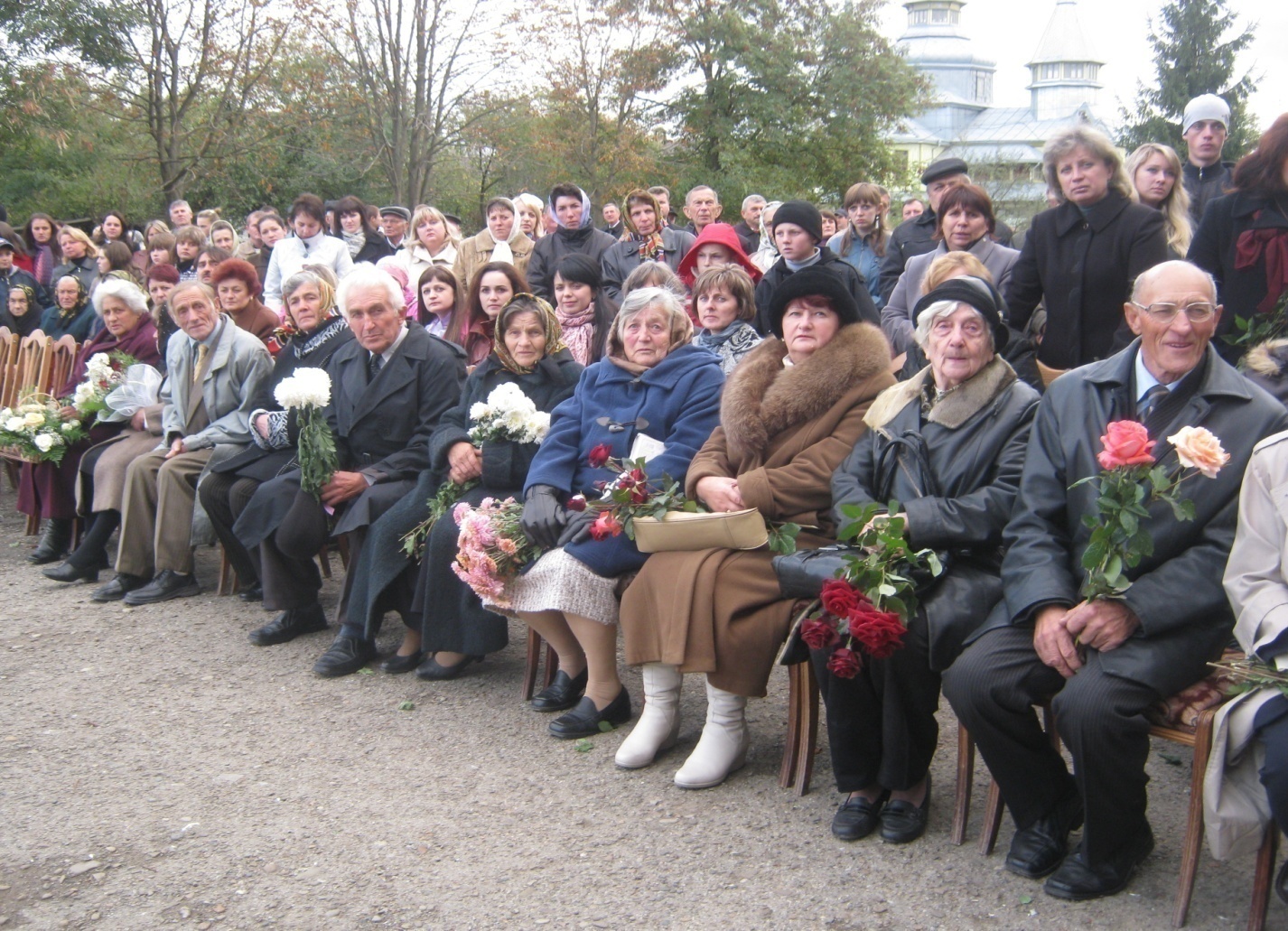 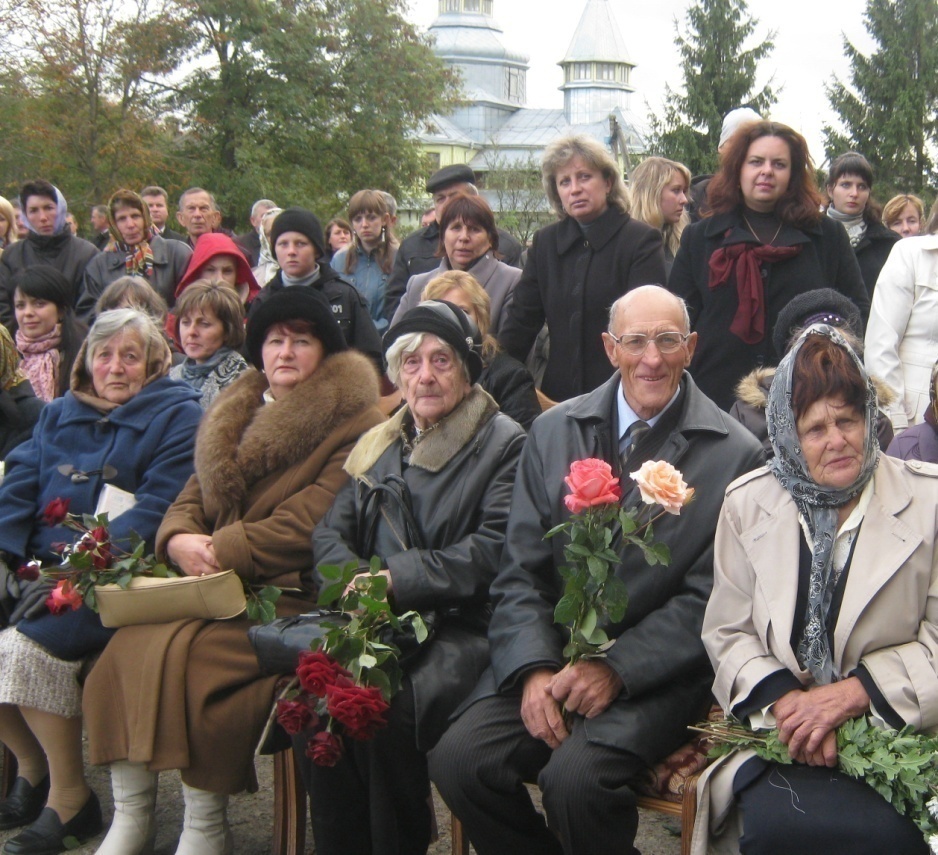 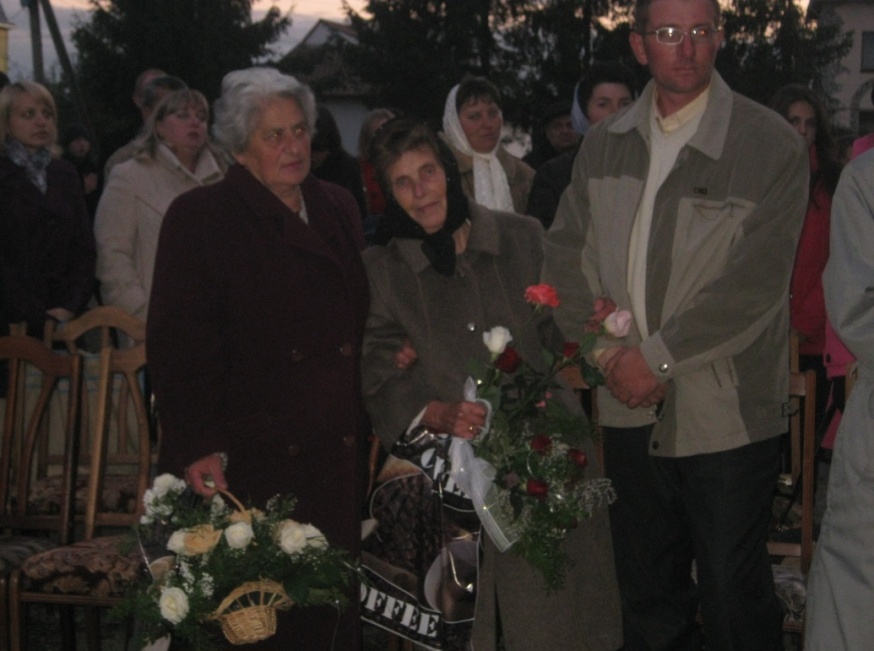 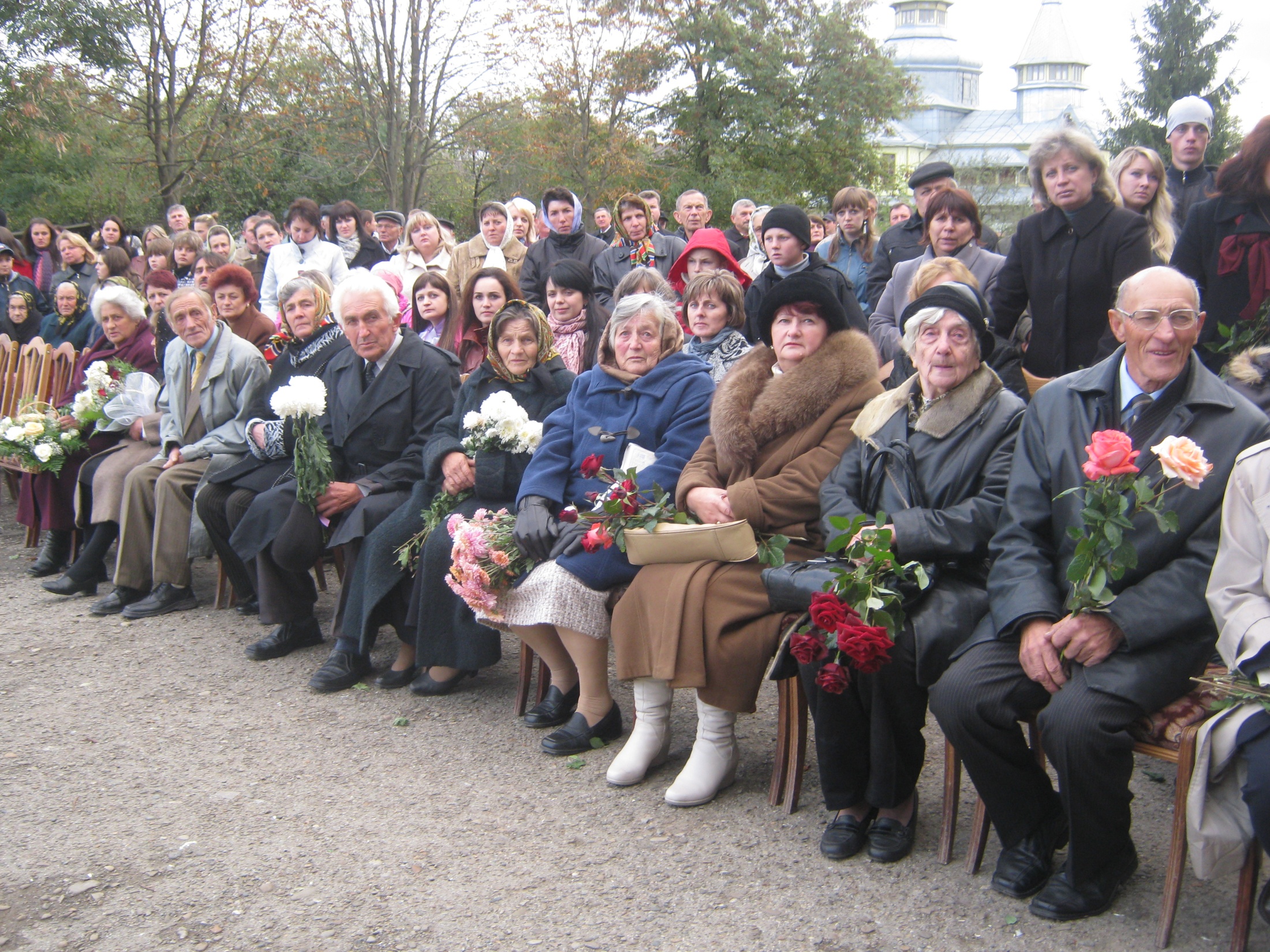 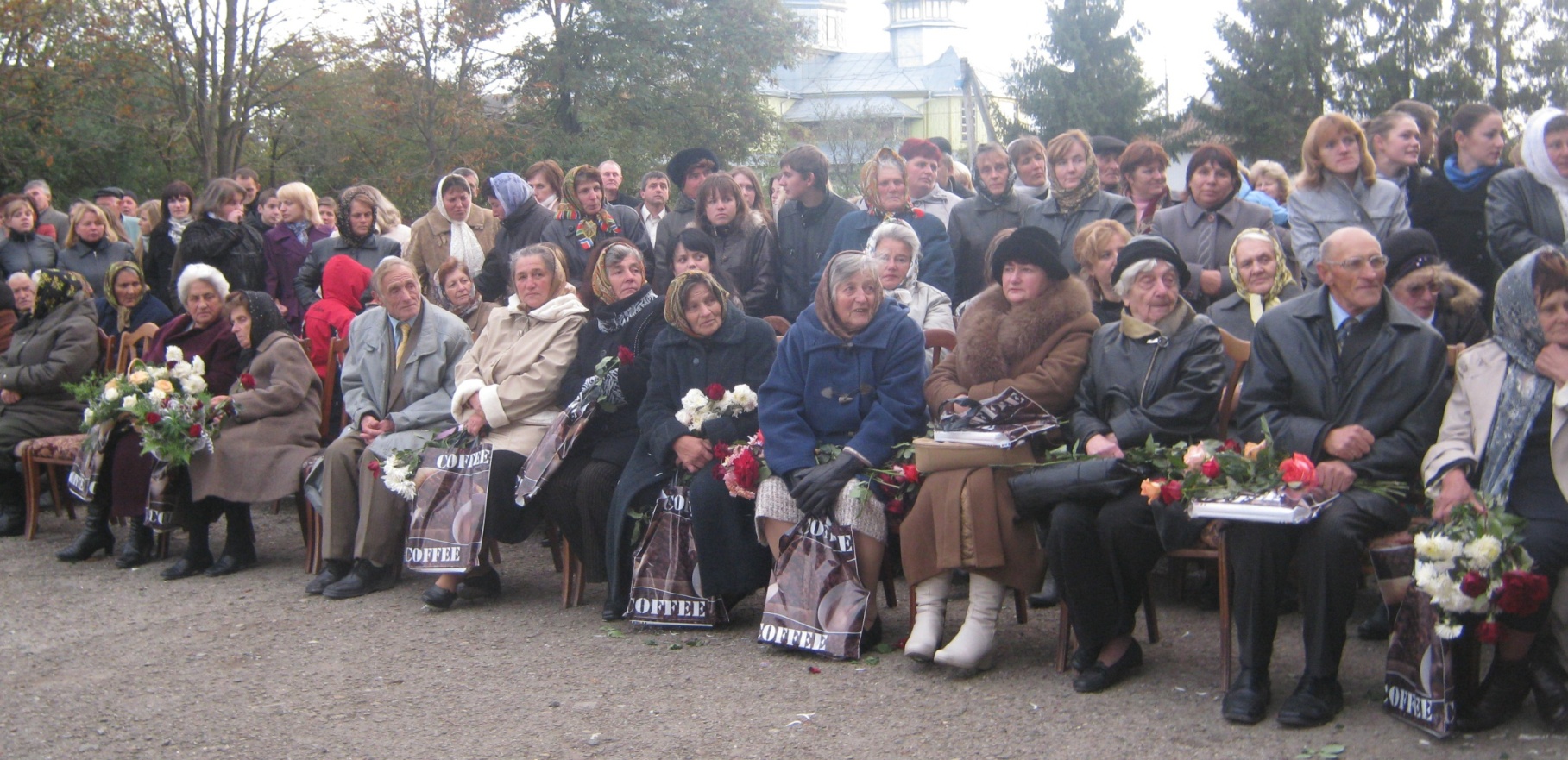 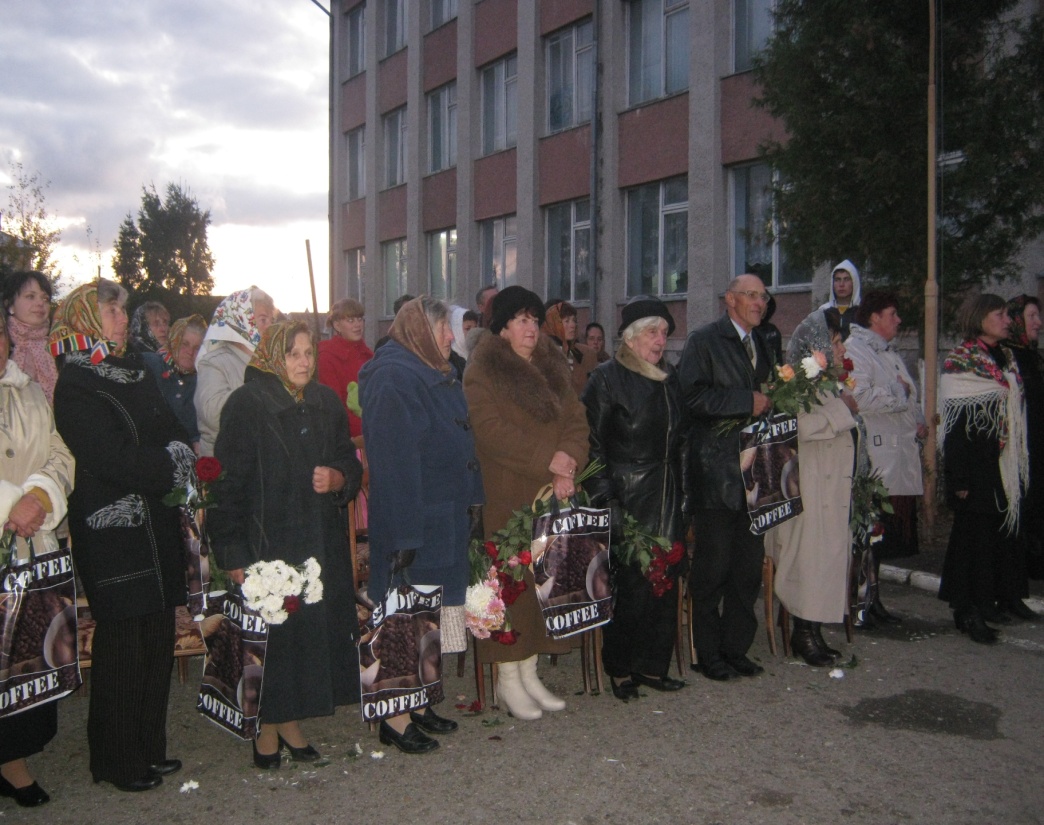 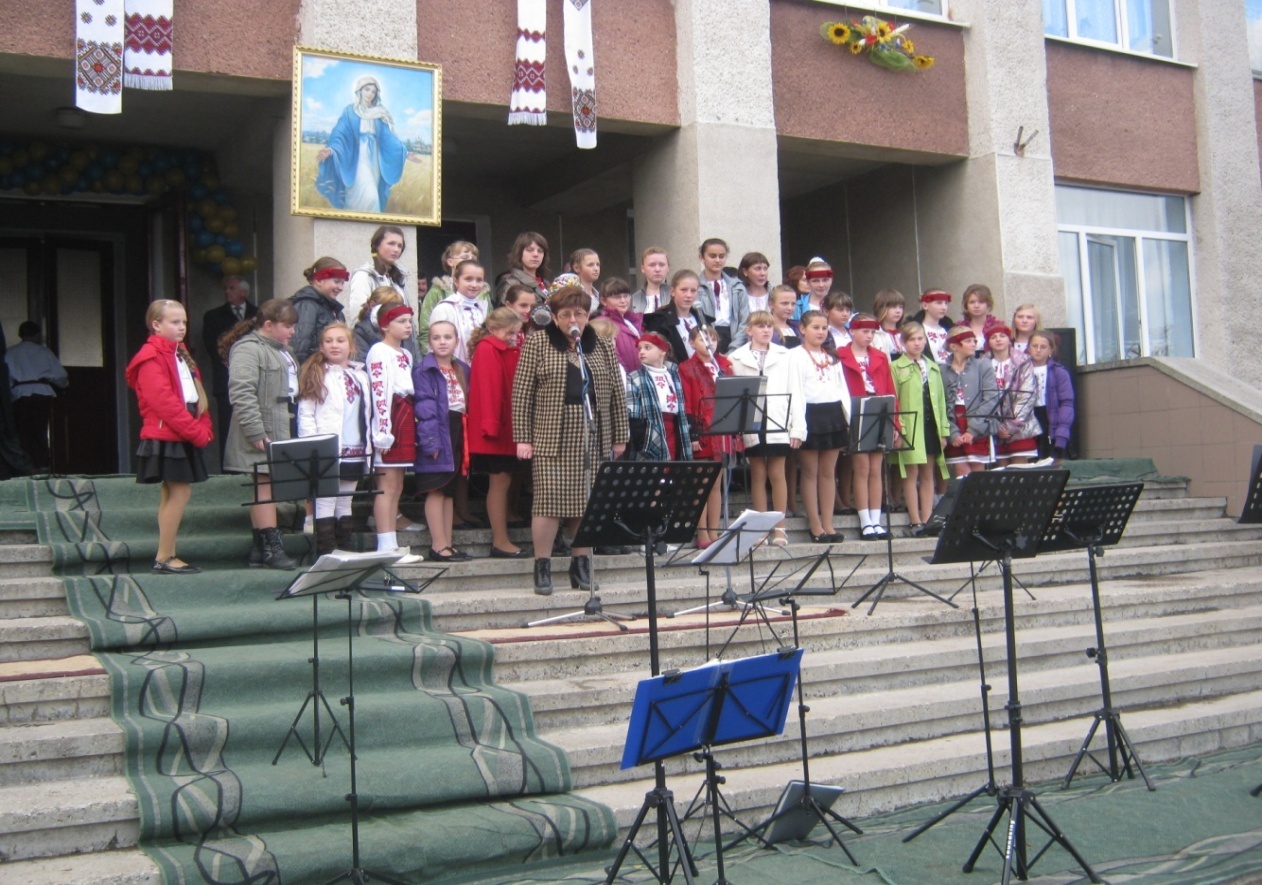 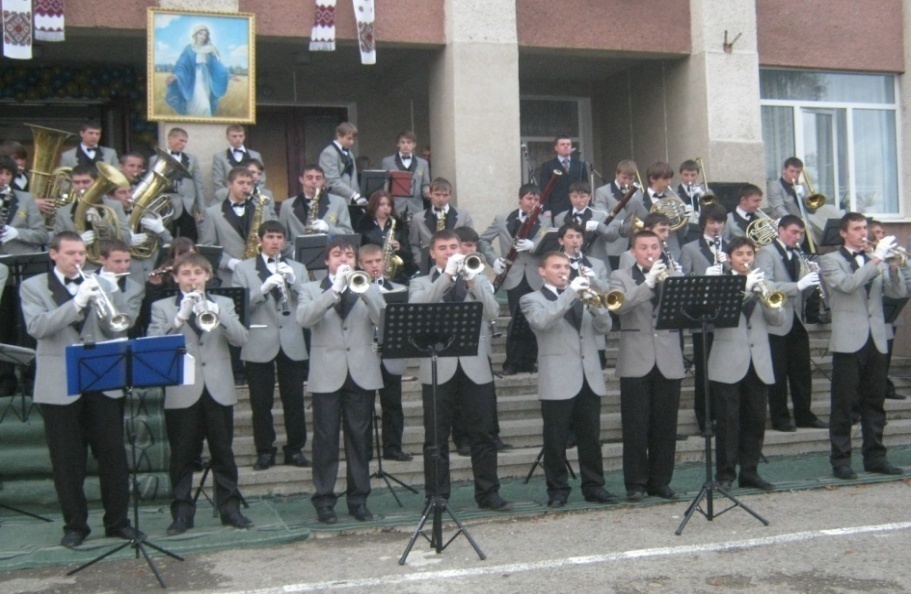 Хай рідна школа серце окриля
В здоров'ї, радості ще многа літ прожити.
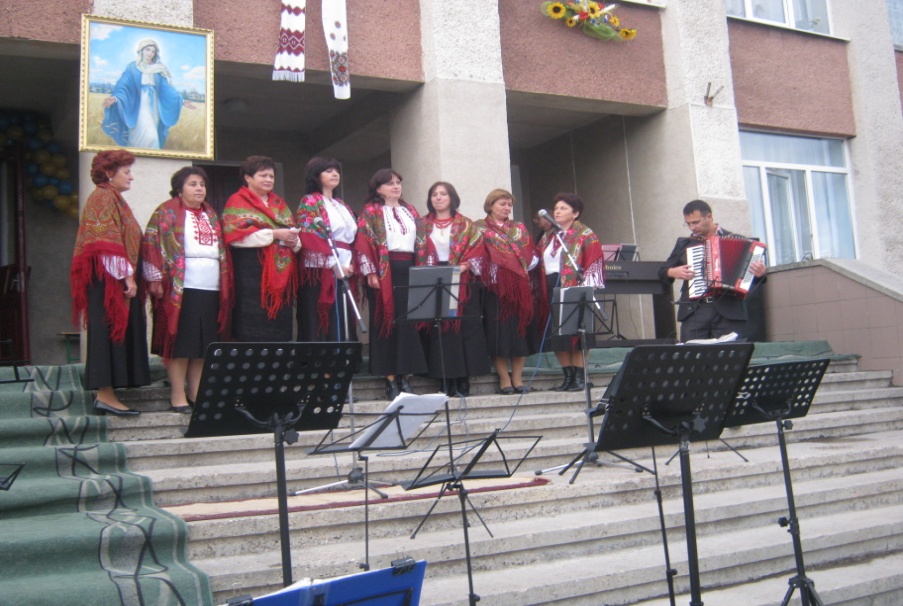 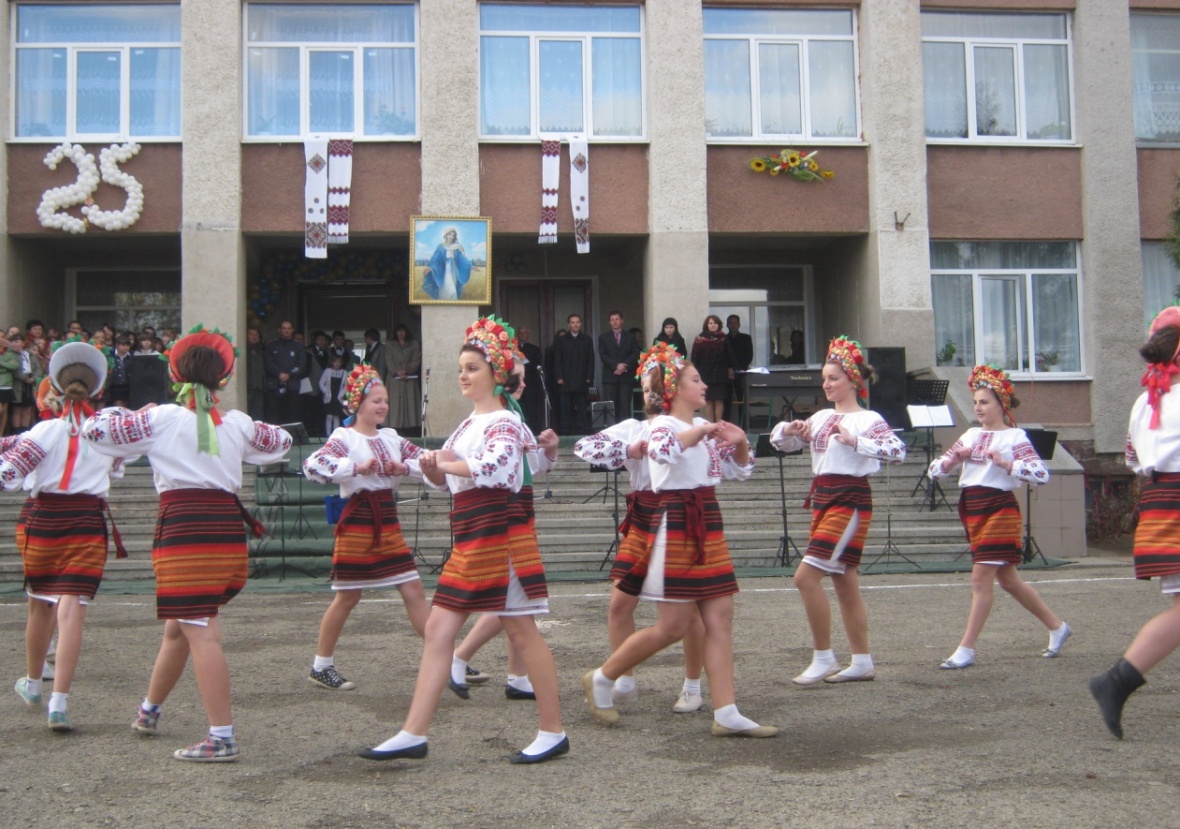 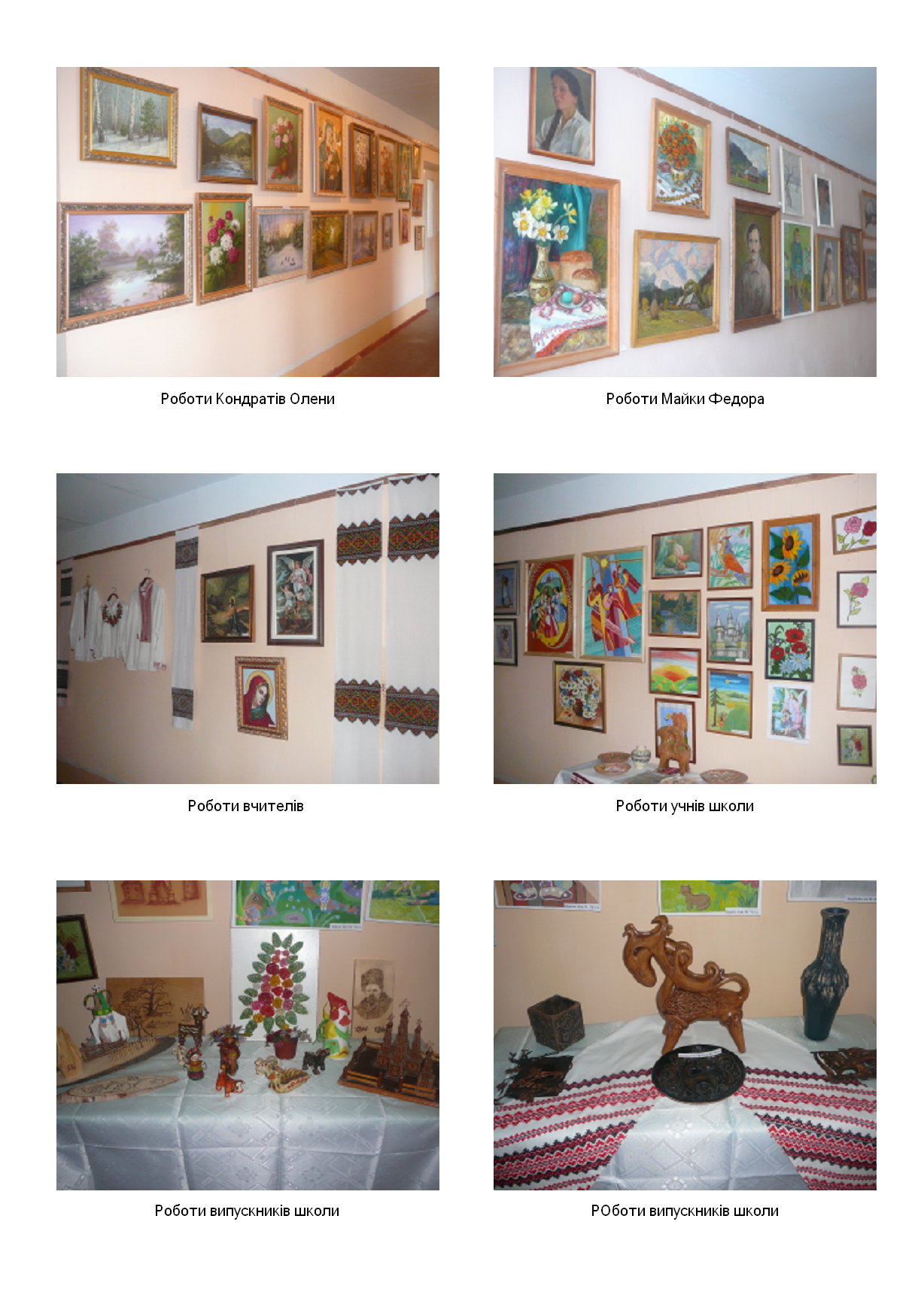 Виставка “Вони творять красу душі”
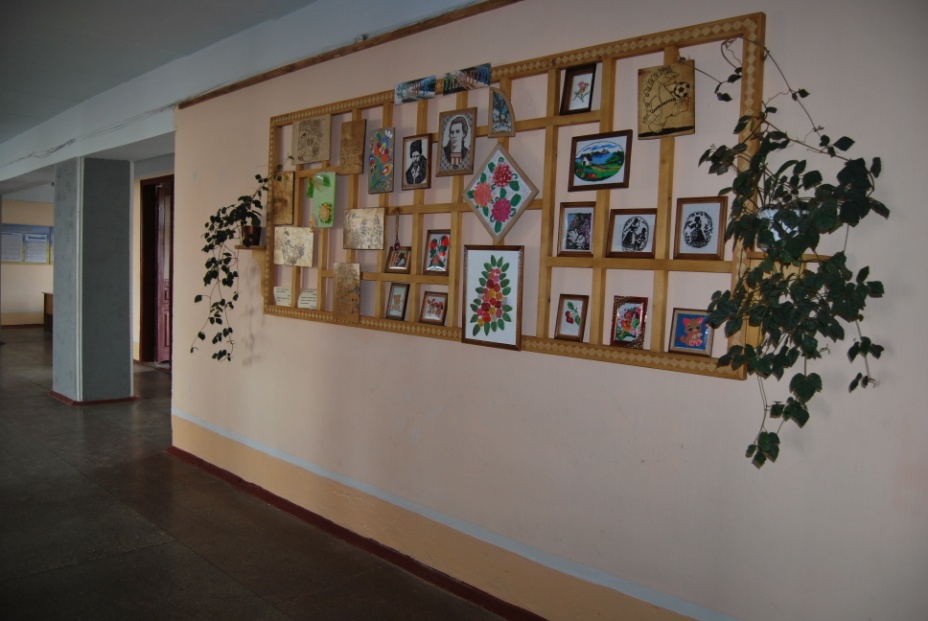 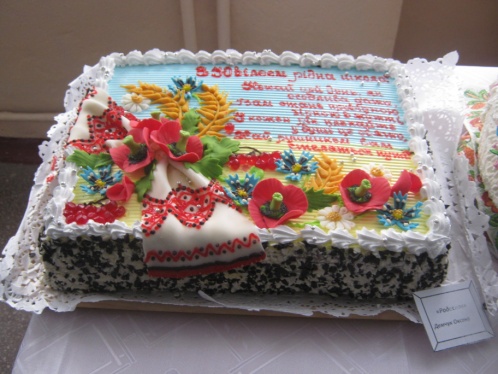 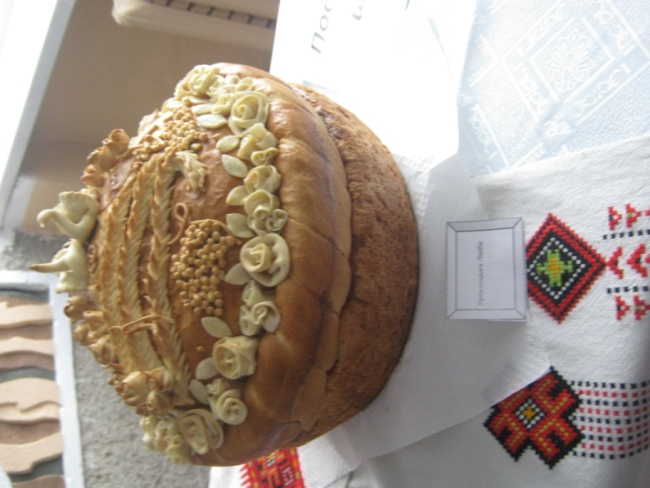 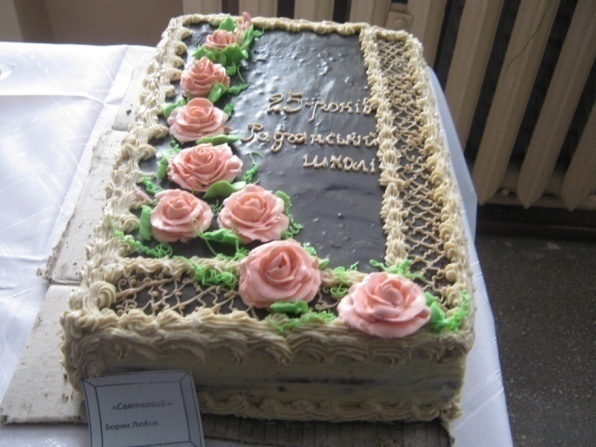 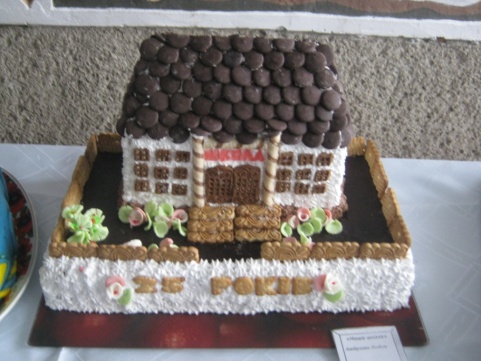 Незабутні зустрічі
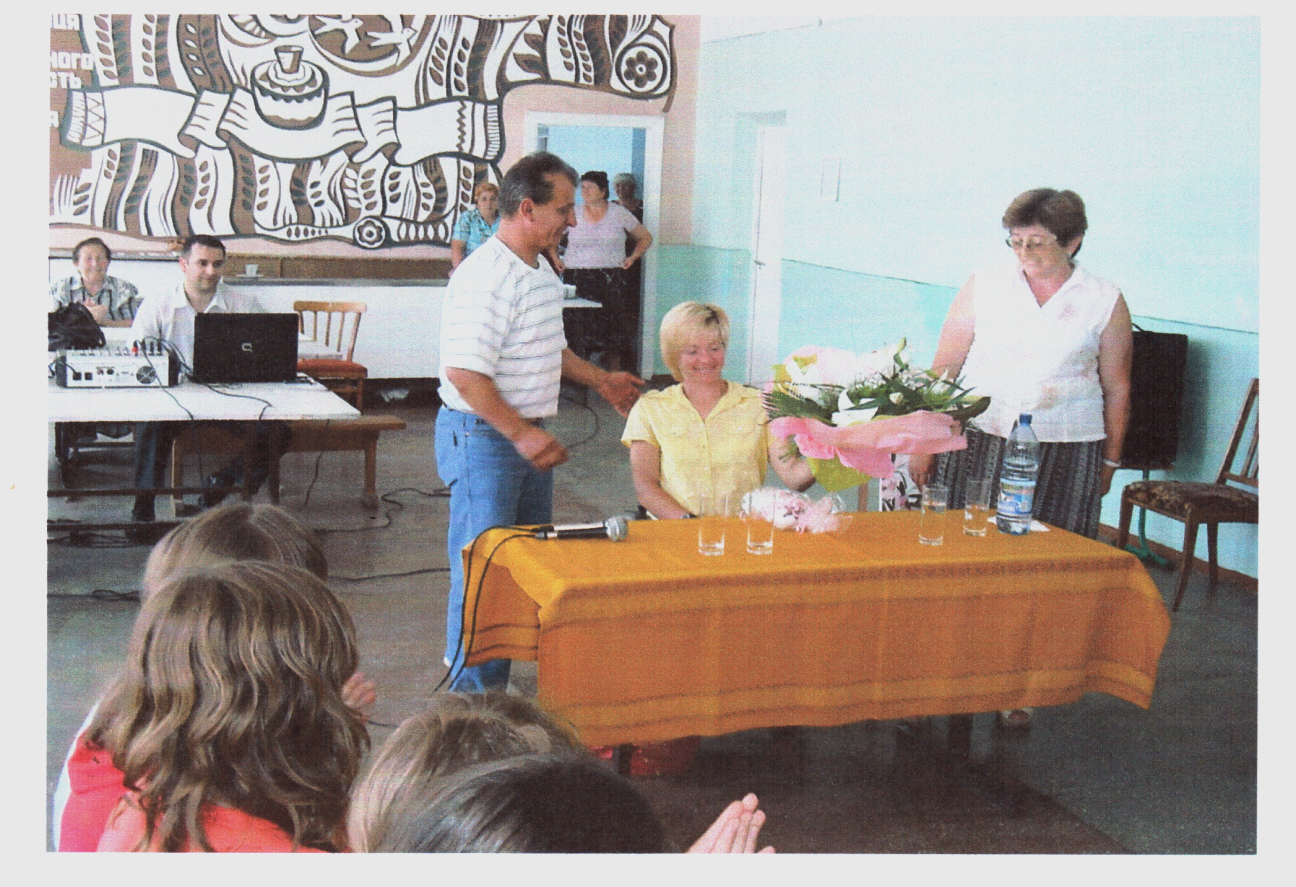 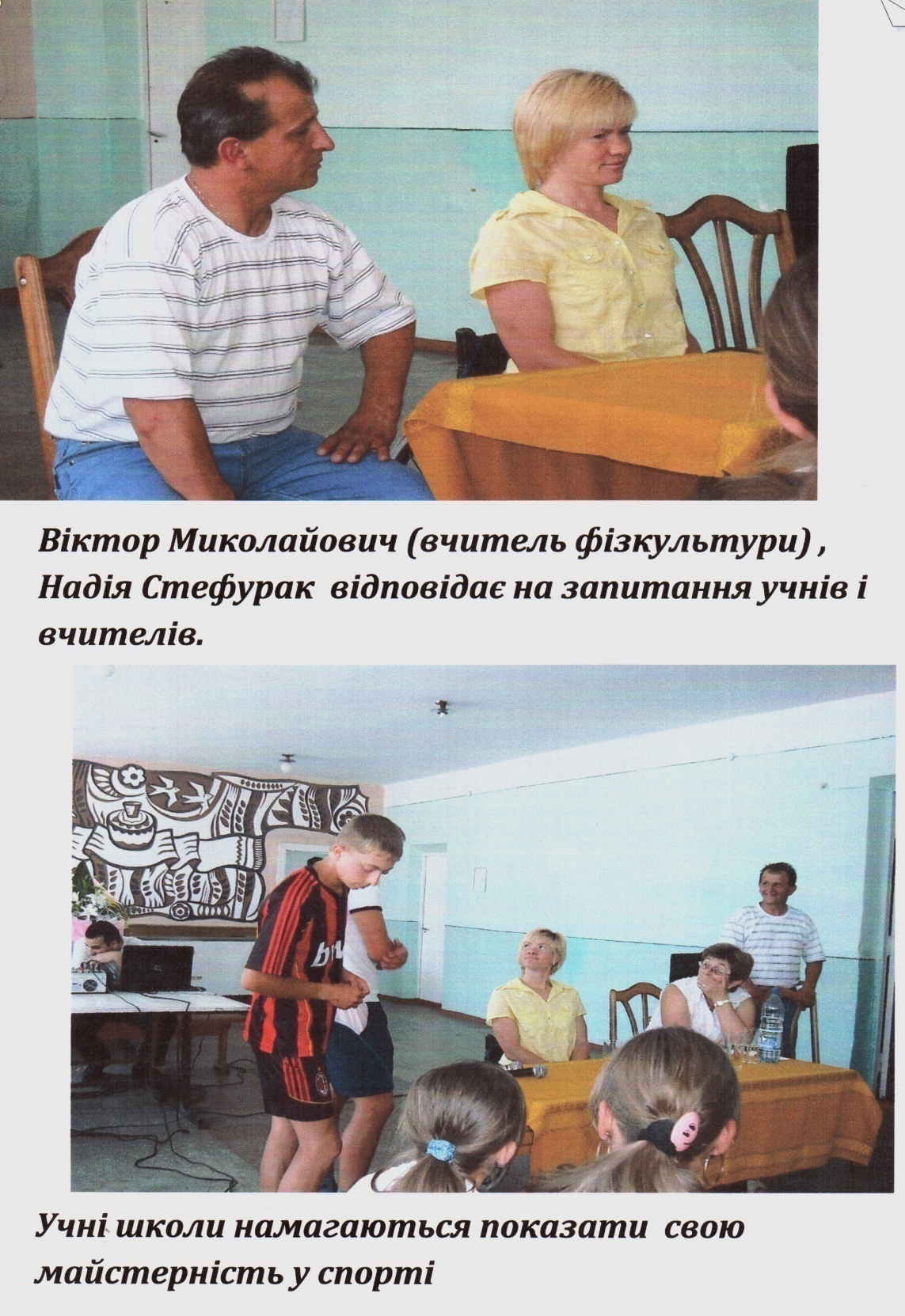 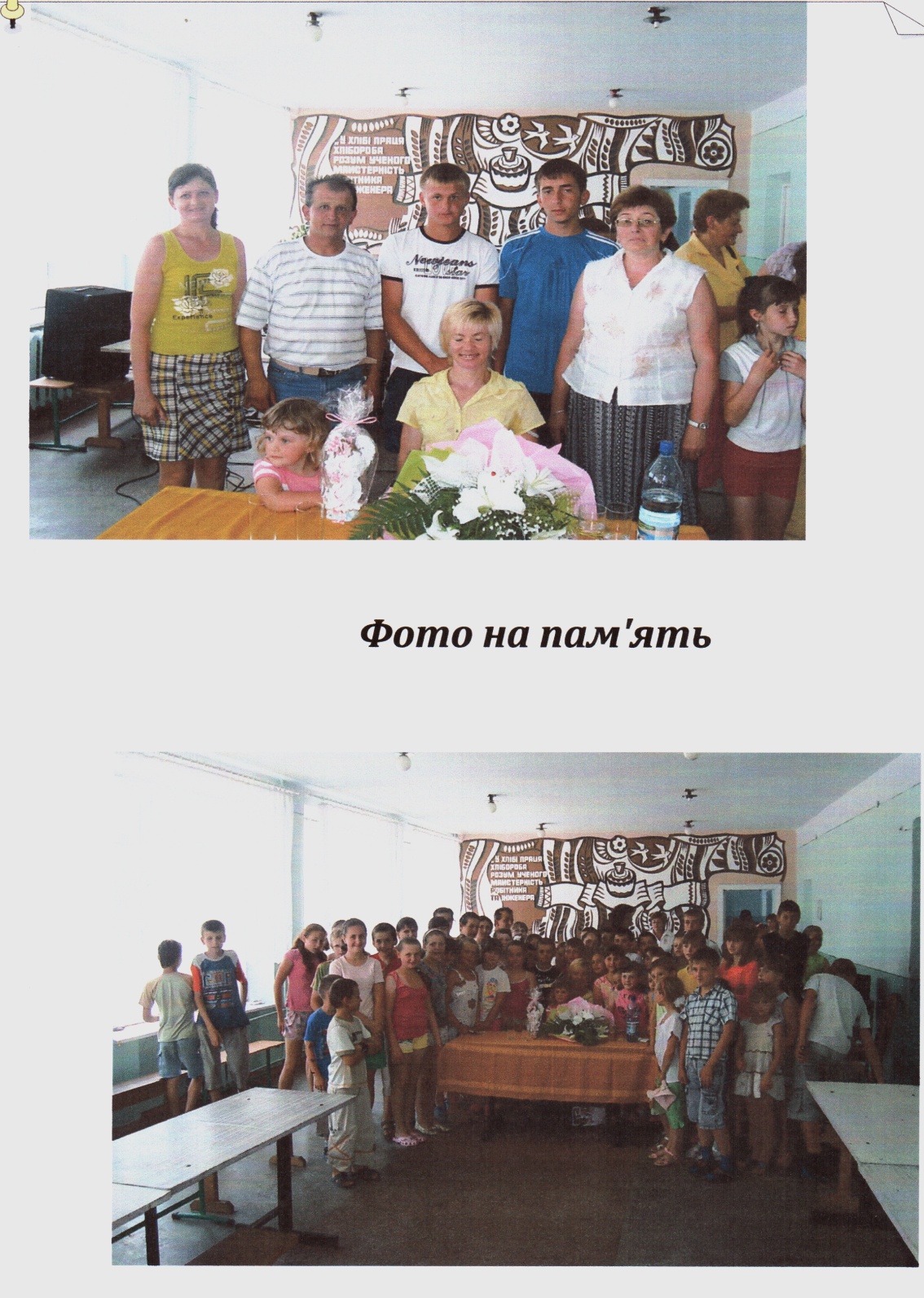 Надія Стефурак – єдина представниця
 Івано-Франківщини на 
параолімпійських іграх у Ванкувері
«Тих днів з пам’яті не витерти»
Зустріч з Романишин Ніною Онисіївною - 
свідком трагедії 1932 - 1933рр.
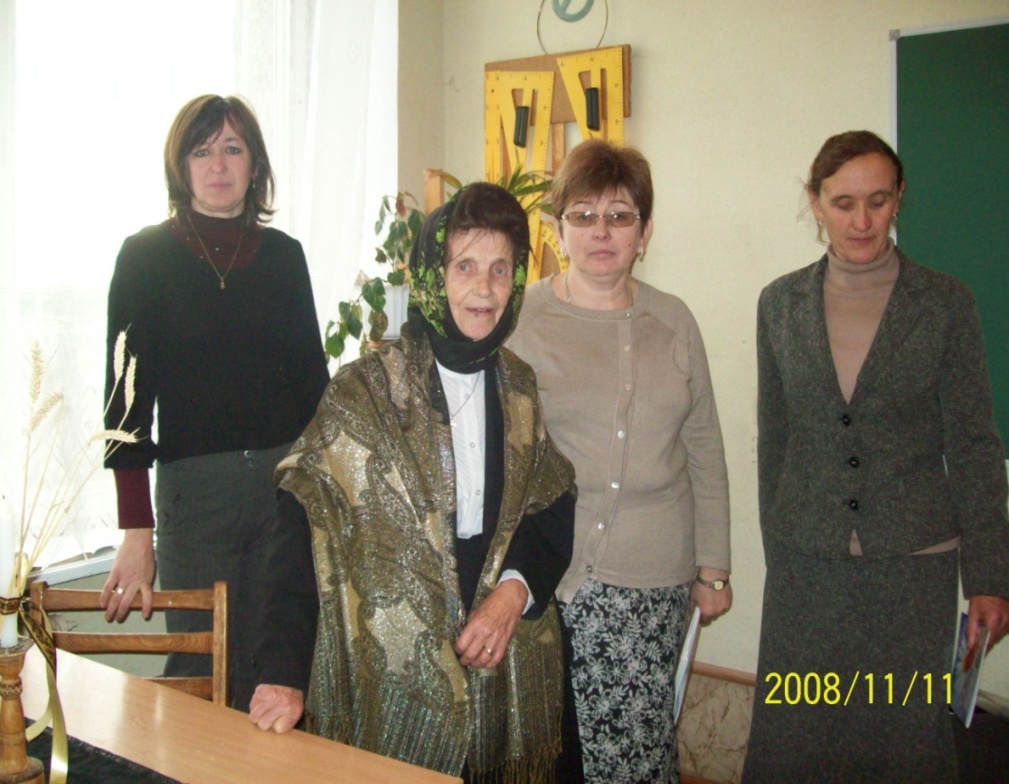 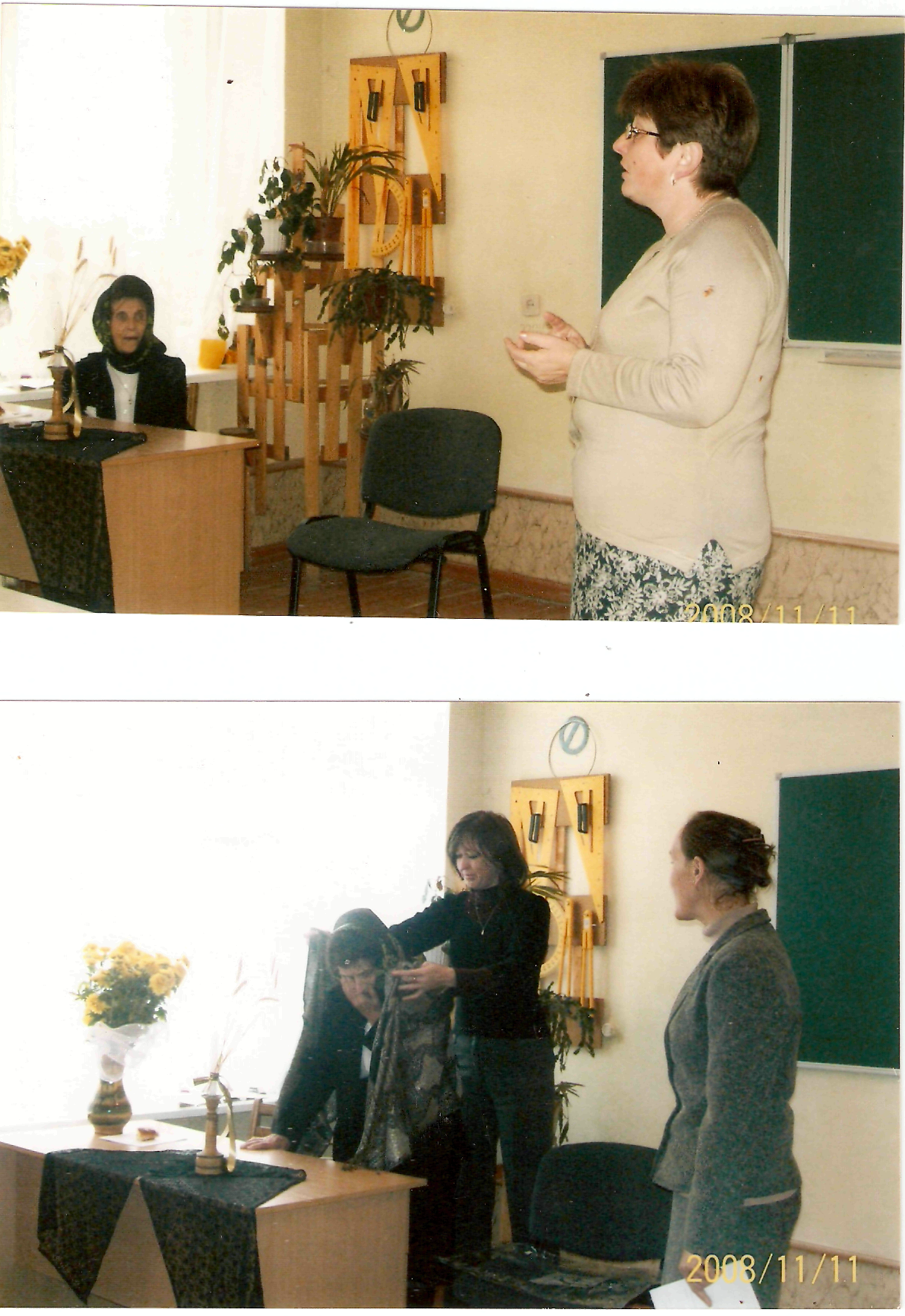 Незабутня зустріч старшокласників із відомим українським композитором, заслуженим діячем мистецтв Б.В. Шиптуром.
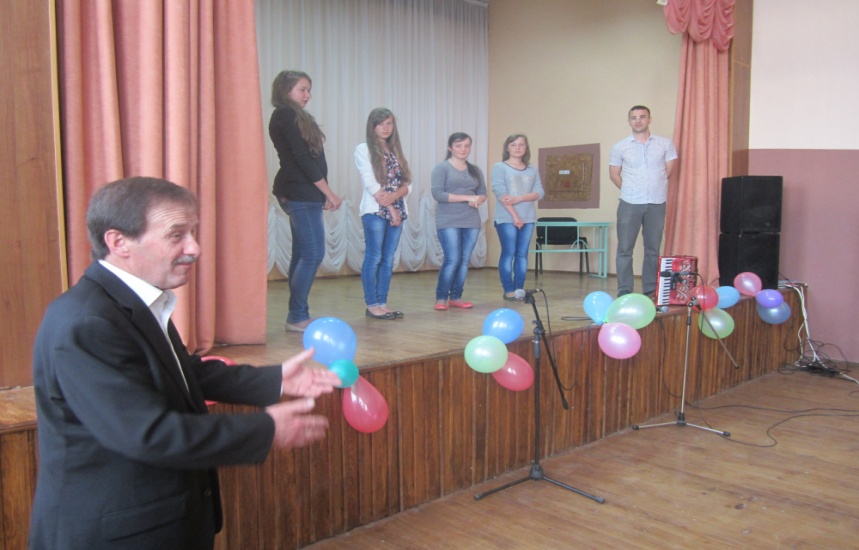 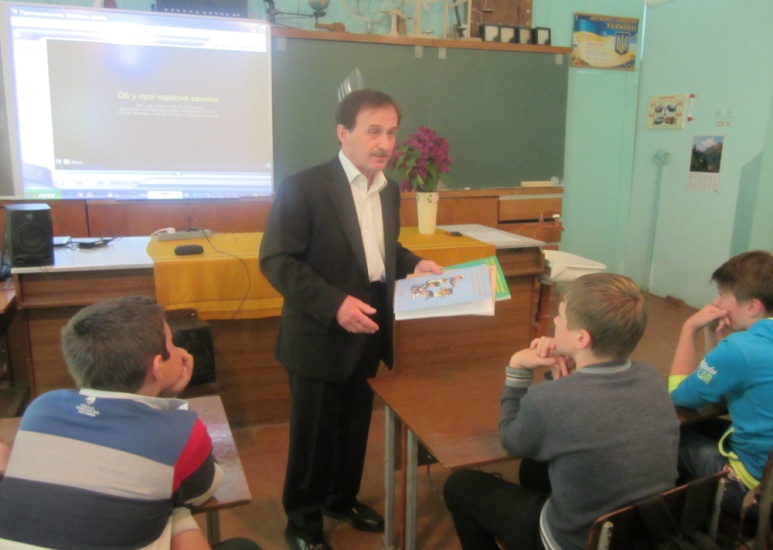 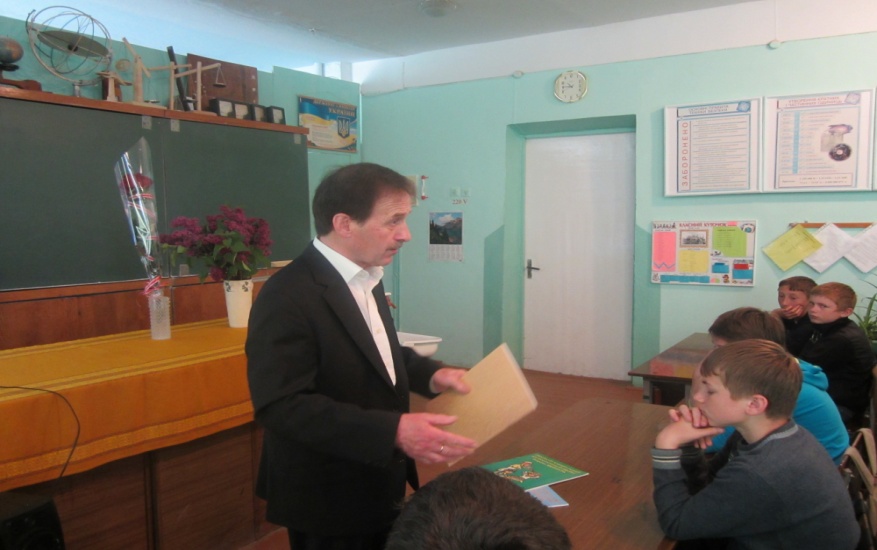 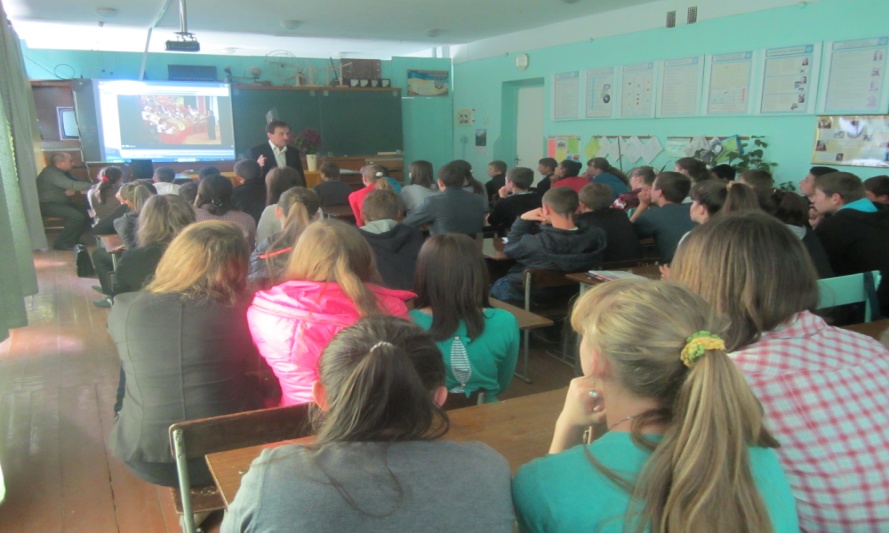 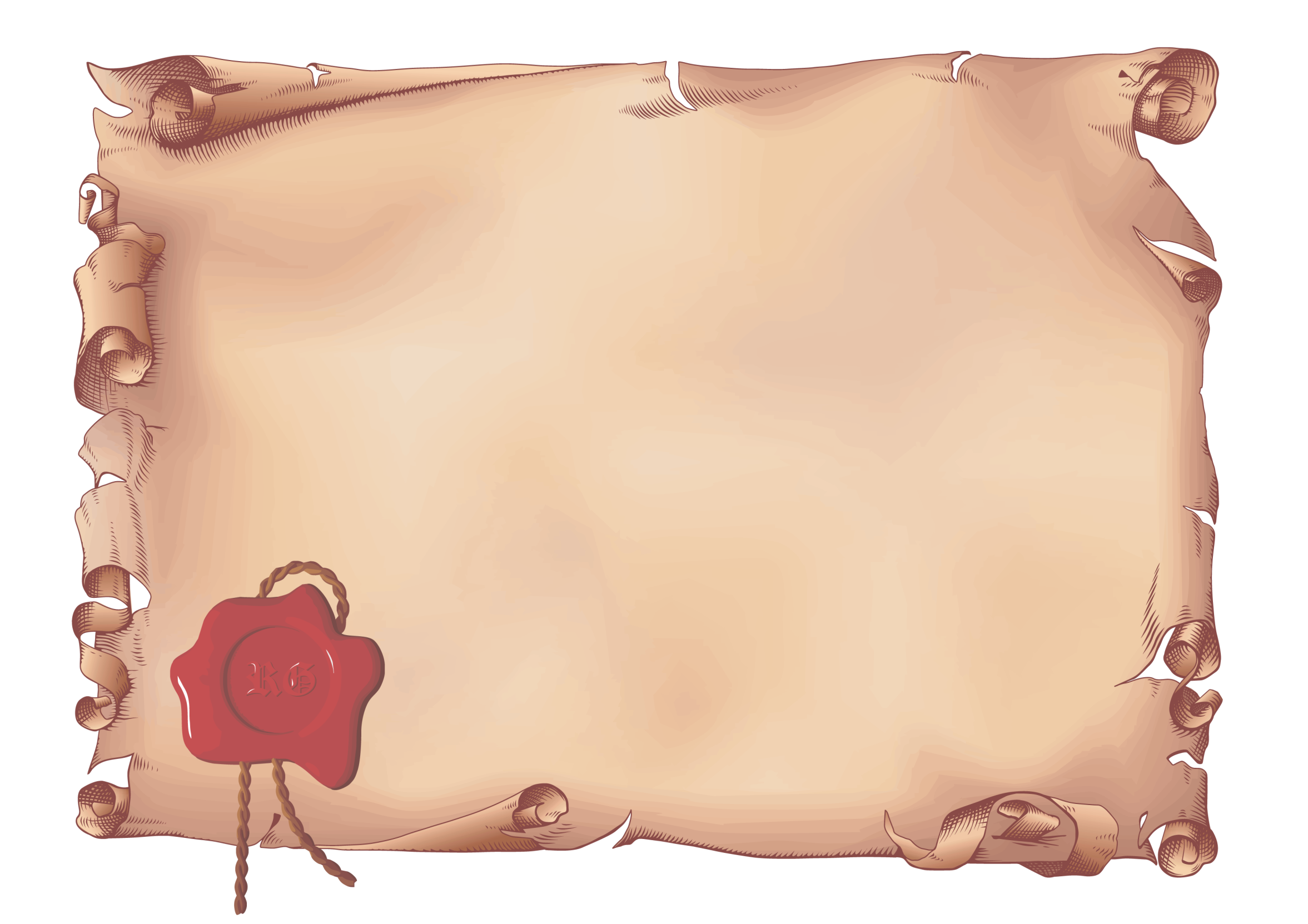 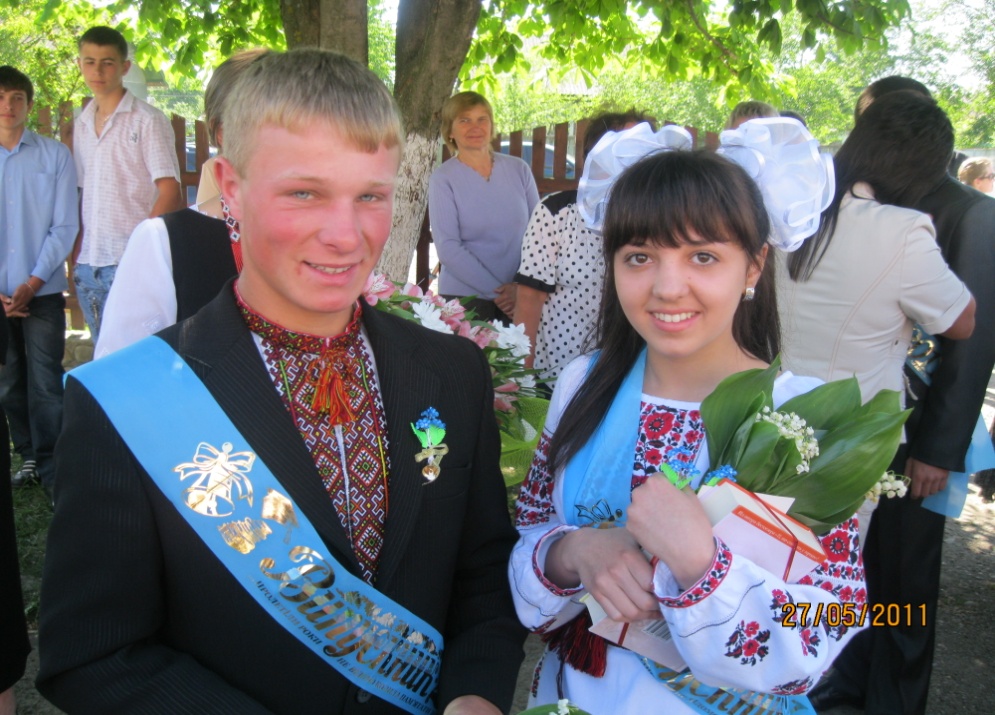 Гордість школи
Лутчин Ірина- чотирьохсотбальниця
      по 200 балів на ЗНО 
з біології,  української  мови та літератури.
 Загальна сума балів – 595,5
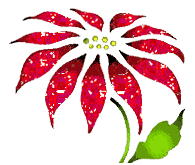 Демчук Ірина – гордість школи
               200 балів на ЗНО 
	    з української  мови та 			літератури.
            Загальна сума балів - 598
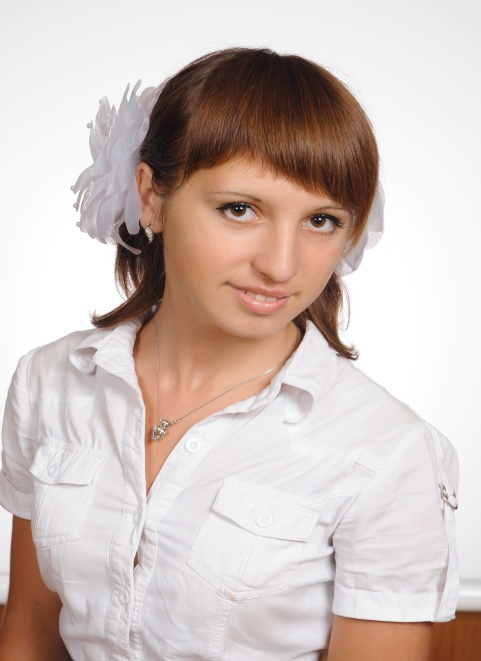 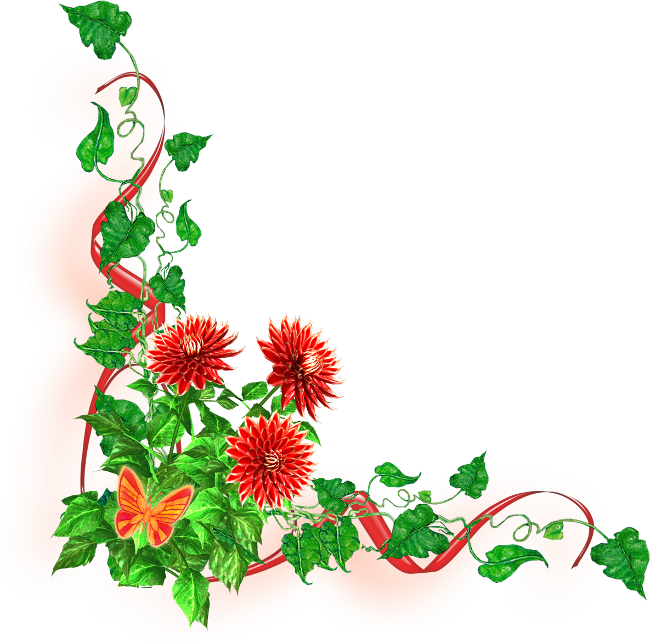 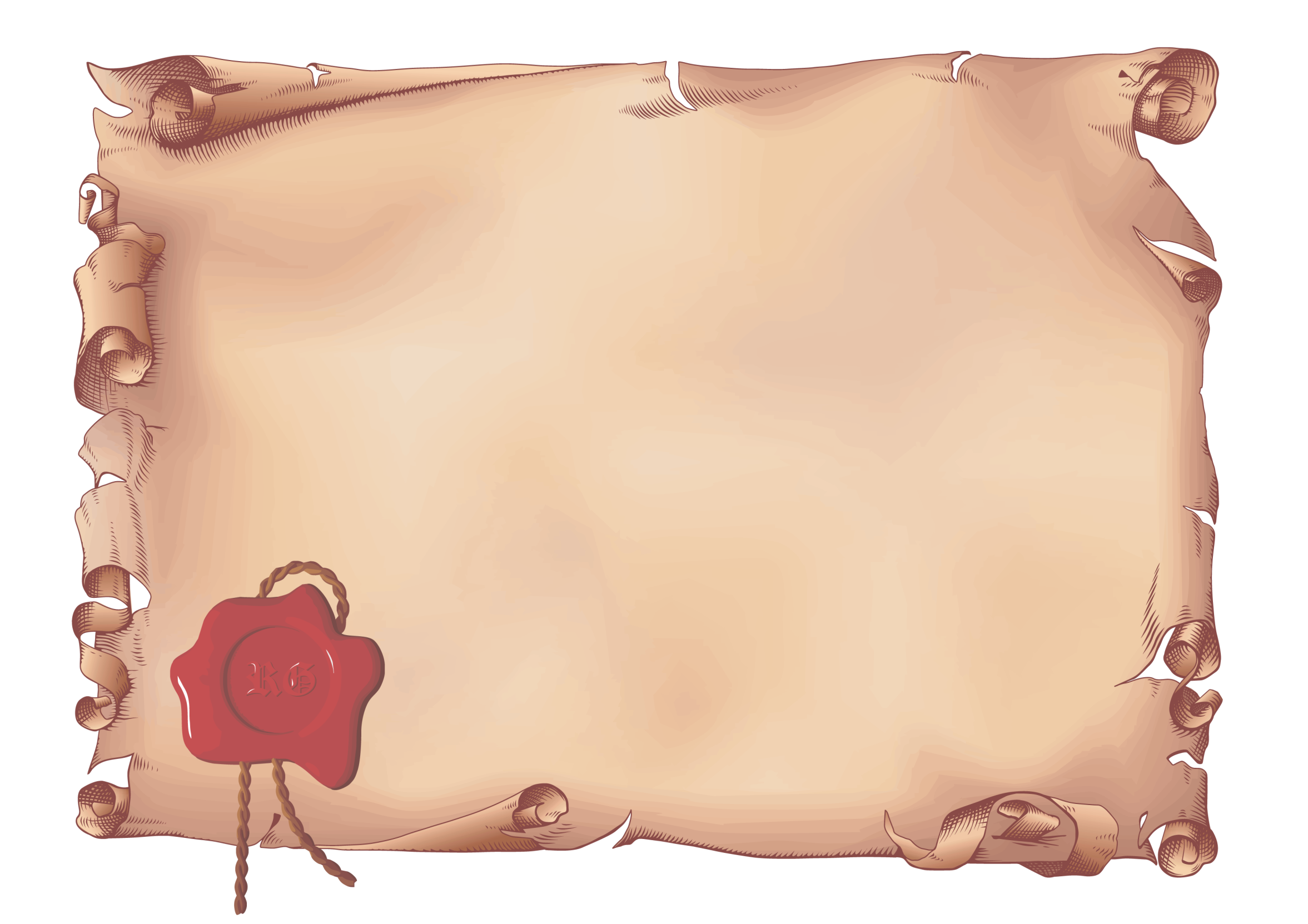 Гордість школи
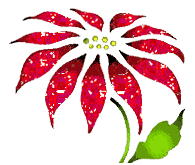 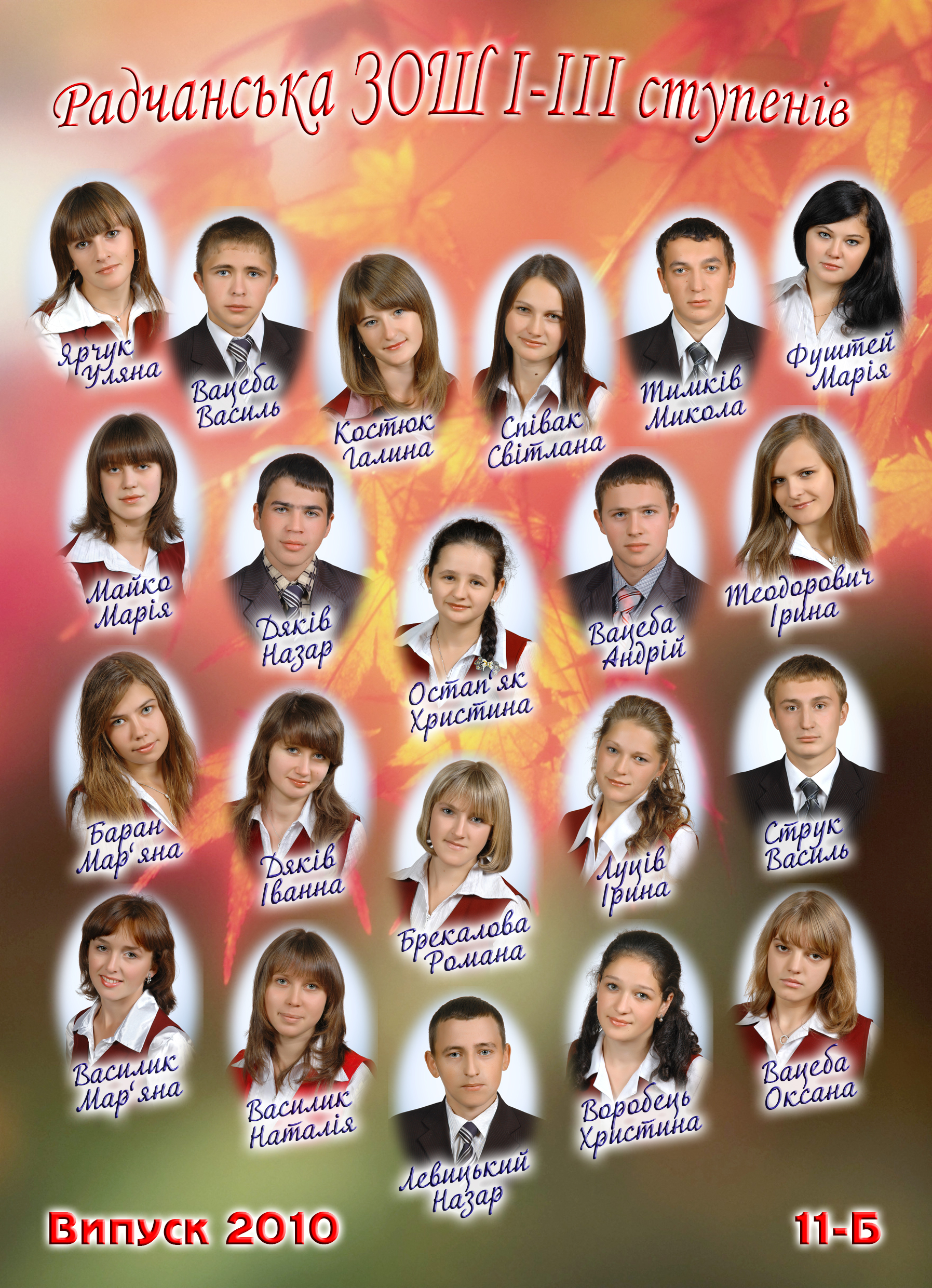 Випускниця 2011 року,  
а тепер студентка UNIVERSITE  D’EVRI  VAL  D’ESSONNE 
(ФРАНЦІЯ)

ECONOME  ET GESTION
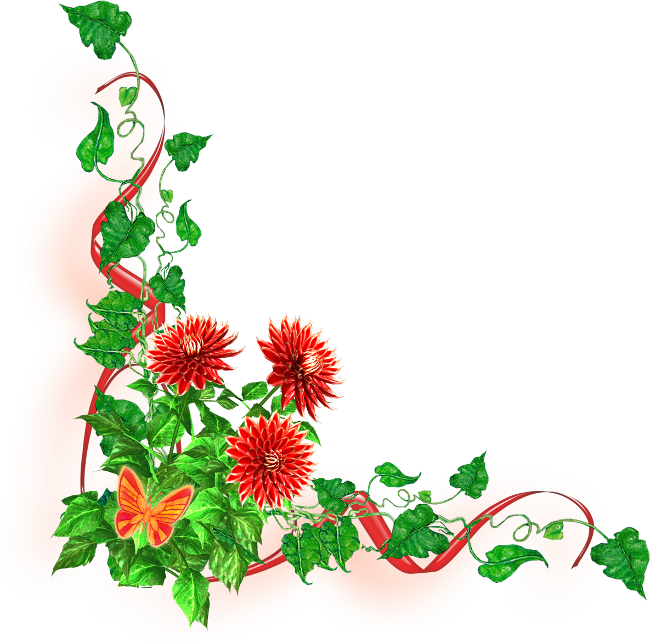 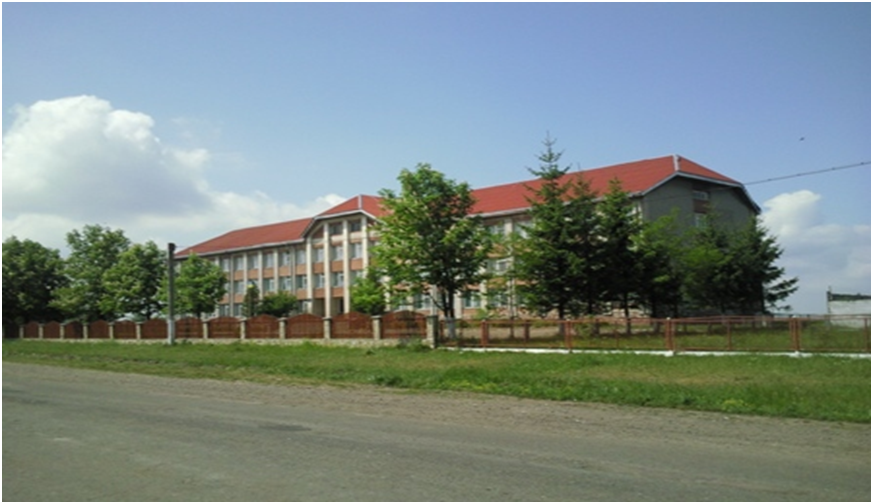 Рідна школо моя, в калиновім намистіначе храмом маленьким ти стоїш на землі,школо рідна моя, безкорислива мамо.         Ти готуєш таланти в далекій політ.
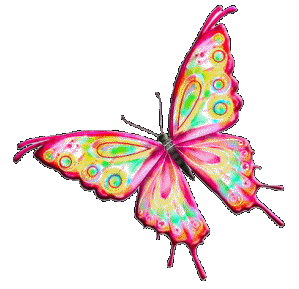 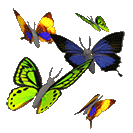 Дякуємо за увагу